Atteinte du SNC dans les maladies de système
Et si c’était … un neurolupus ?
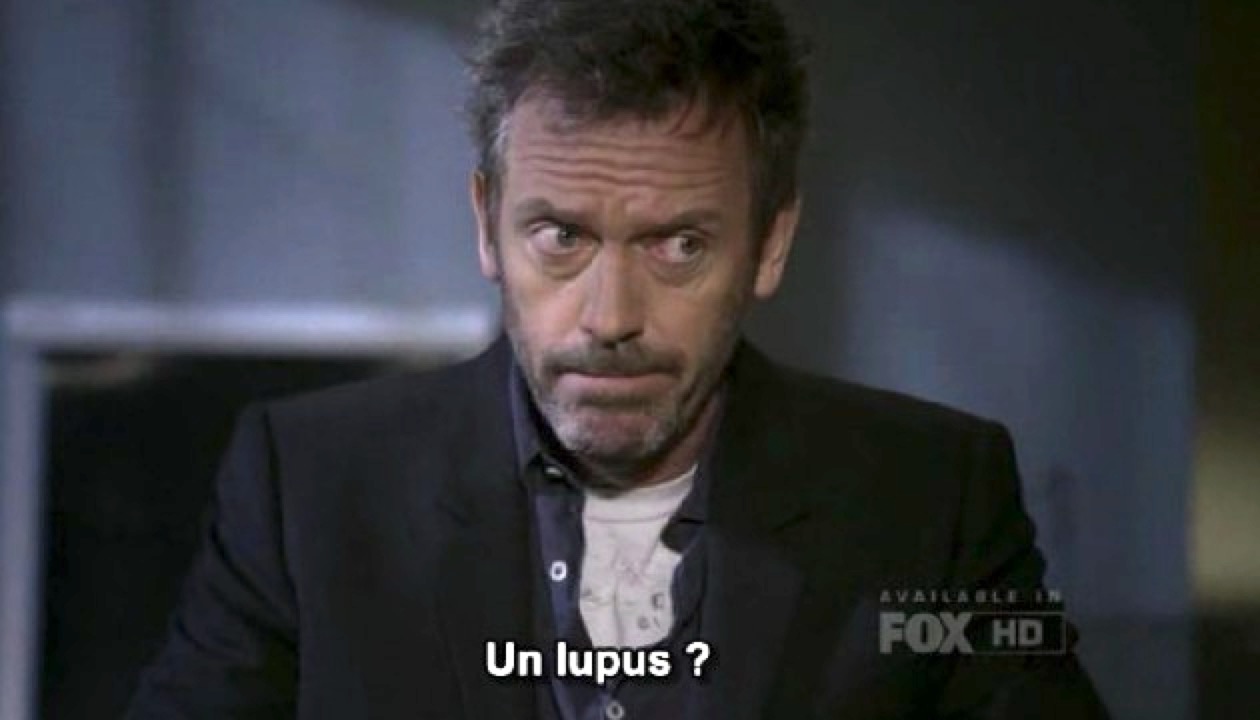 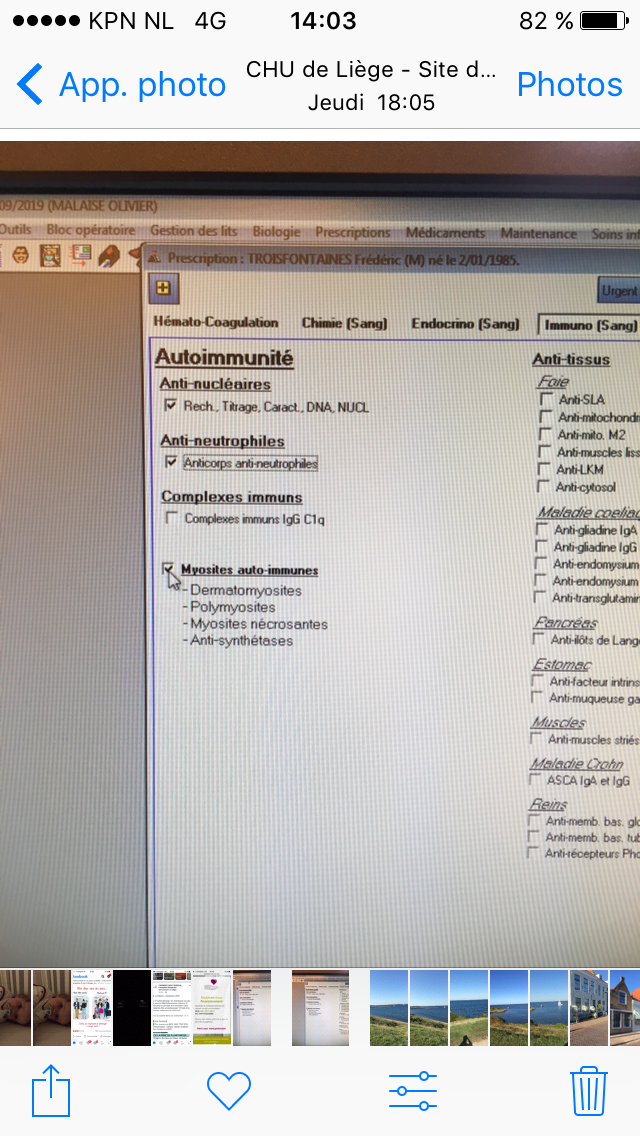 AVC
Dr Olivier Malaise, M.D. Ph.D.

Service de rhumatologie, CHU de Liège
Centre MaRGOs, ULiège
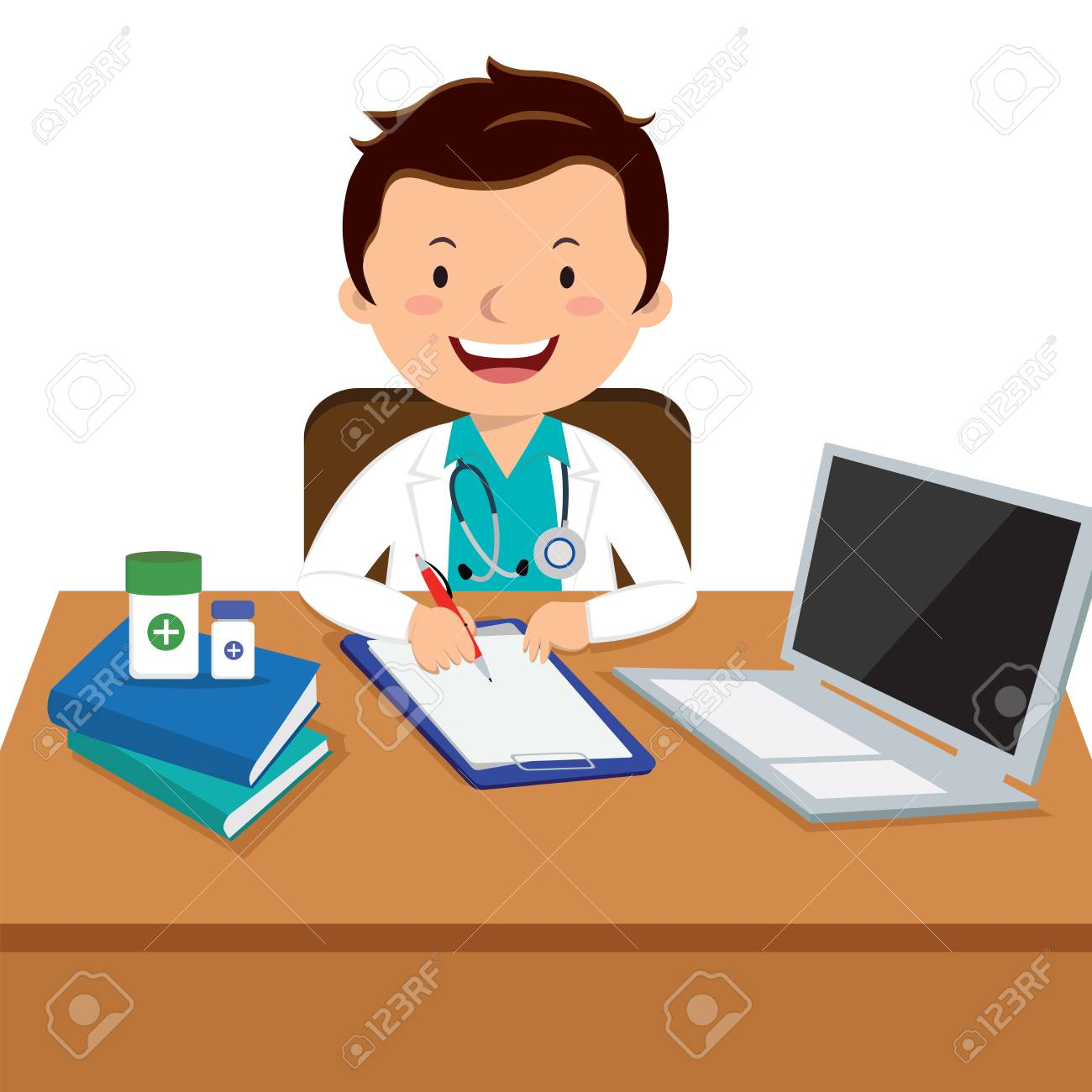 psychose
épilepsie
céphalées
aphasie
confusion
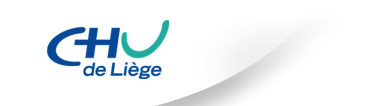 1
Expression neurologique (SNC) des maladies systémiques

Face à un symptôme neurologique, quand faut-il évoquer une atteinte neurologique secondaire à une maladie de système ?

1. Présentation iconographique / clinique neurologique spécifique d’une atteinte secondaire ?

2. Contexte « hors neurologique » anamnestique ou clinique évocateur d’une maladie de système ?

3.Contexte biologique évocateur d’une maladie de système ?

! Un patient avec une maladie de système 
	* prend bcp de médicaments, dont des immunosuppresseurs
	* a un risque CV global augmenté 
	* peut avoir un risque néoplasique augmenté (maladie ou traitement)
	* reste un patient comme un autre …
2
LUPUS ERYTHEMATEUX DISSEMINEDéfinition et épidémiologie
Syndrome clinique de cause inconnue touchant préférentiellement la femme avant 40 ans, caractérisé par une atteinte systémique évoluant par poussées, atteignant un ou plusieurs appareils, entrecoupé de rémissions multiples
Découverte d’auto-anticorps dirigés contre les constituants du noyau des cellules
8 femmes/1 homme
Adulte jeune, entre 16 et 45 ans
Plus fréquente et plus sévère en Asie, en Amérique du Sud et chez les Afro-Américains
3
LUPUS ERYTHEMATEUX DISSEMINEune maladie à auto-anticorps
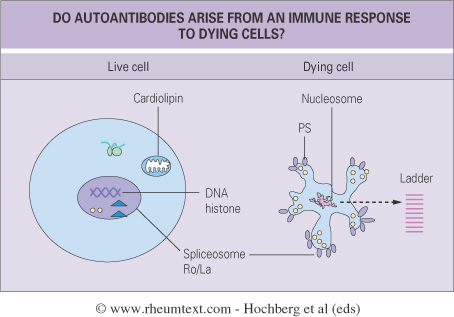 Néo-expression antigénique lors de mort cellulaire?
4
LUPUS ERYTHEMATEUX DISSEMINEune maladie à auto-anticorps
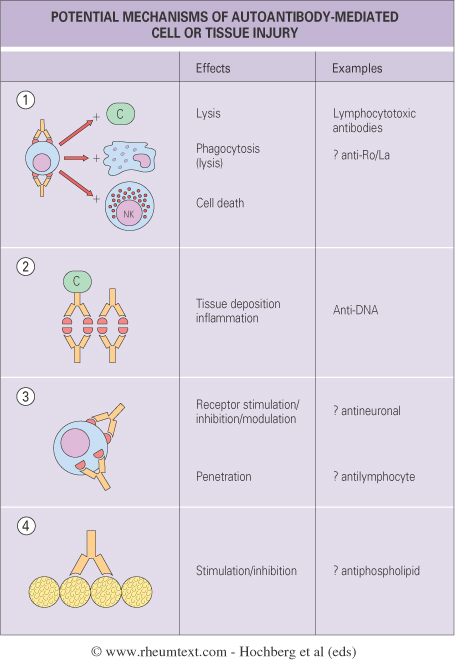 Cytotoxicité (lyse, apoptose, ADCC)
Atteinte hématologique (Coombs)
SSA et BAV chez le foetus
Dépots de CI 
Atteinte rénale
Activation
APL
5
LUPUS ERYTHEMATEUX DISSEMINEune maladie à auto-anticorps
FACTEURS ETIOLOGIQUES
Facteurs génétiques
Cas familiaux (2-5%)
Présence dans la famille d’autres maladies auto-immunes (Sjögren, Hashimoto…)
Anomalie dans les gènes pour les protéines du complément (déficit en C1q, C2, C4)
A1 B8 DR3
Autres?
Facteurs d’environnement
Ultraviolet
Médicaments (<10%) : anti-histone versus anti-dsDNA
Rétrovirus?
Facteurs endocriniens
Oestrogènes (contraceptifs oraux, grossesse, hormonothérapie substitutive)
6
LUPUS ERYTHEMATEUX DISSEMINEAtteinte cliniqueManifestations inaugurales
Articulaires: 55%
Cutanées: 20%
Hématologiques: 10%
Pleuropéricardiques: 5%
Rénales: 2%
Neuropsychiatriques: 1%
Autres: 7%
7
LUPUS ERYTHEMATEUX DISSEMINEAtteinte cliniqueOrganes atteints tout au long de l’évolution
Articulations: 90%
Peau: 70%
Système hématologique: 65%
Séreuses: 60%
Rein: 50%
Vaisseaux: 20%
Système nerveux central: 15%
Système digestif: 10%
8
LUPUS ERYTHEMATEUX DISSEMINEAtteinte cliniqueCritères de classifications
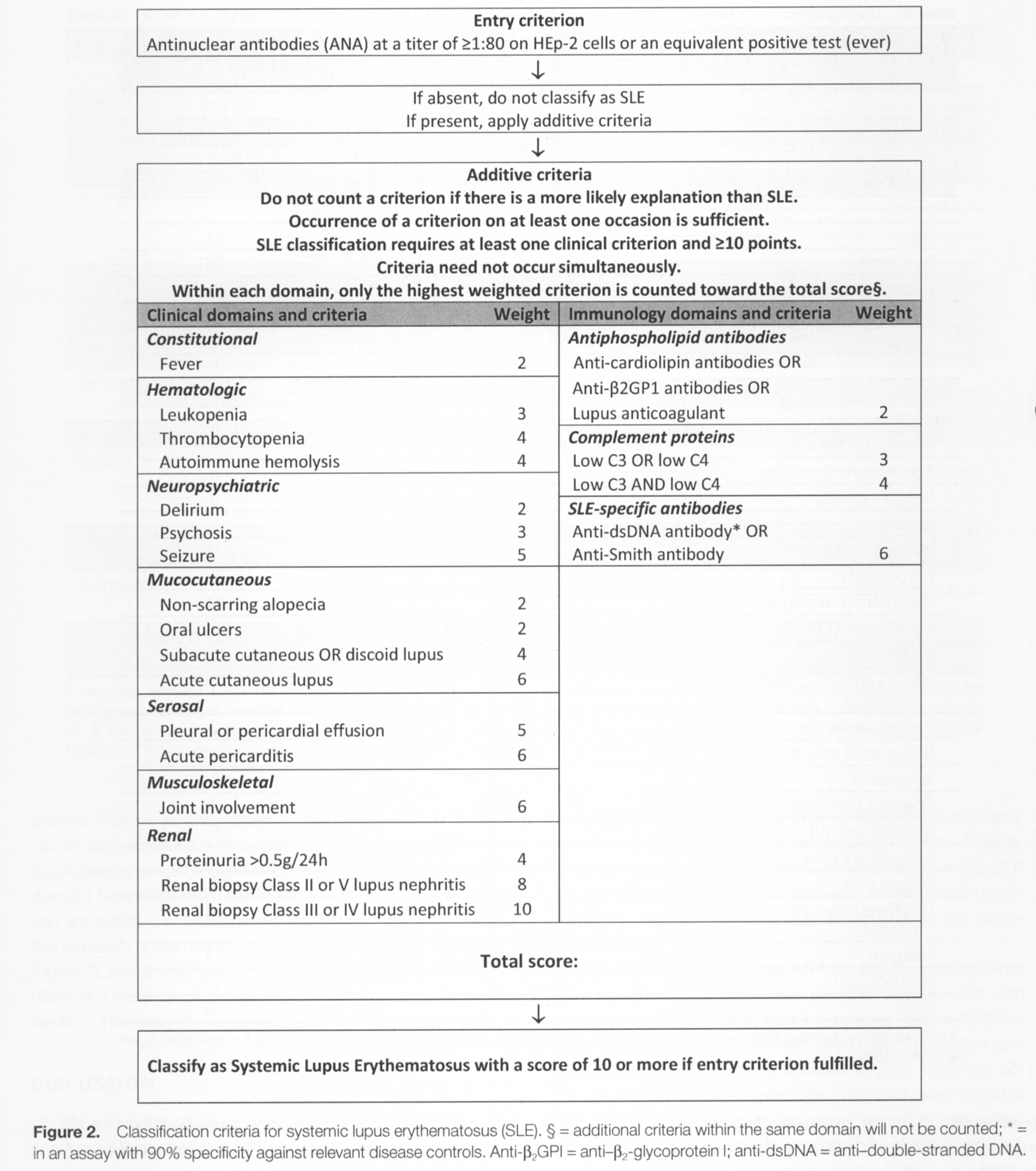 9
LUPUS ERYTHEMATEUX DISSEMINEAtteinte cliniqueAtteinte articulaire
Articulaires: fréquentes (60-90%), polymorphes et souvent inaugurales (50%)
Arthralgies migratrices doigts/poignets (25%)
Rare : arthrite

Osseuses
Ostéonécrose (5%): corticoïdes, Ac anti-P
10
LUPUS ERYTHEMATEUX DISSEMINEAtteinte cliniqueAtteinte cutanée
Eruption érythémato-squameuse en aile de papillon (aigu) (10-50%)
Plaques érythémato-squameuses des zones photo-exposées (subaigu) (10-60)
Photosensibilité (lucite) (15-50%)
Lésions discoïdes à centre atrophique (lupus discoïde) (10%)
11
LUPUS ERYTHEMATEUX DISSEMINEAtteinte cliniqueAtteinte cutanée
Alopécie diffuse et réversible (avec lupus cutané aigu) ou circonstrite et irréversible (avec lupus discoïde)
Ulcérations muqueuses bucco-pharyngées (1-30%)
Purpura vasculaire (5-20%)
Acrosyndrome (Raynaud) (30%)
Livedo reticularis (<10%)
12
LUPUS ERYTHEMATEUX DISSEMINEAtteinte cliniqueAtteinte cutanée
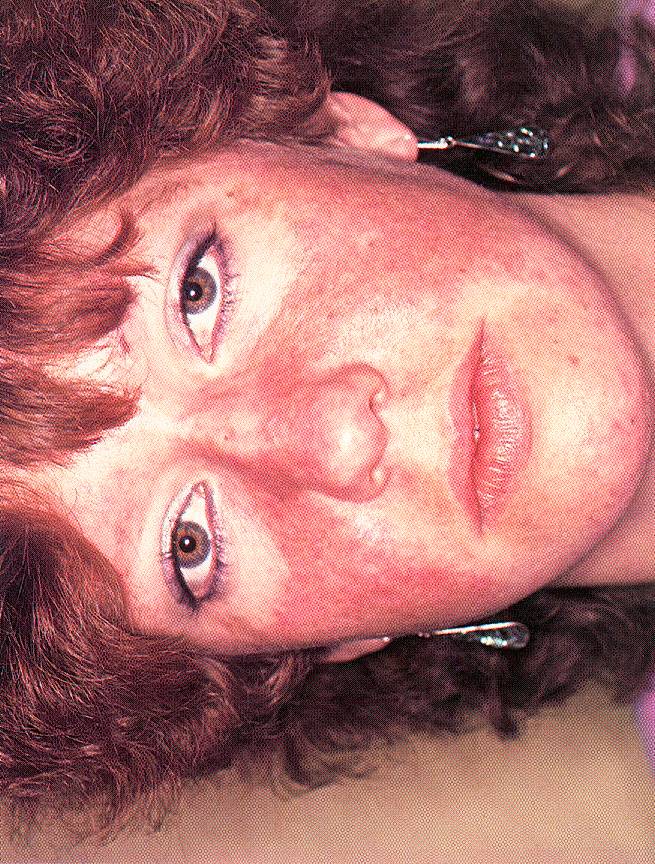 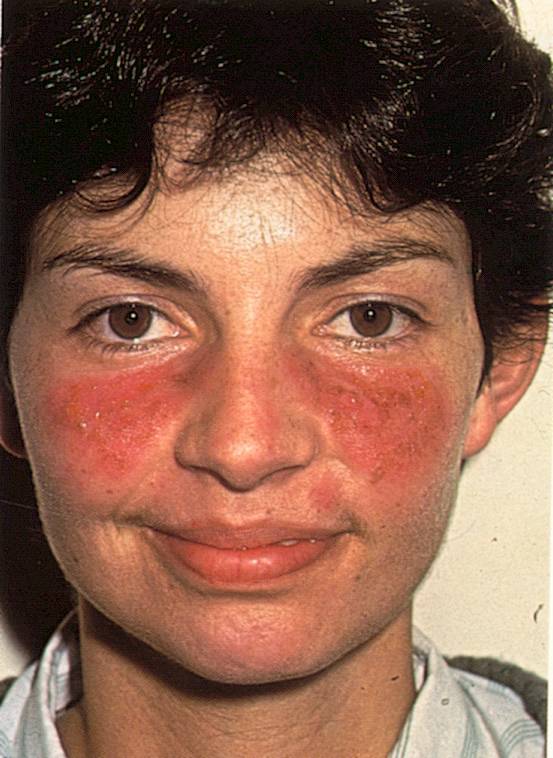 Lupus aigu: rash malaire
13
LUPUS ERYTHEMATEUX DISSEMINEAtteinte cliniqueAtteinte cutanée
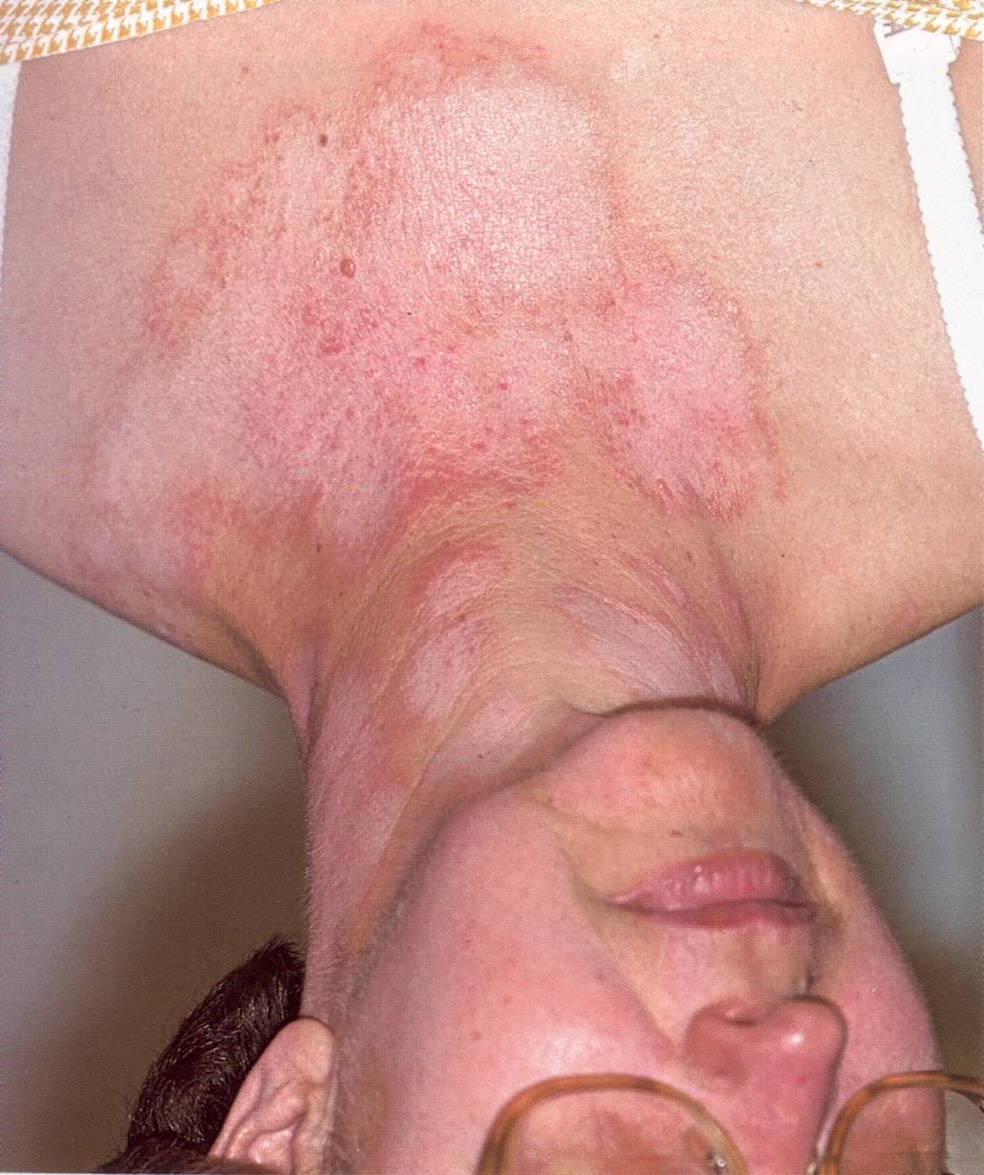 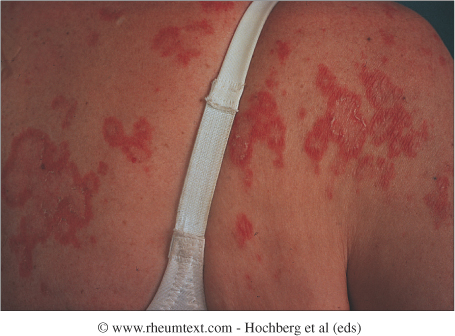 14
Lupus cutané subaigu
LUPUS ERYTHEMATEUX DISSEMINEAtteinte cliniqueAtteinte cutanée
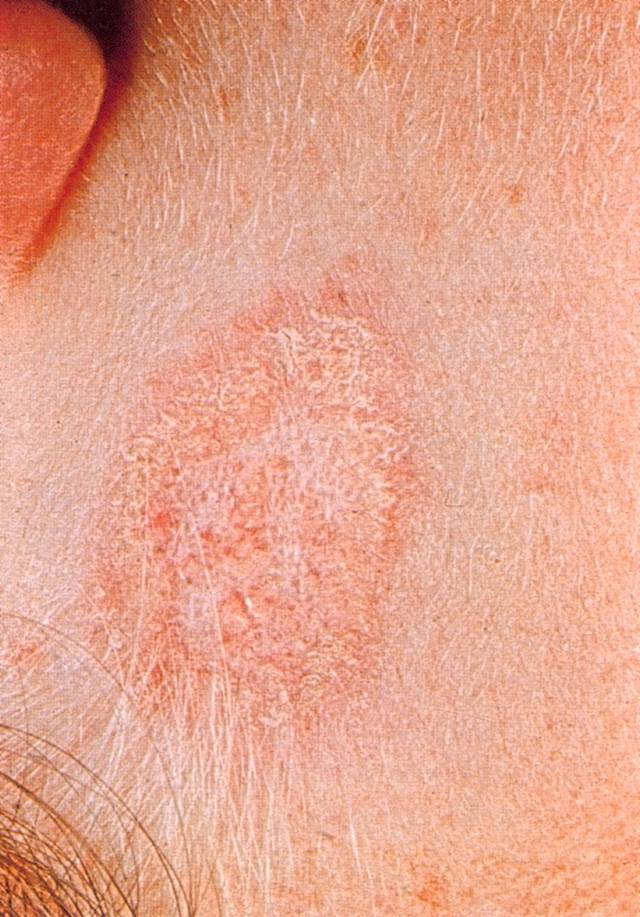 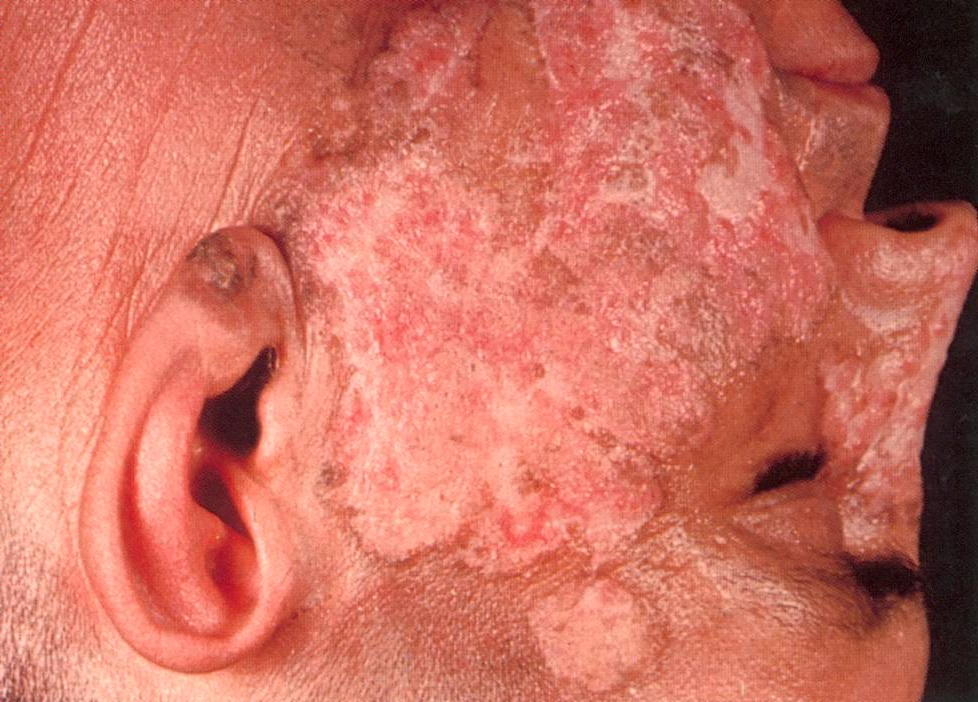 15
Lupus discoïde
LUPUS ERYTHEMATEUX DISSEMINEAtteinte cliniqueAtteinte cutanée
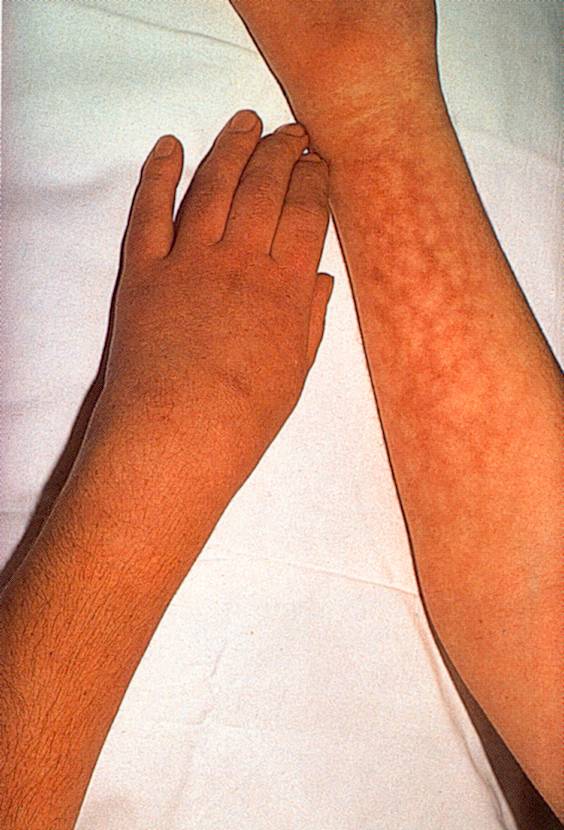 16
Livedo reticularis
LUPUS ERYTHEMATEUX DISSEMINEAtteinte cliniqueAtteinte cutanée
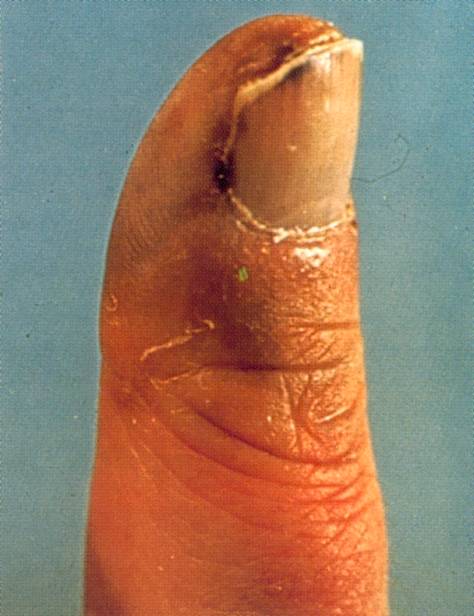 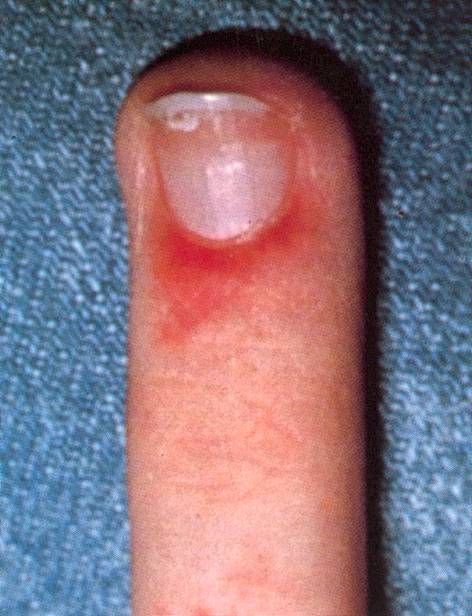 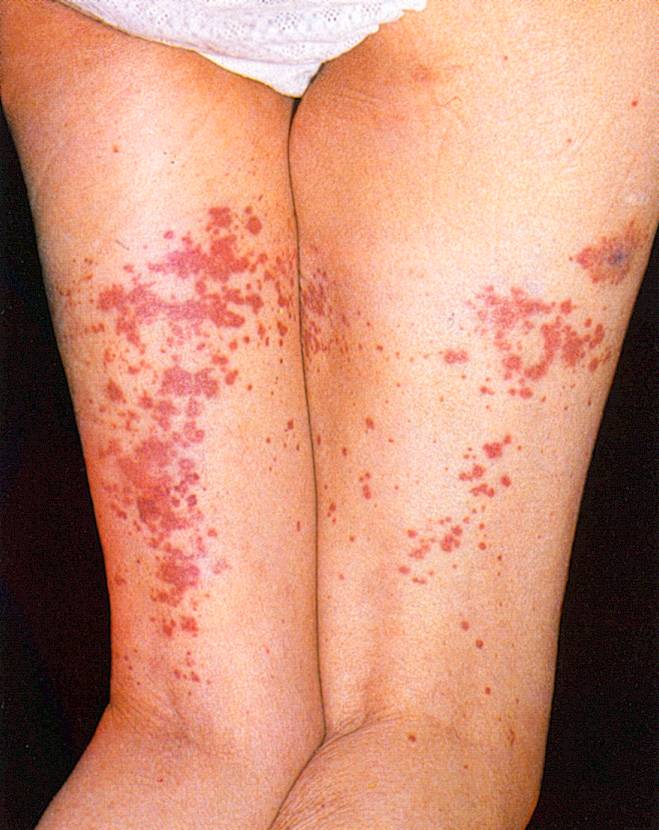 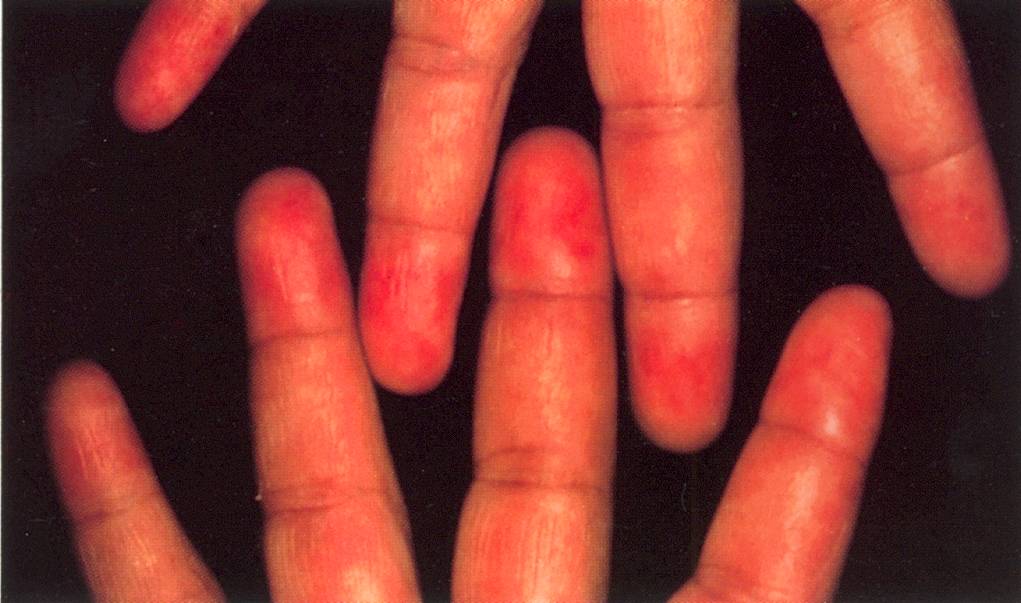 Purpura-vascularite
17
LUPUS ERYTHEMATEUX DISSEMINEAtteinte cliniqueAtteinte hématologique
Cytopénies (périphériques)
Lymphopénies (50-80%)
Neutropénies (20-60%)
Thrombocytopénies (10-30%)

Anémies hémolytiques auto-immunes (6-10%) (Coombs + dans 60%)

Thromboses artérielles ou veineuses (20-30%) (Ac anti-phospholipides)
Adénopathies (30-70%), splénomégalie (10%)
18
LUPUS ERYTHEMATEUX DISSEMINEAtteinte cliniqueAtteinte cardio-pulmonaire
Péricardite (10-30%)
Myocardite rare (5-15%)
Troubles de conduction et insuffisance cardiaque très rares (<10%)
Endocardite de Libmann-Sachs (lien avec les APL) 
Pleurésie (15-40%)
19
LUPUS ERYTHEMATEUX DISSEMINEAtteinte cliniqueAtteinte rénale
Souvent au cours des premières années d’évolution (10-30%)
Rarement inaugurales (2%)
Manifestation cardinale et facteur de gravité
Hématurie, protéinurie, cylindre
Glomérulonéphrite le plus souvent

DEPISTAGE SYSTEMATIQUE OBLIGATOIRE
20
LUPUS ERYTHEMATEUX DISSEMINEBILAN BIOLOGIQUE
VS avec CRP (fibrinogène) dissocié
Cytopénies ; élévation des immunoglobulines IgG

Ac anti-nucléaires (Hep-2) (sens. 99%; spéc. 67%)
Ac anti-dsDNA (sens. 40-75%; spéc. 95%) ; SS-A ; SS-B
Ac anti-Sm (sens. 10-20%; spéc. 100%)
Ac anti-histone (lupus médicamenteux) ; Ac anti-ribosome (neurolupus)
Le seul corrélé à l’activité : dsDNA

Hypocomplémentémie: C3, C4 et CH50
Anti-phospholipides : anti-beta2GPI, anti-cardiolipine, anticoagulant lupique

Proteines et créat urinaires avec sédiment
21
LES ANTICORPS ANTINUCLEAIRES
Anticorps dirigés contre un/plusieurs constituants du noyau cellulaire (ADN, histones, …)
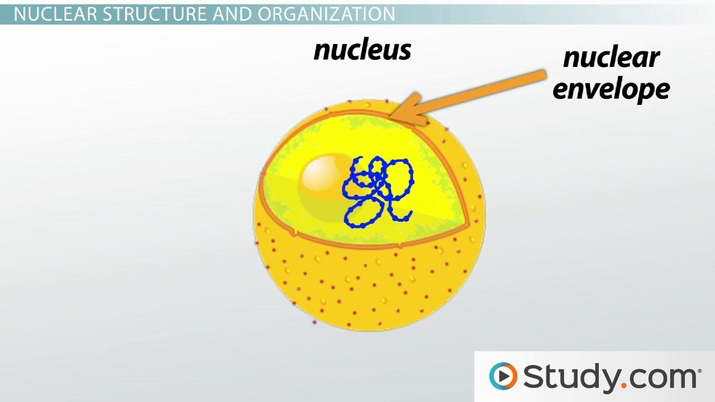 Nucléole : lieu de la transcription de l’ARN ribosomiale (ribosome: = organite impliqué dans la traduction de l’ARNm et la première étape de la synthèse protéique)

Chromatine : ADN et histones
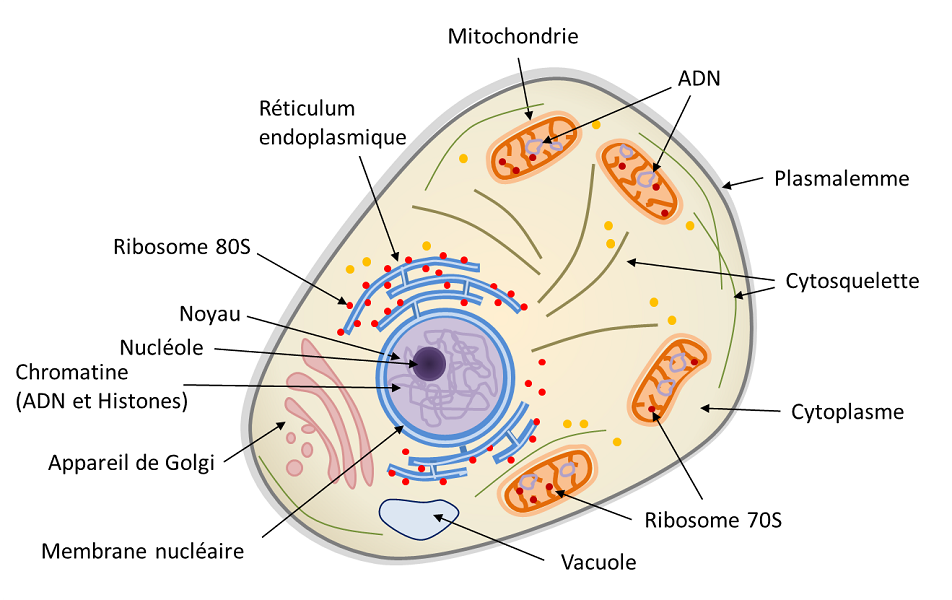 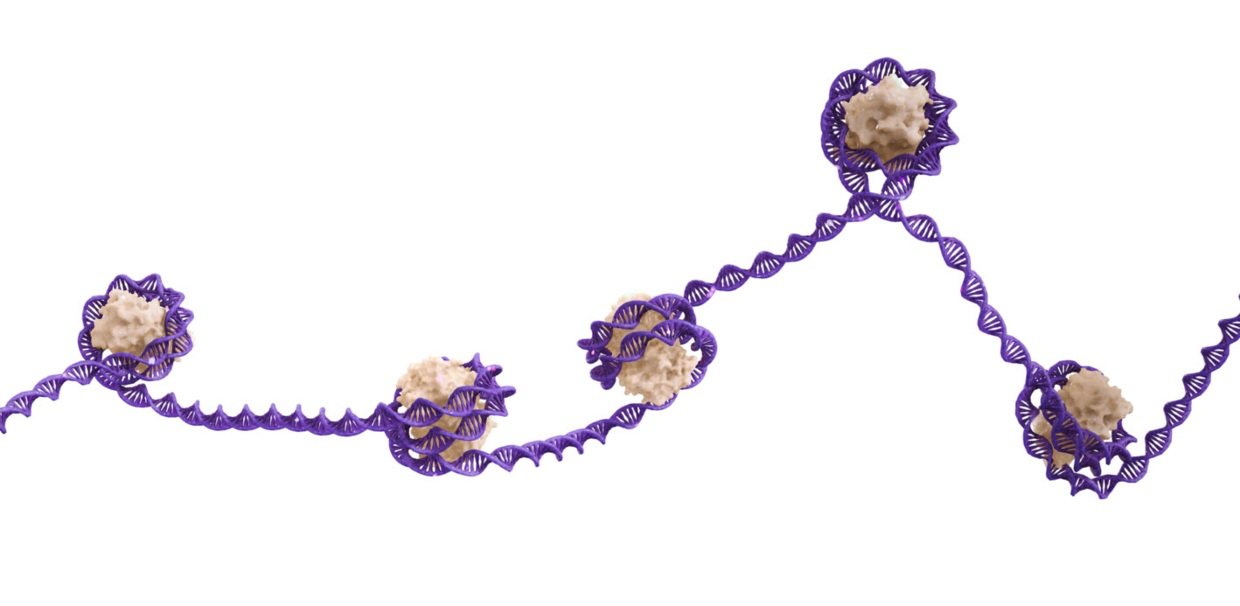 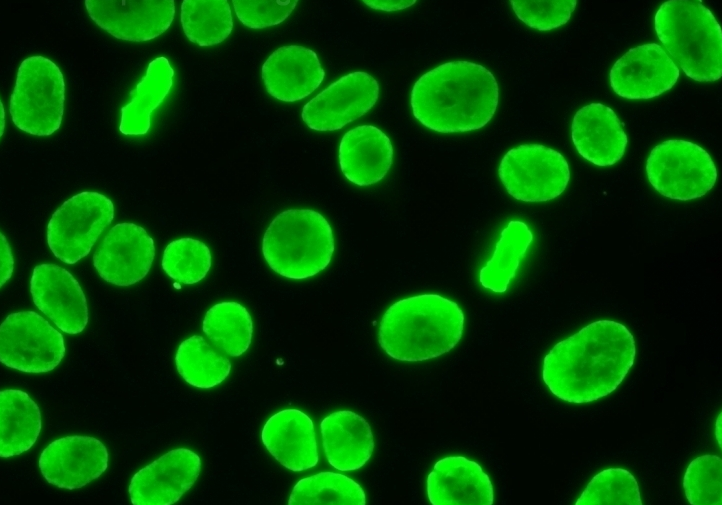 Fixation nucléaire (ADN double brin)
Dépistage par immunofluorescence indirecte
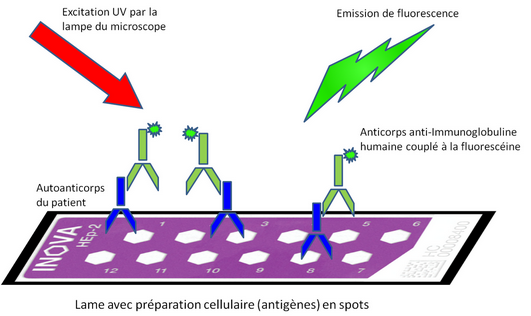 Cellules Hep 2 (carcinome laryngé humain)
	gros noyaux, gros nucléole
	cellules en mitose et au repos (accès au maximum d’antigènes)
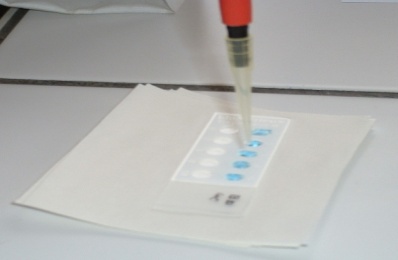 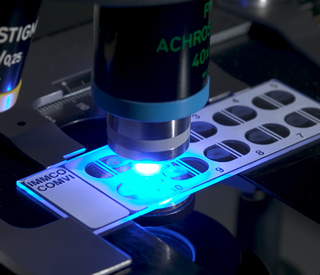 Dépôt du conjugué
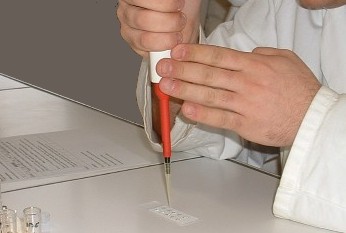 Dépôts des échantillons 
de sérum dilués
[Speaker Notes: La goutte est une arthrite induite par des cristaux qui résulte d’un déséquilibre entre la production d'acide urique et la capacité à excréter cette substance.La goutte est très douloureuse et résulte d’une alimentation riche, depuis étiquetée comme «la maladie des rois, le roi des maladies."]
AAN : analyse du titre
1.1. Titre (nombre de dilution où la fluorescence est toujours visible)
1/80
1/160
= première approche de dépistage (sensibilité > spécificité)
1/320
1/640
1/1280
1/2560
Titre
≥1/2560
La présence d’auto-anticorps n’est pas nécessairement liée à une pathologie immunitaire

L’auto-immunité « à bas-bruit » est physiologique 
(imperfection de la sélection négative du thymus et de la moelle osseuse  avec persistance de quelques clones auto-réactifs)
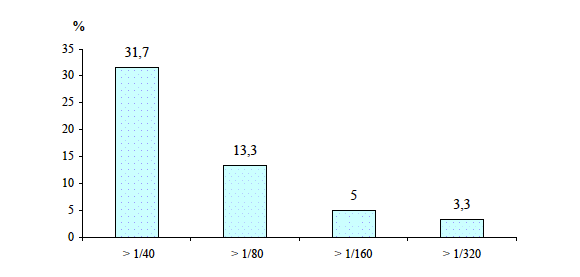 Un titre plus élevé d’AAN, indépendamment d’une signification pathologique, se retrouve d’autant plus que
Sexe féminin
Age avancé
NEGATIF
POSITIF ≥ 1/80
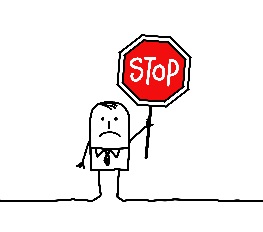 CARACTERISATION
TITRE
[Speaker Notes: La goutte est une arthrite induite par des cristaux qui résulte d’un déséquilibre entre la production d'acide urique et la capacité à excréter cette substance.La goutte est très douloureuse et résulte d’une alimentation riche, depuis étiquetée comme «la maladie des rois, le roi des maladies."]
AAN : caractérisation
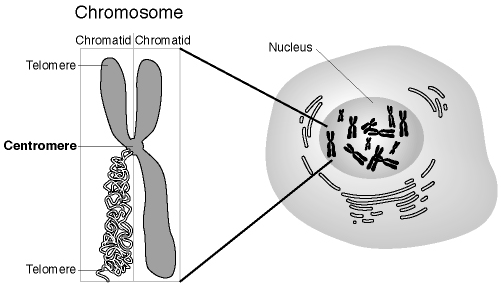 1.2. Caractérisation (« d’où (de quel Ag) provient la fluorescence »)
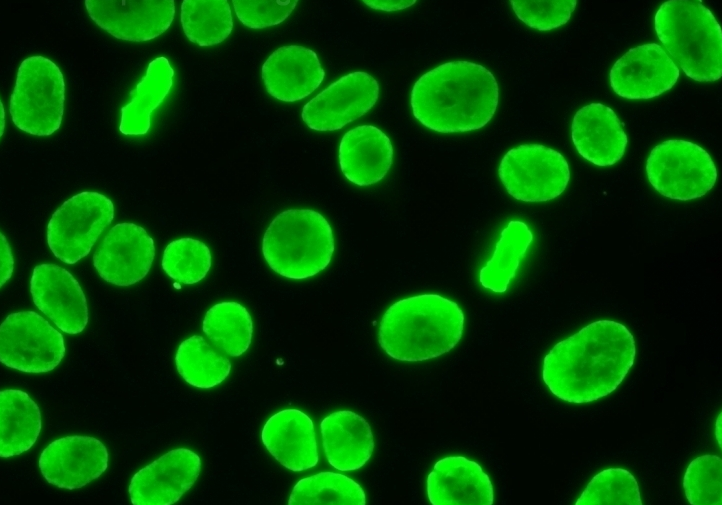 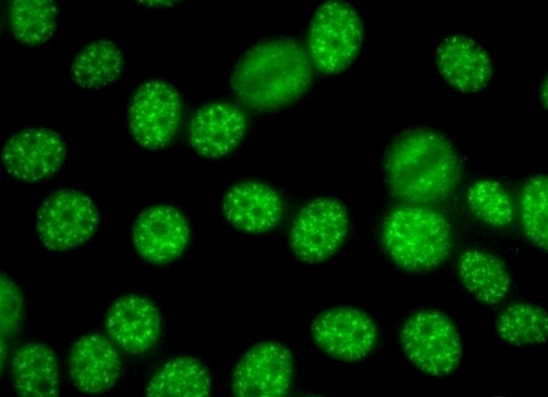 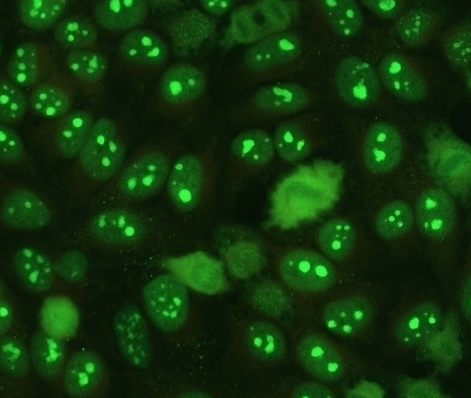 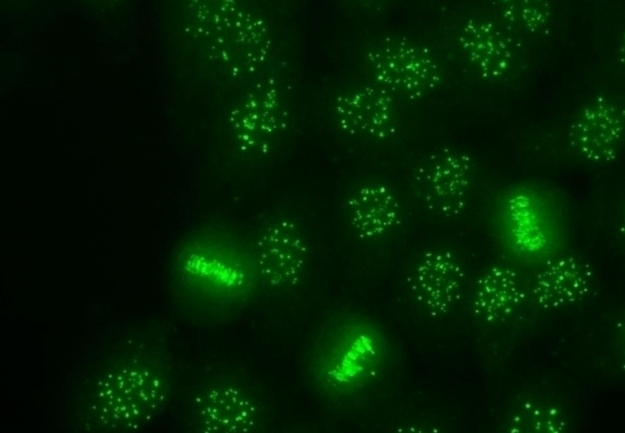 nucléolaire
homogène
centromère
moucheté
Ac anti CENP A, B, C
Association avec la sclérodermie cutanée limitée
dsDNA ? (lupus)
SSA ? (Sjogren)
Ac anti SCl70 (sclérodermie diffuse), anti PM-Scl (chevauchement polymyosite–sclérodermie …).
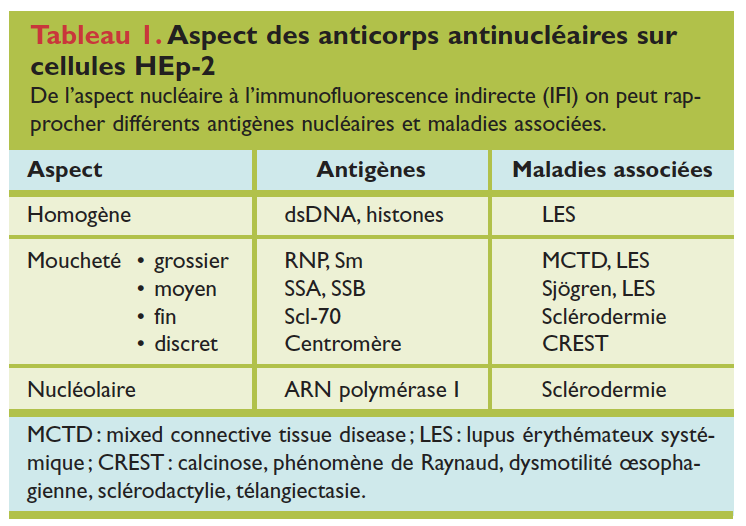 En fonction du pattern de la fluorescence, recherche précise d’un nombre limité d’anticorps (protéines) pouvant expliquer cette fluorescence 
	* ELISA (ds-DNA) : quantitatif
	* ImmunoDOT, ImmunoBLOT (SSA) : qualitative

La recherche est orientée par l’aspect en IF
NEGATIF
POSITIF ≥ 1/80
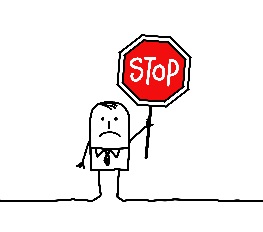 1/160
1/320
1/640
CARACTERISATION
TITRE
1/1280
1/2560
≥1/2560
[Speaker Notes: La goutte est une arthrite induite par des cristaux qui résulte d’un déséquilibre entre la production d'acide urique et la capacité à excréter cette substance.La goutte est très douloureuse et résulte d’une alimentation riche, depuis étiquetée comme «la maladie des rois, le roi des maladies."]
AAN : caractérisation
Toute caractérisation n’est pas nécessairement pathologique

Aspect « Dense Fine Spickled (DFS) » associé à des anticorps contre une protéine à 70 KD (DFS70)

La mise en évidence d’anticorps anti-DFS 70, en l’absence d’autre caractérisation, est significativement plus fréquente chez les patients sains (cette fixation explique les anticorps anti-nucléaires)
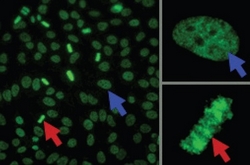 « Dense Fine Spickled »
Sensibilité / spécificité
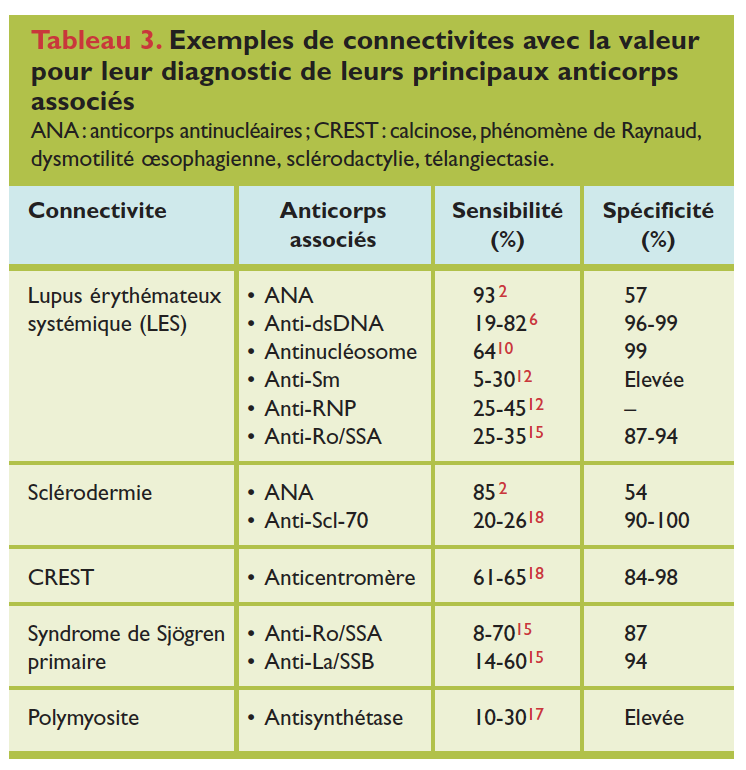 Sensibilité bonne des AAN, mais avec une spécificité médiocre rendant leur utilisation en diagnostic peu rentable

Spécificité correcte des Ac spécifiques, mais sensibilité basse (bonne VPP, mauvaise VPN)

La valeur prédictive positive des AAN en IF est basse, mais peut-être améliorée par l’utilisation d’un pré-test qui intègre les données cliniques (cfr 2ème partie de l’exposé)
NEGATIF
POSITIF ≥ 1/80
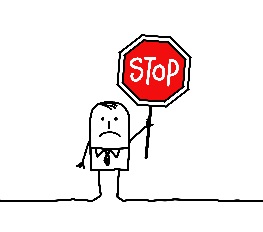 1/160
1/320
1/640
CARACTERISATION
TITRE
1/1280
1/2560
≥1/2560
[Speaker Notes: La goutte est une arthrite induite par des cristaux qui résulte d’un déséquilibre entre la production d'acide urique et la capacité à excréter cette substance.La goutte est très douloureuse et résulte d’une alimentation riche, depuis étiquetée comme «la maladie des rois, le roi des maladies."]
AAN : fixation “cytoplasmique”
Anticorps anti-nucléaires
Par extension, désigne également un anticorps dirigés contre des constituants cytoplasmiques (mitochondries, actine, ribosome, …)
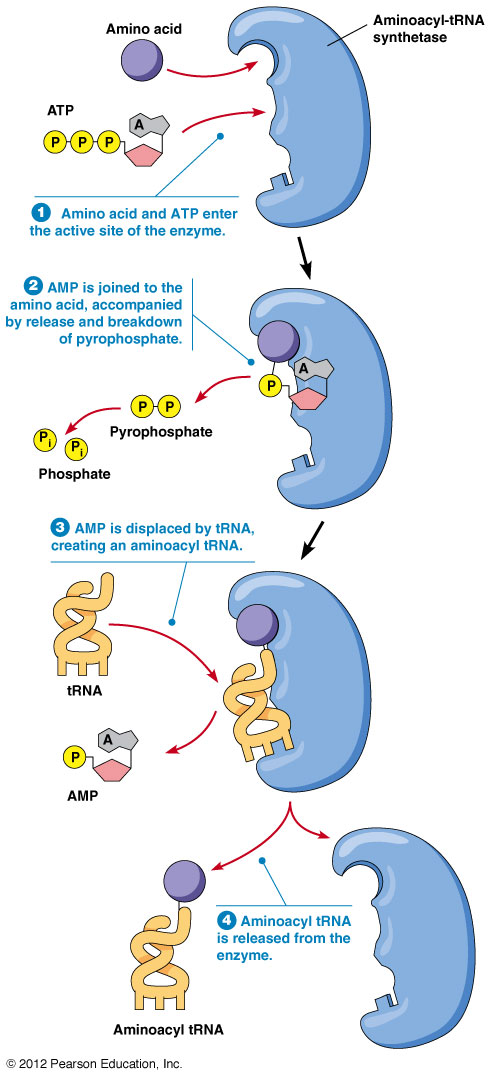 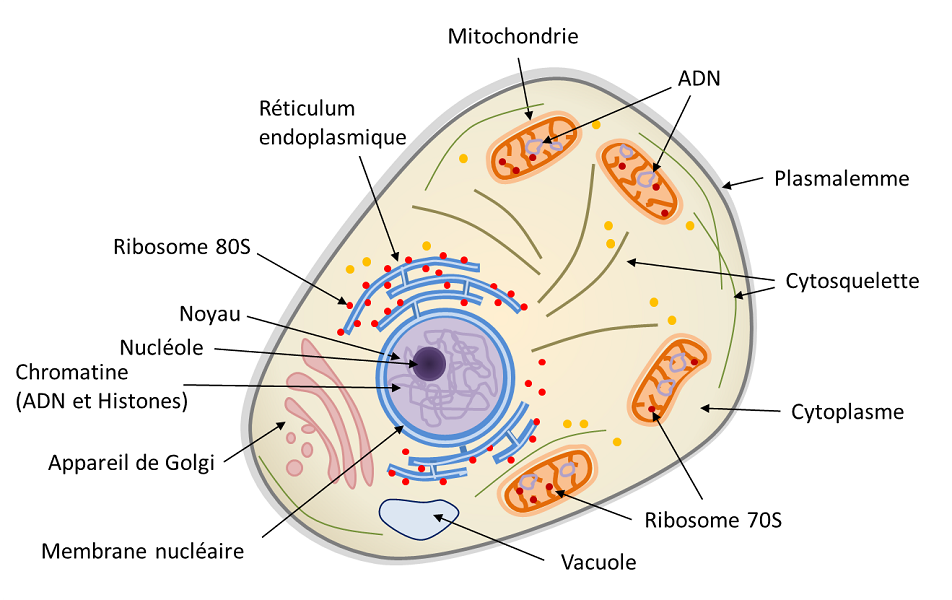 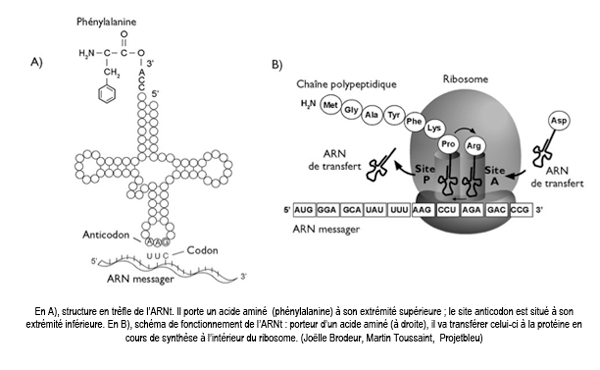 Histidyl ARNt synthétase
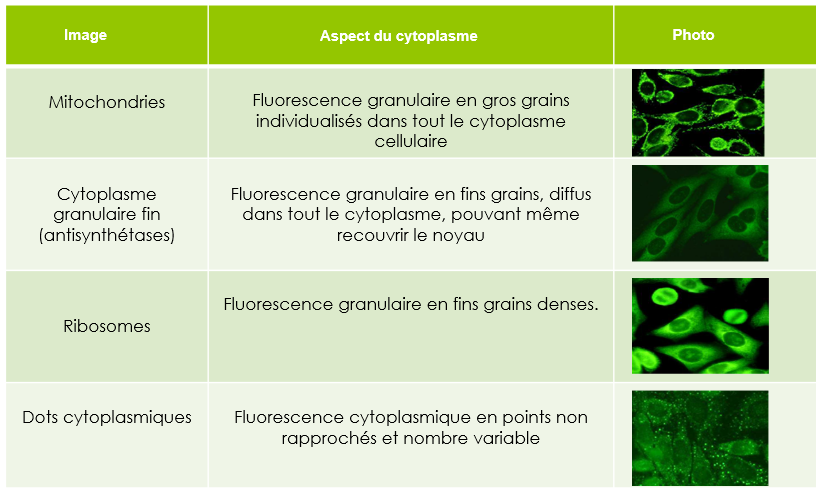 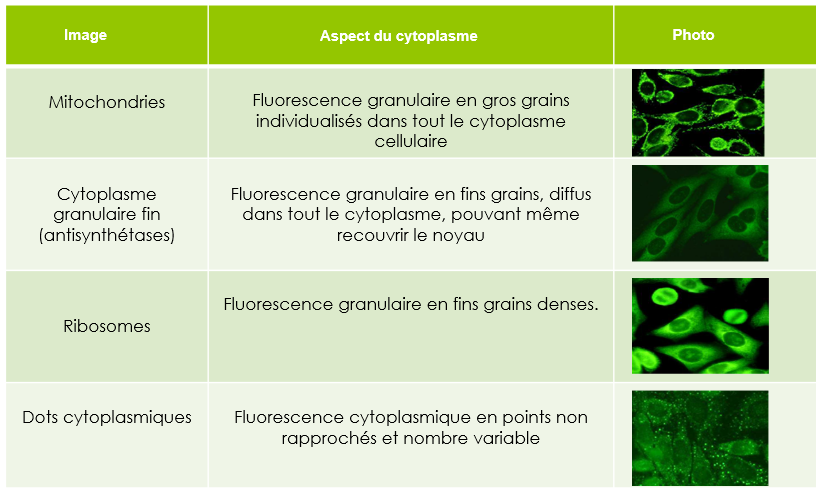 Fixation cytoplasmique (ARNt-synthétase)
Fixation cytoplasmique (mitochondrie)
[Speaker Notes: La goutte est une arthrite induite par des cristaux qui résulte d’un déséquilibre entre la production d'acide urique et la capacité à excréter cette substance.La goutte est très douloureuse et résulte d’une alimentation riche, depuis étiquetée comme «la maladie des rois, le roi des maladies."]
AAN : fixation “cytoplasmique”
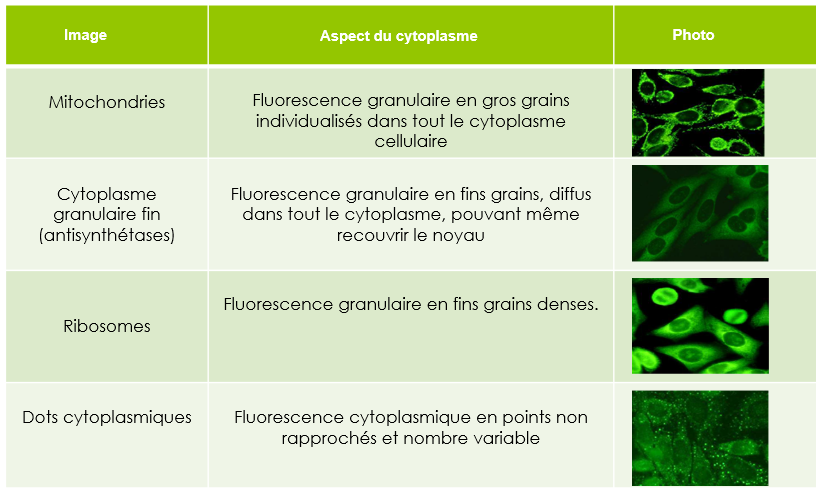 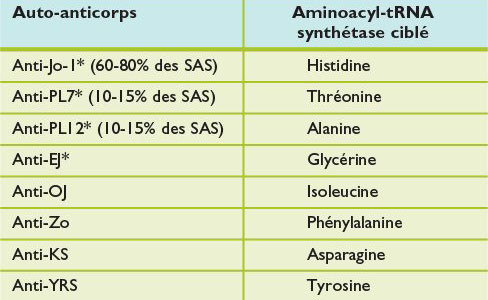 Pattern anti-mitochondrie : 
	* cirrhose biliaire primitive

Pattern anti-ribosome : 
	* lupus (neuro-psychologique)

Pattern cytoplasme granulaire fin  :
	*  syndrome des anti-synthétase

	
	* Différents auto-ac du syndrome des anti-synthétase :
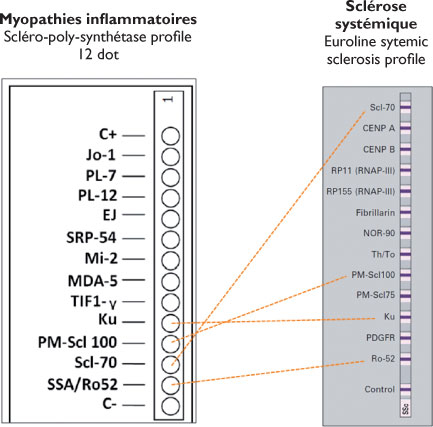 Immunofluorescence indirecte négative chez 50% des patients avec polymyosite / dermatopolymyosite (non expression de certains Ag par les cellules Hep 2)

Nombreux nouveaux Ac contre des cibles nucléaires et cytoplasmiques dans les myopathies inflammatoires


IMMUNODOT SPECIFIQUE A DEMANDER, même en cas d’IF négative
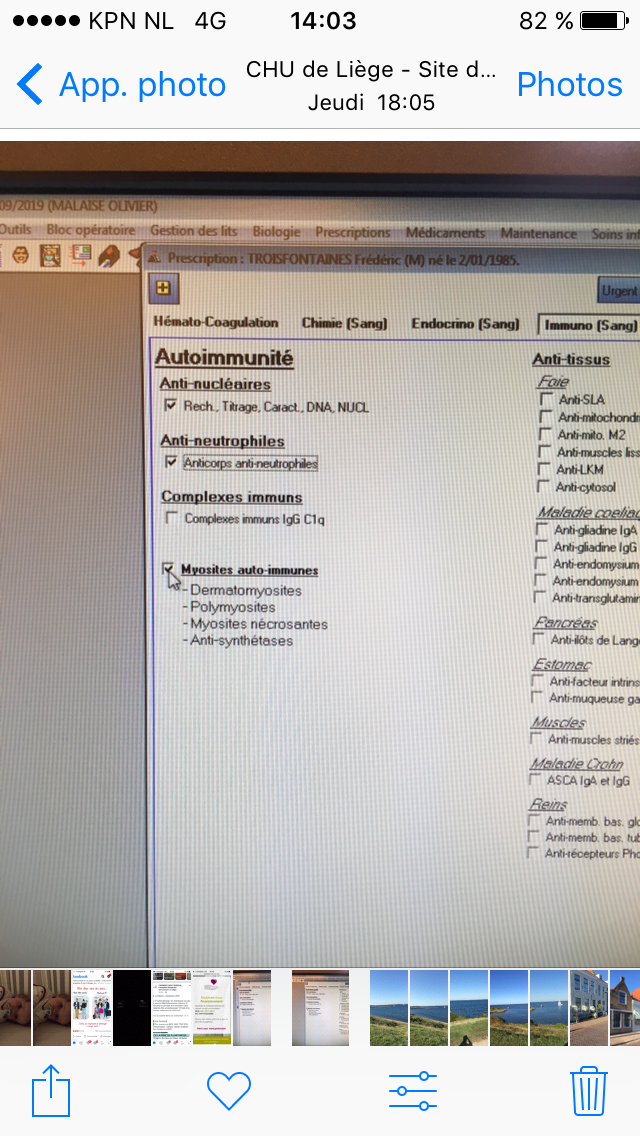 NEGATIF
[Speaker Notes: La goutte est une arthrite induite par des cristaux qui résulte d’un déséquilibre entre la production d'acide urique et la capacité à excréter cette substance.La goutte est très douloureuse et résulte d’une alimentation riche, depuis étiquetée comme «la maladie des rois, le roi des maladies."]
Le neuro-lupus “central”
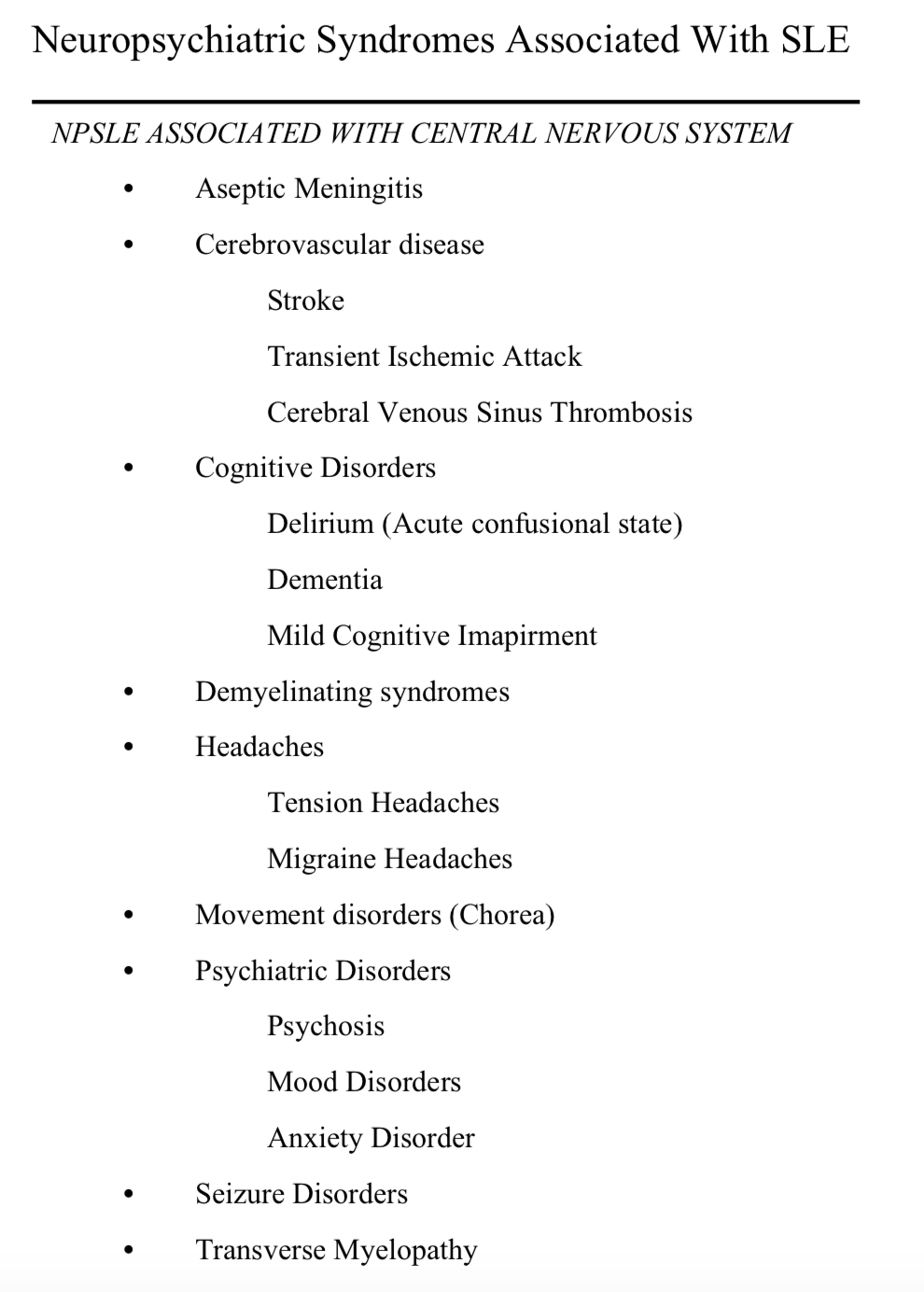 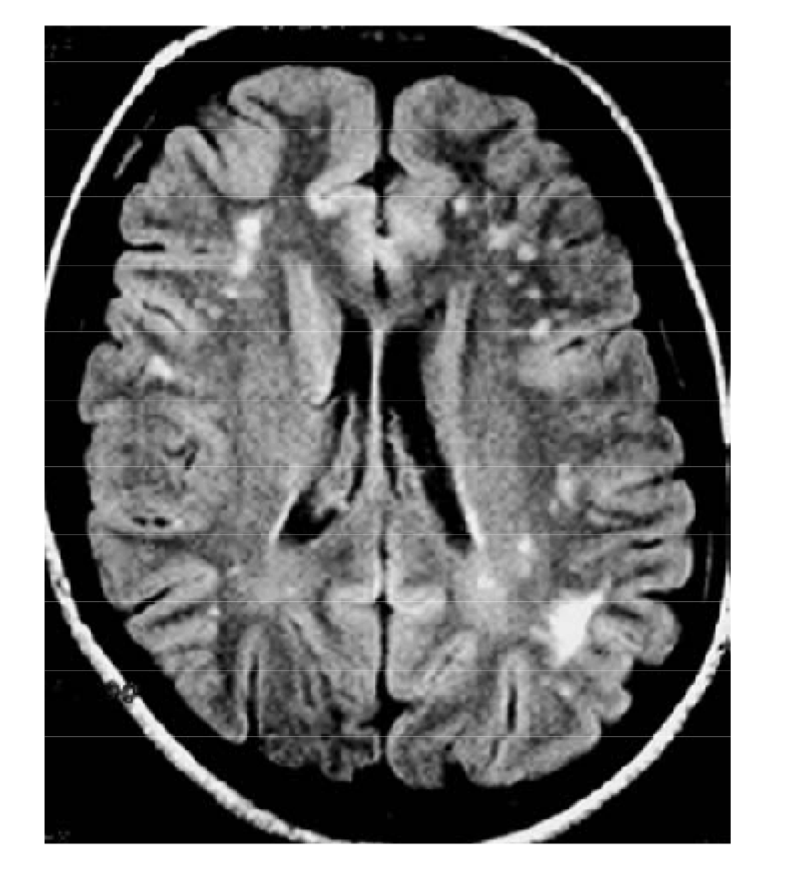 29
Le neuro-lupus “central”
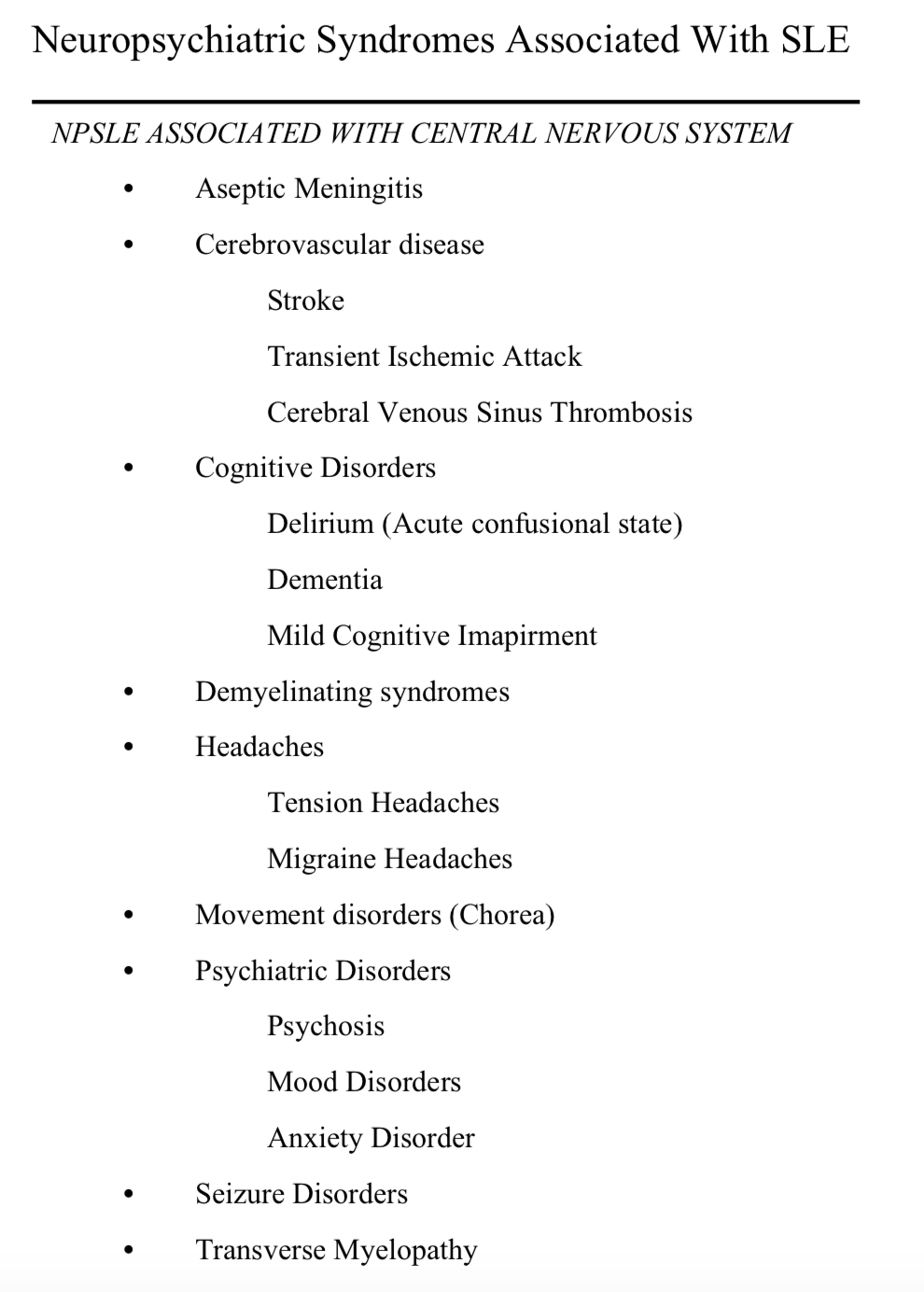 ! Traitements immunosuppresseurs
	Méthotrexate
	Azathioprine
	Mycophenolate
	Rituximab
	Belimumab
	Inhibiteur des jak-kinases

! Traitements toxiques
	Hydroxychloroquine et neuropathie

! Corticoïdes
	Risque infectieux
	Risque thrombo-embolique
	Risque psychiatrique

! Risque néoplasique : RR de lymphome et RR des traitements

! Risque cardiovasculaire propre et des traitements (anti-JAK)
30
Le neuro-lupus “central”
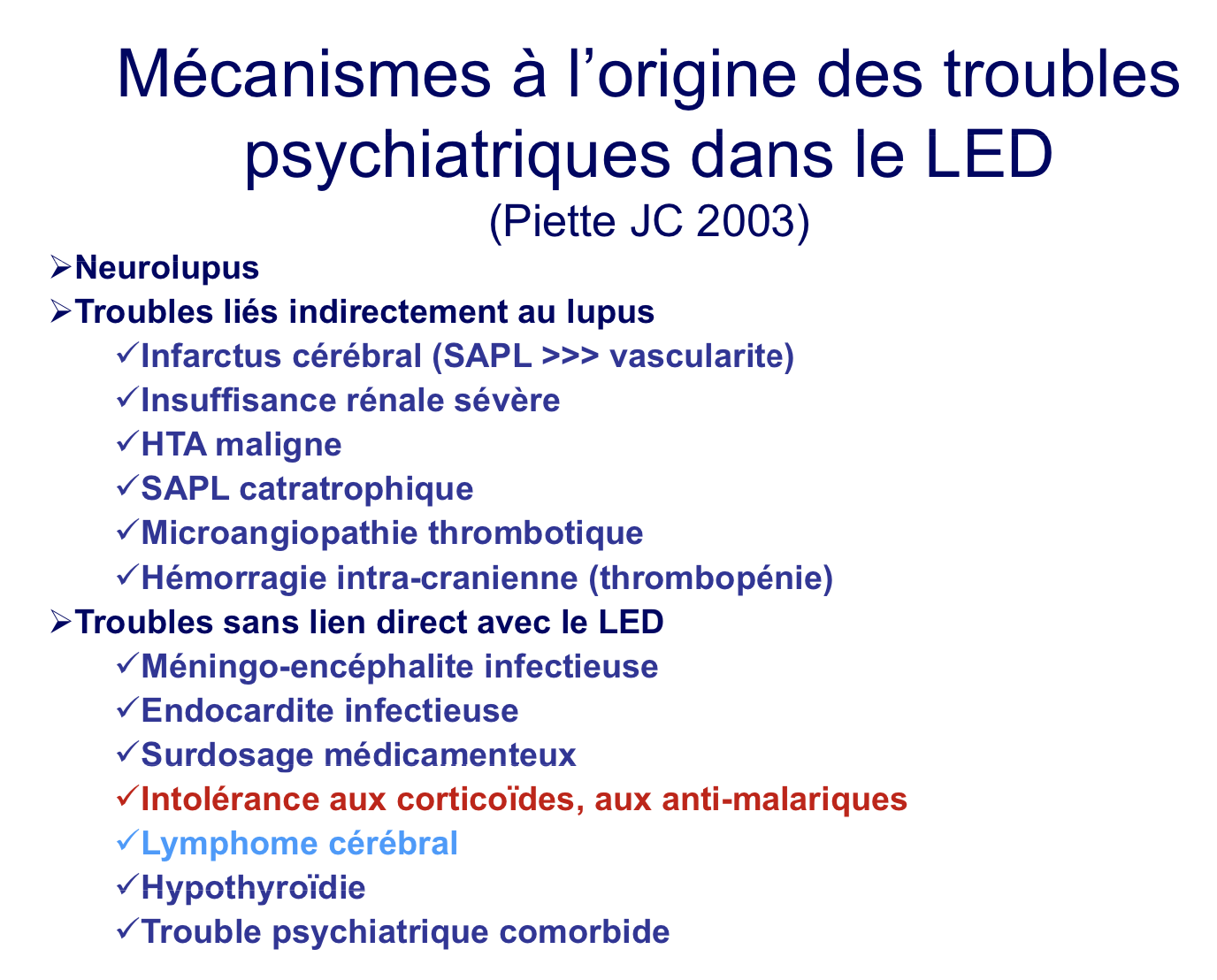 31
Le neuro-lupus “central”
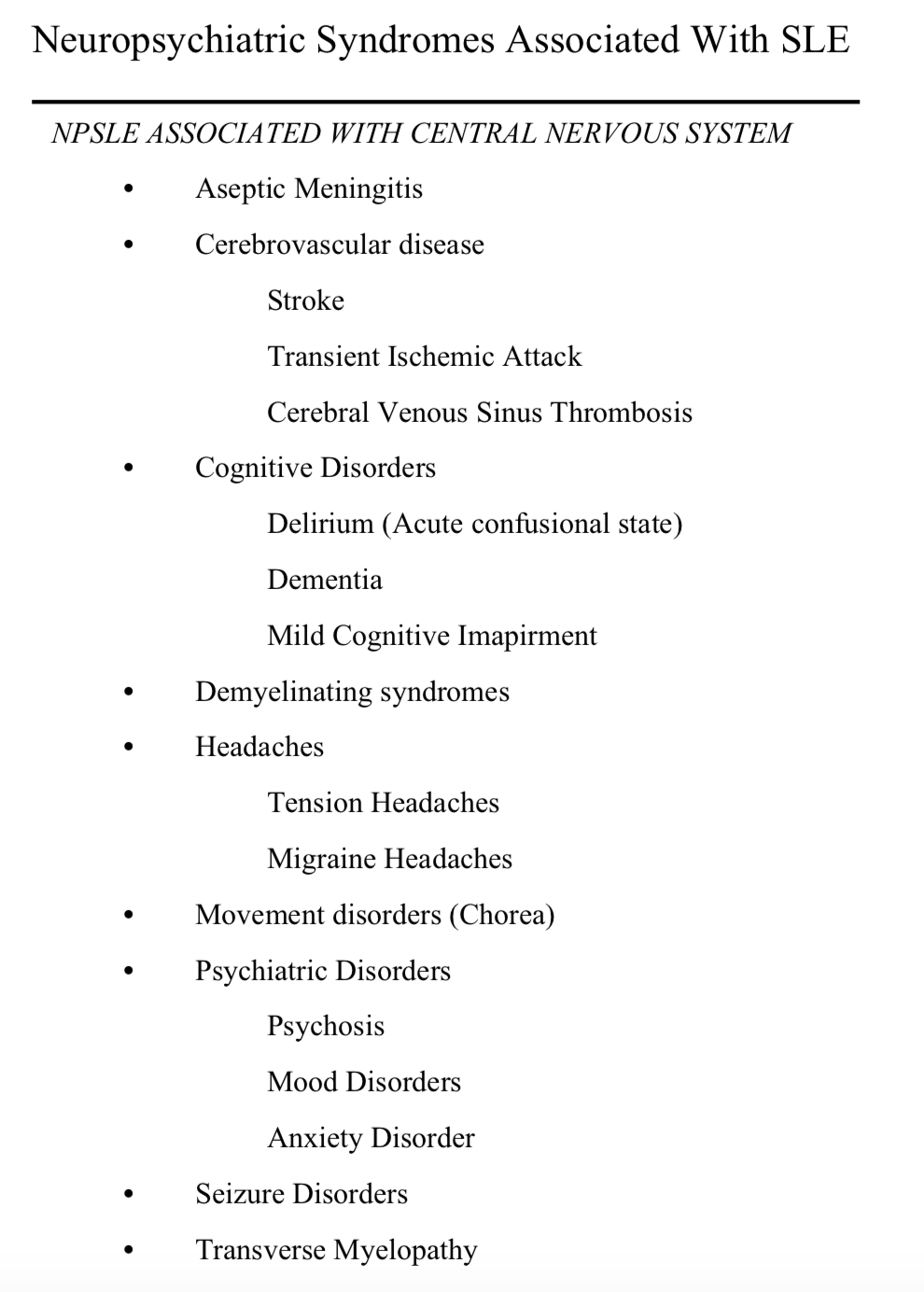 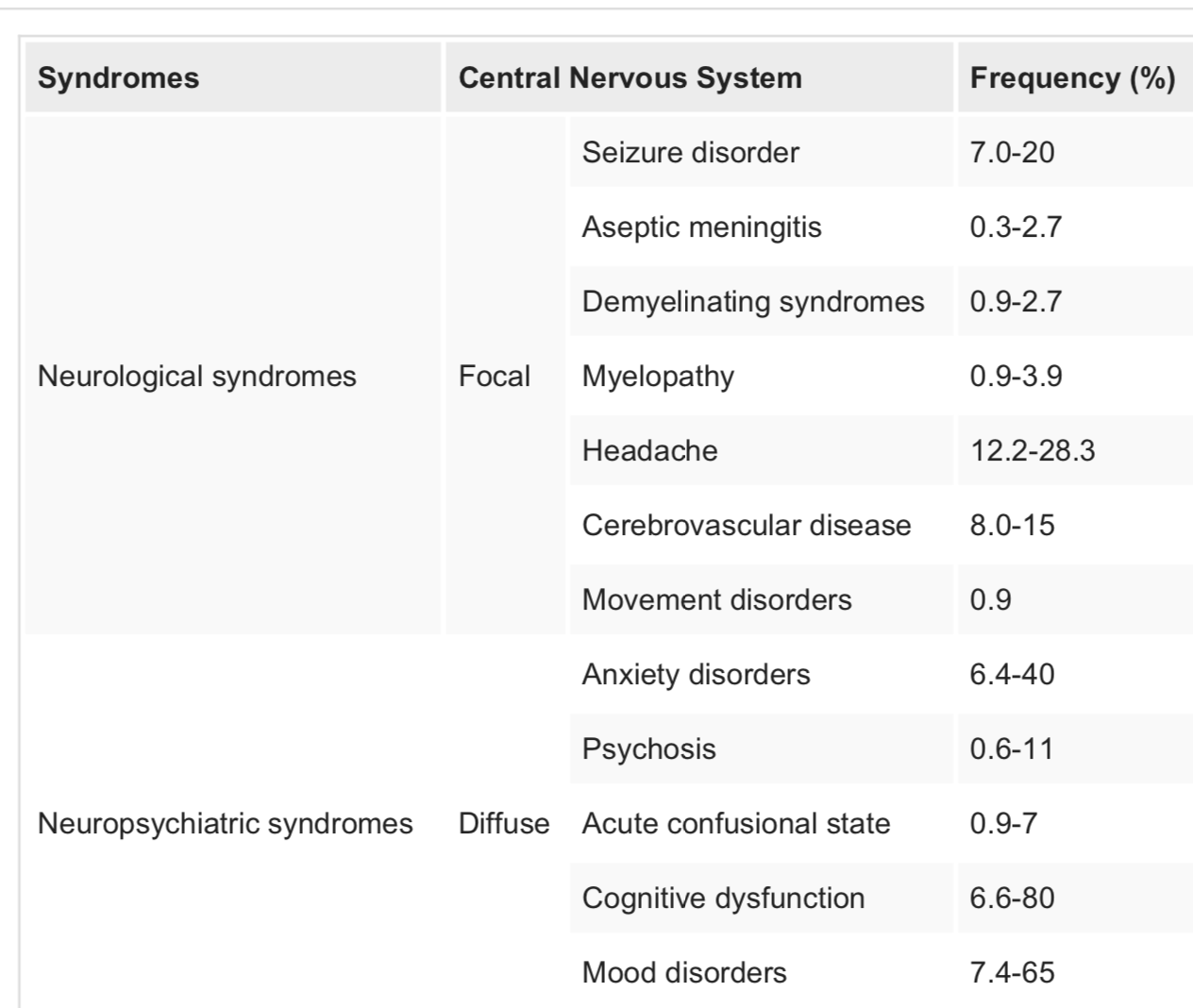 32
Le neuro-lupus “central”
Distinction 
« inflammatoire » - « ischémique »
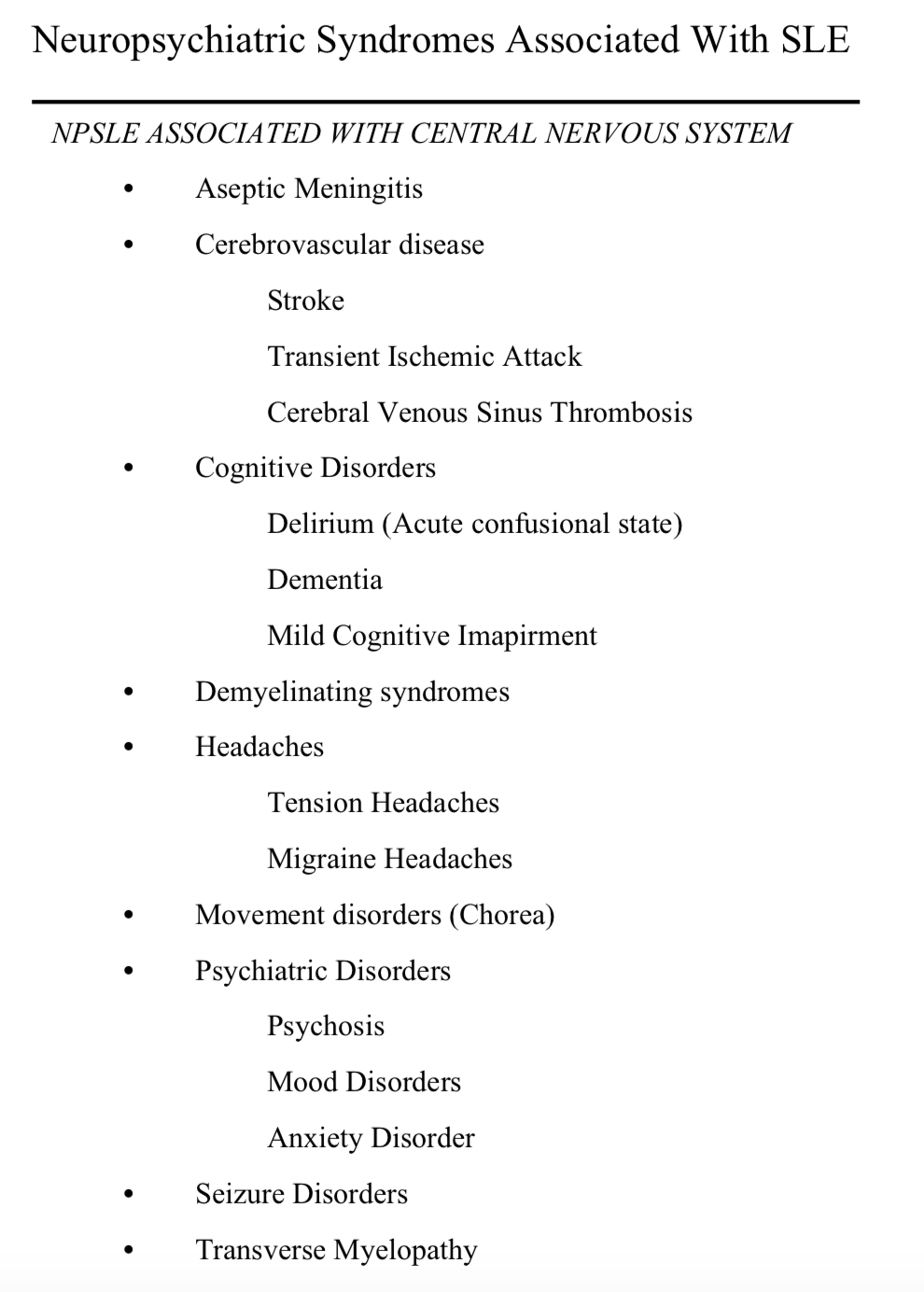 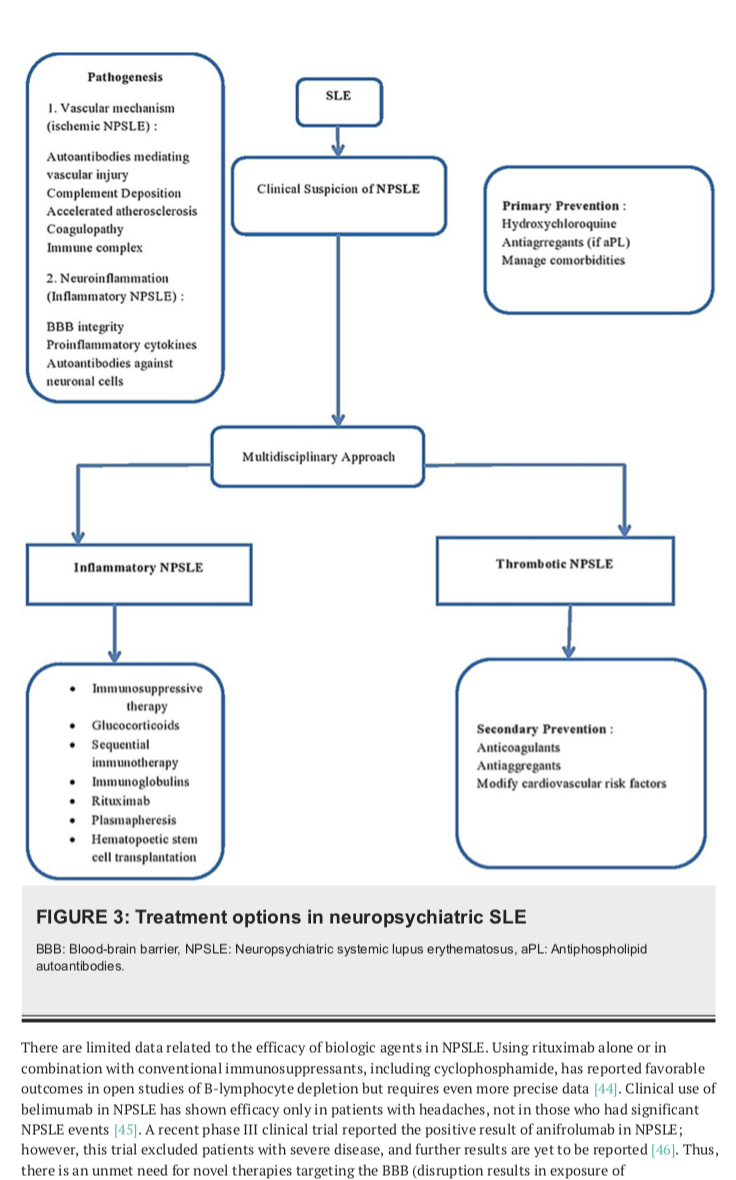 33
Le neuro-lupus “central”
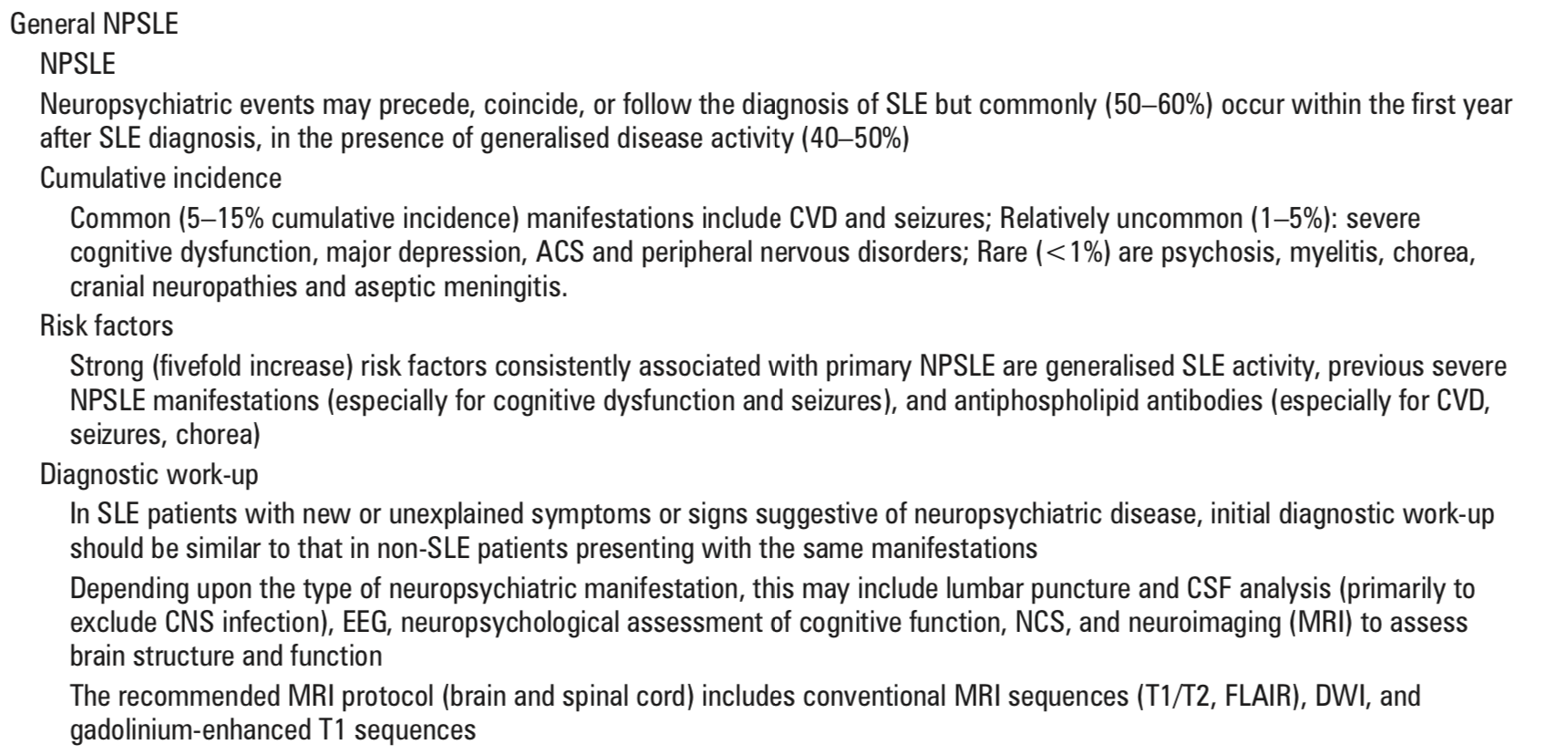 34
Le neuro-lupus “central”
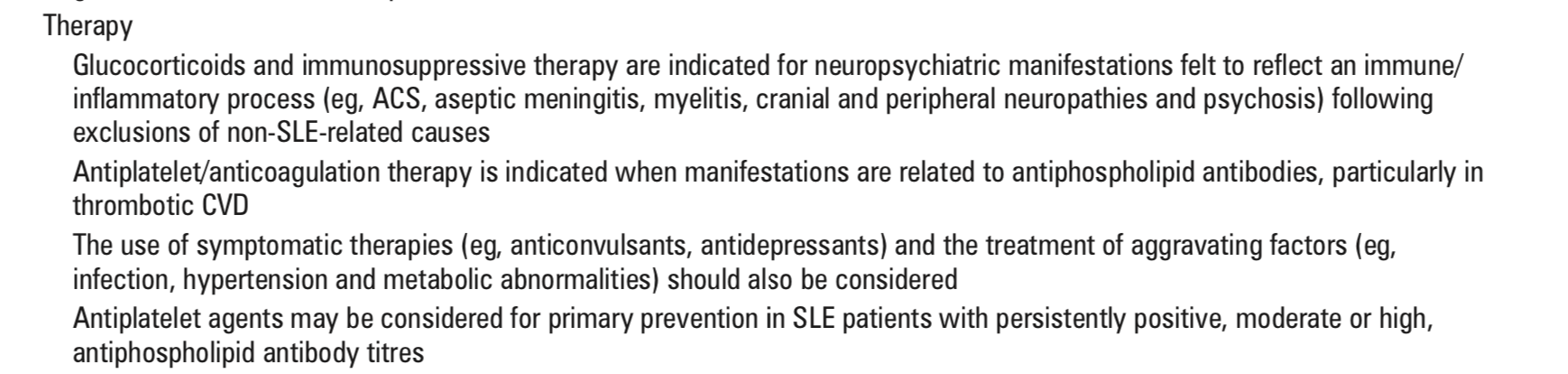 35
Le neuro-lupus “central”
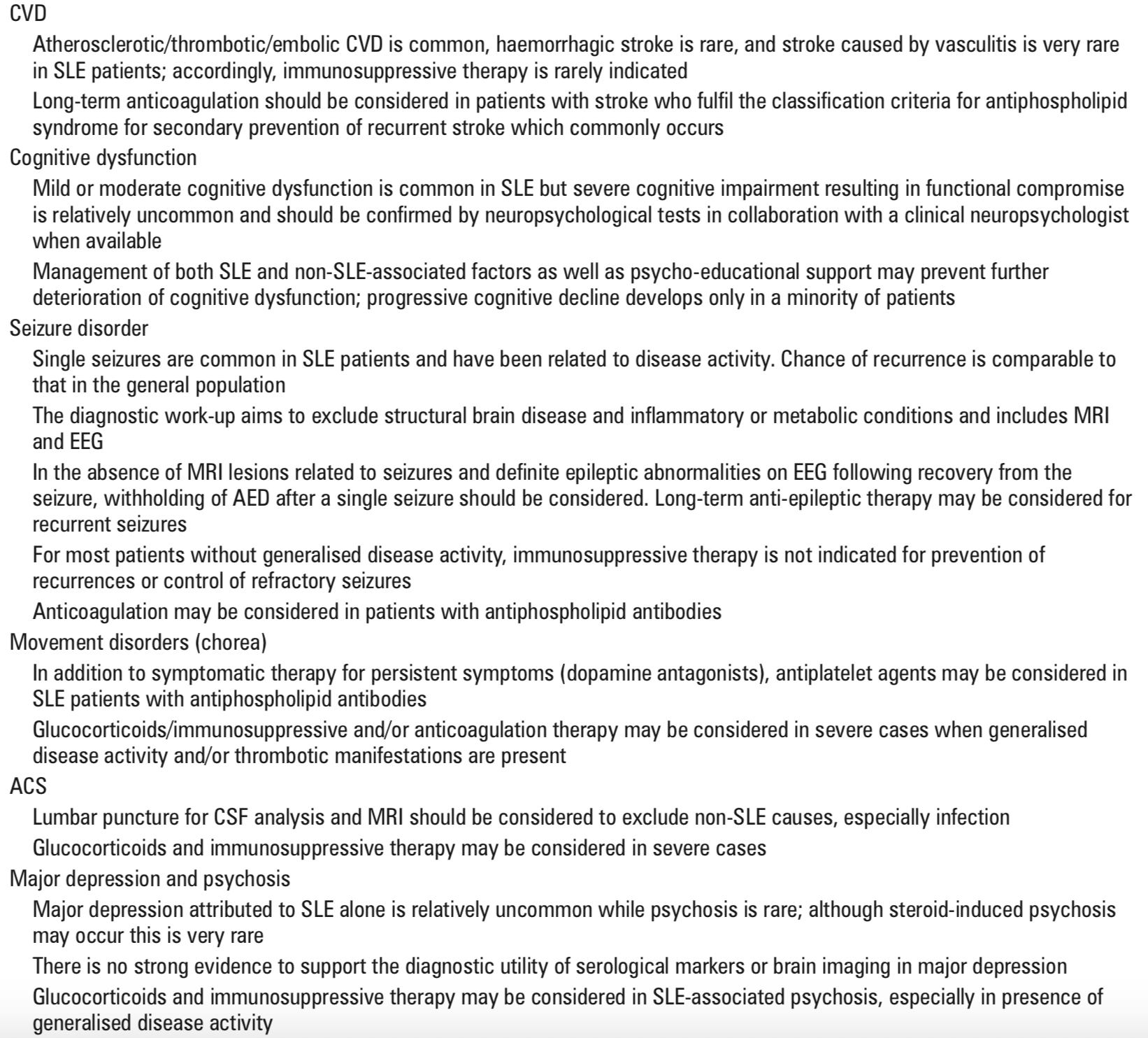 36
Le neuro-lupus “central”
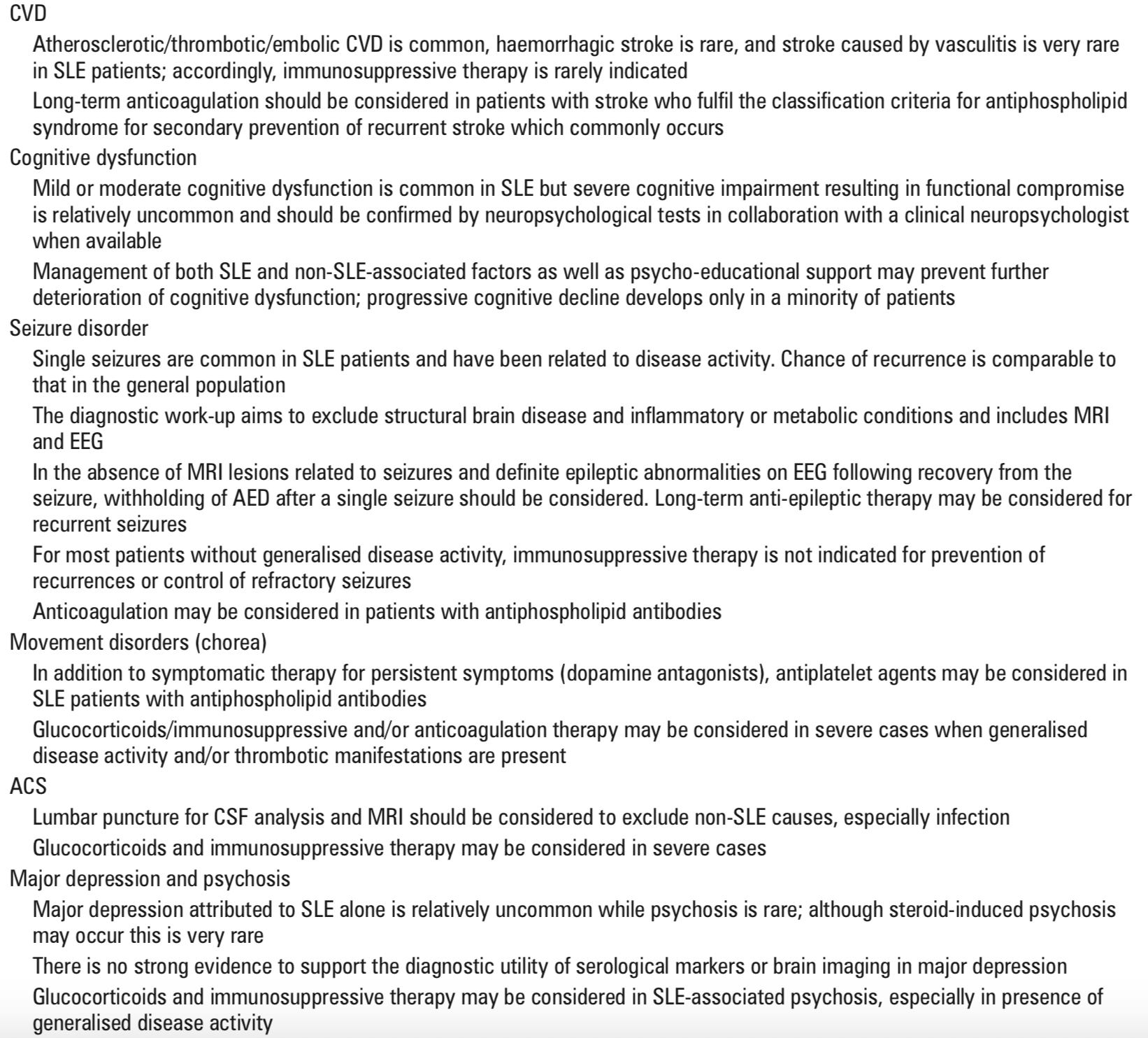 37
Le neuro-lupus “central”
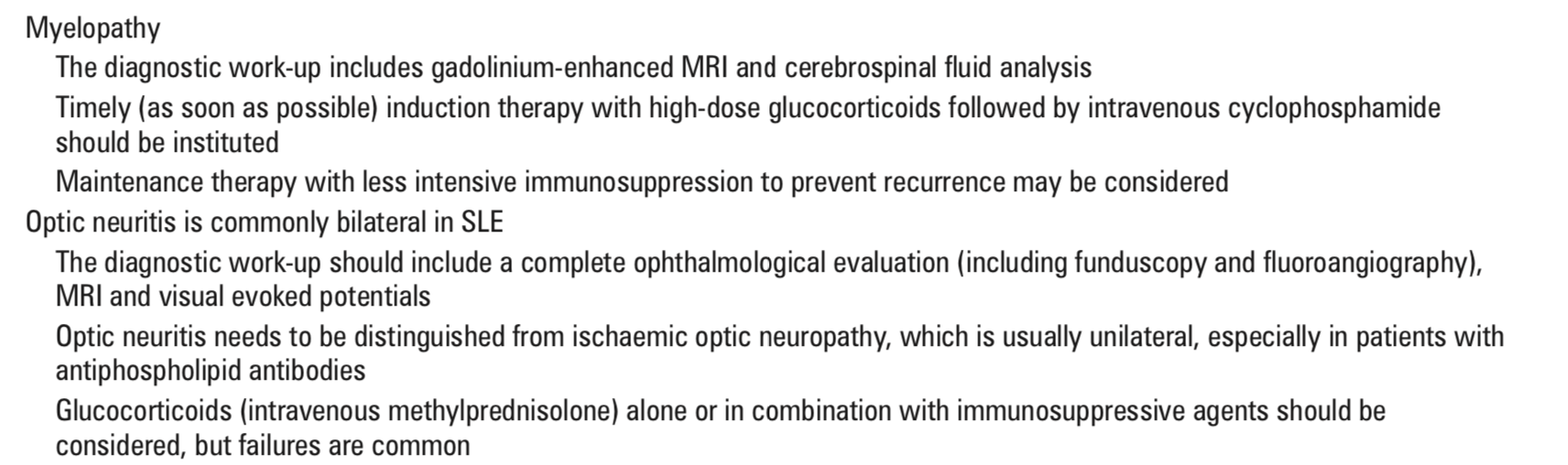 38
Le neuro-SAPL “central”
Tout APL n’est pas un SAPL
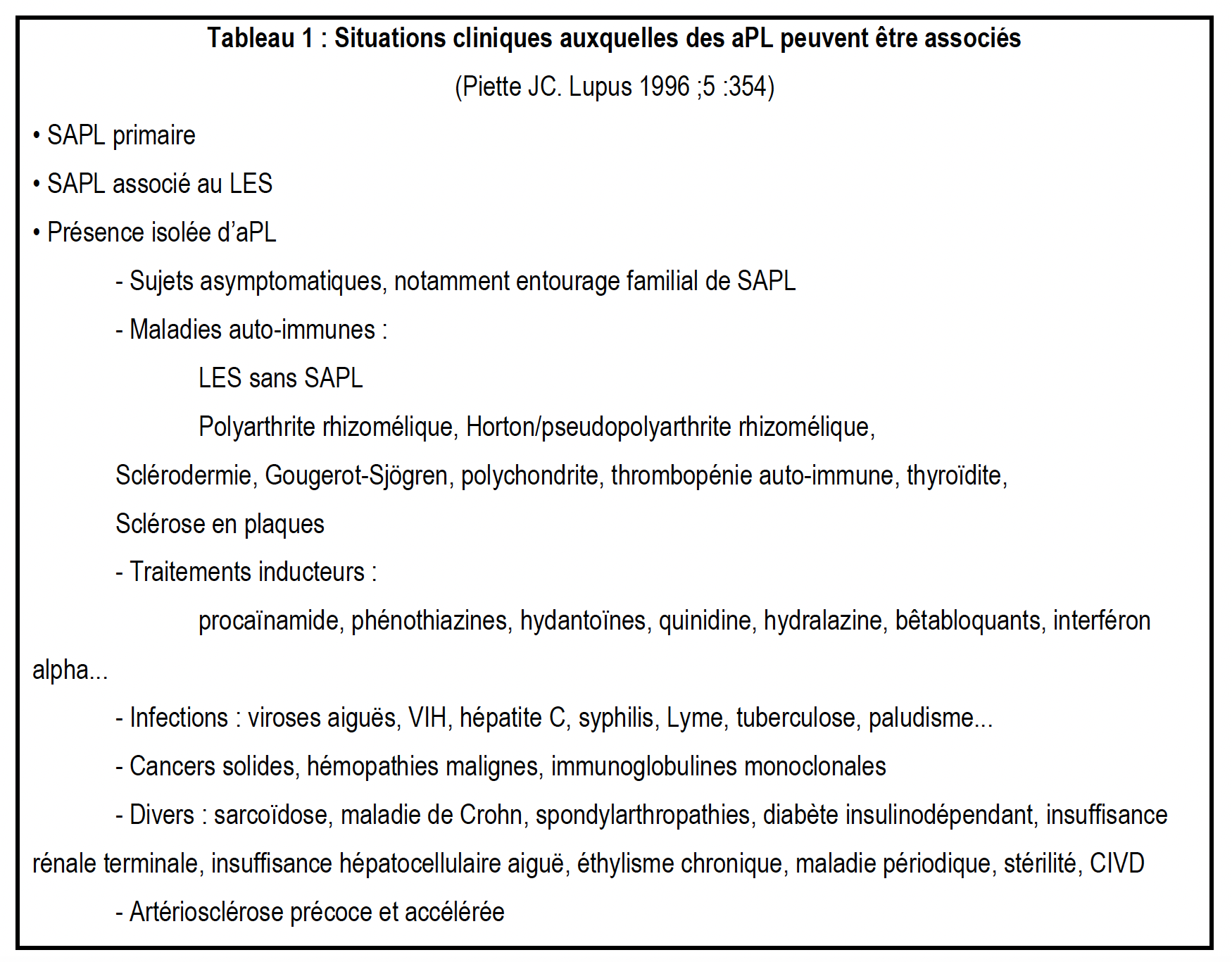 39
Le neuro-SAPL “central”
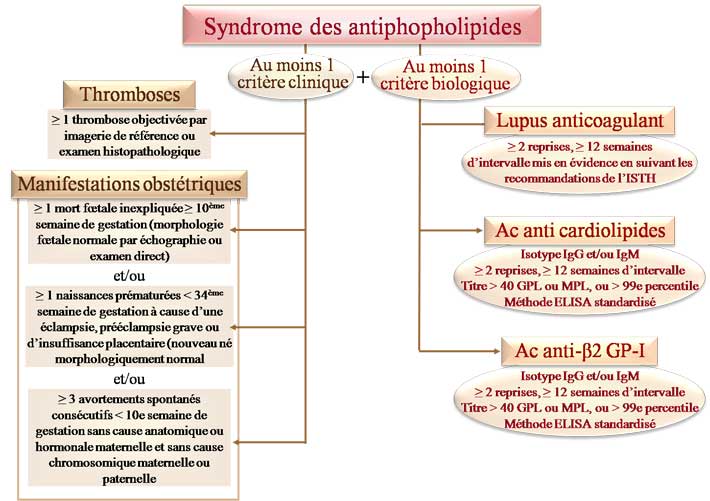 40
Le neuro-SAPL “central”
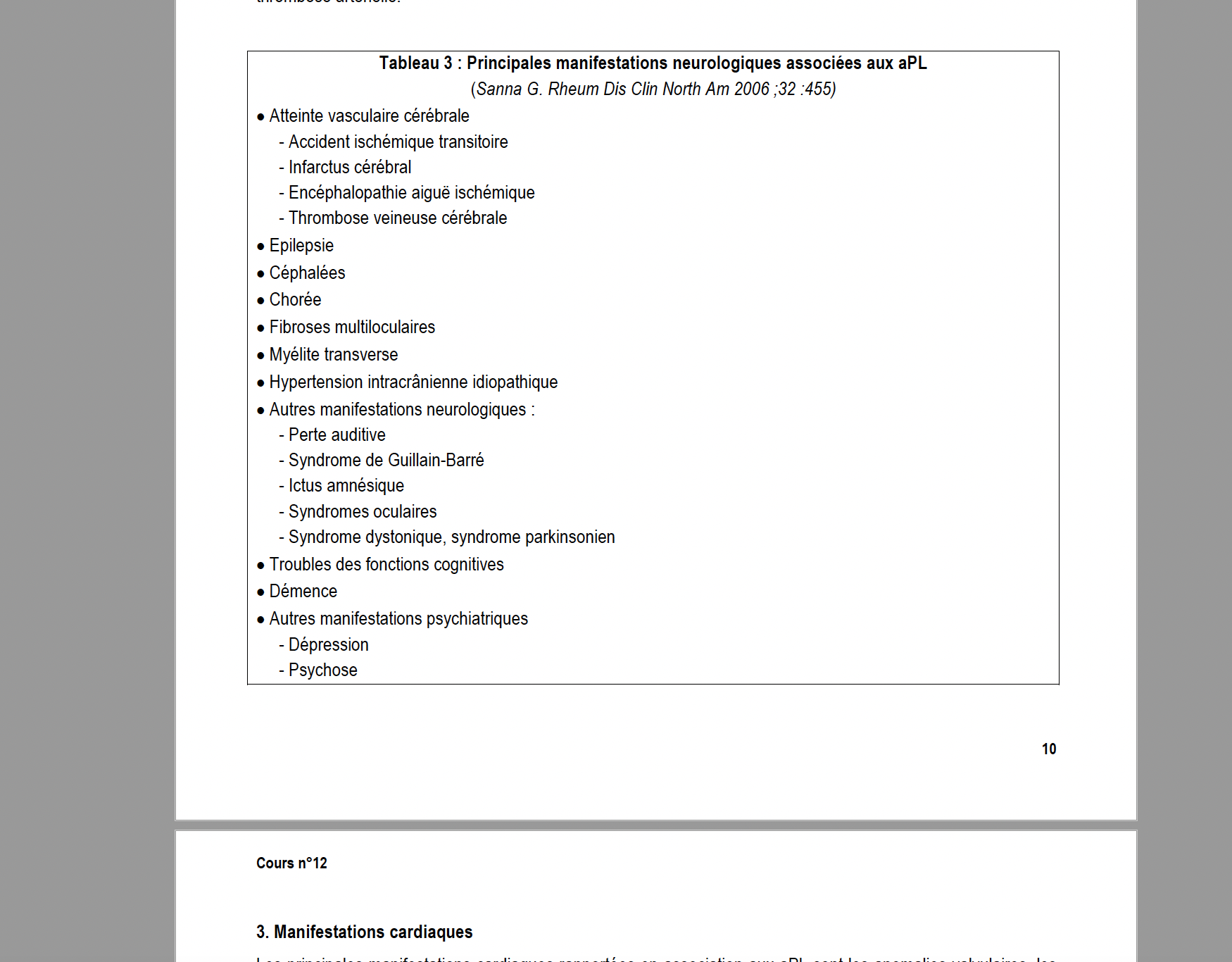 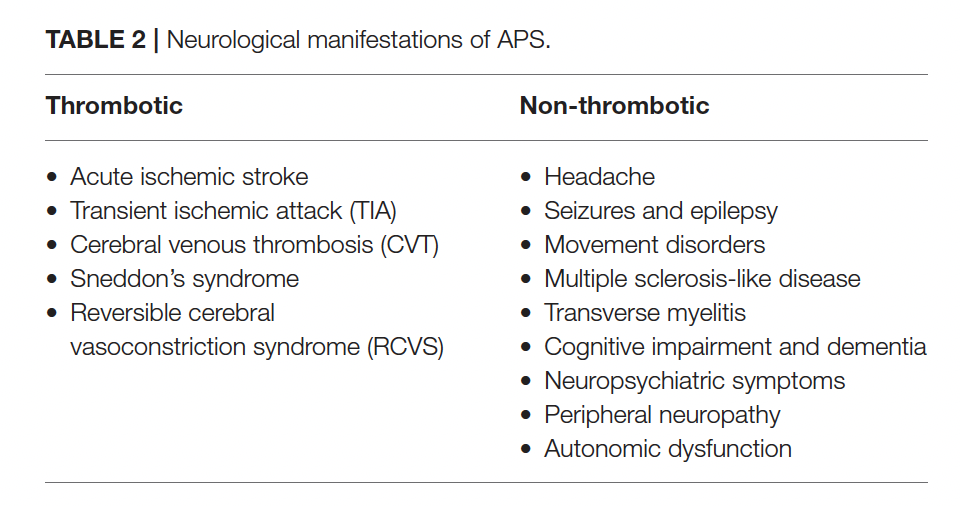 41
SYNDROME DE SJOGRENDéfinition et épidémiologie
Lympho-exocrinopathie auto-immune
Atteinte des glandes salivaires et lacrymales
Manifestations
Articulaires
Pulmonaires
Neurologiques
Rénales
Forme primitive ou secondaire (PR, LED…)
9 femmes/1 homme
Après 40 ans 
Sujet jeune (18) ou âgé (90) possible
42
SYNDROME DE SJOGRENEléments cliniques
Xérophtalmie
Xérostomie
Sécheresse trachéobronchique (toux, dyspnée asthmatiforme)
Sécheresse cutanée diffuse (xérose cutanée)
Sécheresse vaginale (dyspareunie)
Xérorhinie
43
SYNDROME DE SJOGRENEléments cliniques
Sensation de corps étranger, “sable dans les yeux”, douleur oculaire
Mise en évidence par le test de Schirmer
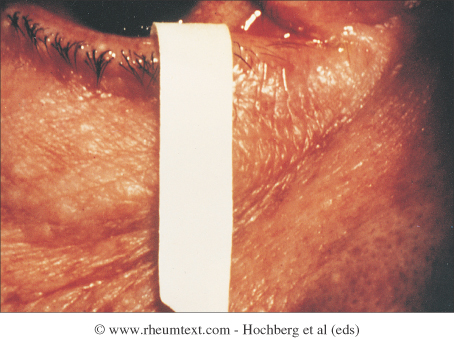 < 5 mm 
après 5 min
44
La kératoconjonctivite
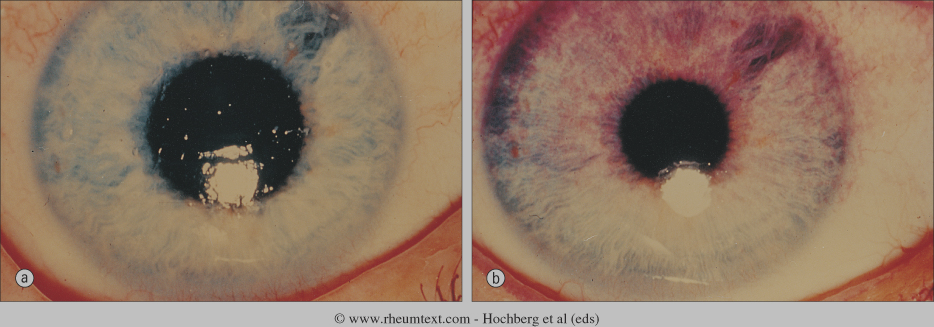 Le test au rose Bengale
Le temps de rupture du film lacrymal (break-up time) (fluorescéine) (qualité lacrymale) (pathologique si < 10 sec)
45
SYNDROME DE SJOGRENEléments cliniques
Polyarthralgies ou polyarthrites inflammatoires (60-75%), avec petites synovites, sans érosion osseuse, ni destruction articulaire
Syndrome de Raynaud (15-37%)
Purpura vasculaire des membres inférieurs (11-30%) (surtout si hypergammaglobulinémie polyclonale et/ou cryoglobulinémie)
Adénopathies banales (10-15%)
Atteinte pulmonaire (10-15%)
Pneumopathie lymphocytaire
Fibrose pulmonaire
Atteinte rénale (10%)
Tubulopathie lymphoïde interstitielle
Glomérulonéphrite exceptionnelle (sauf si cryoglobuline)
46
SYNDROME DE SJOGRENBIOPSIE GLANDES SALIVAIRES ACCESSOIRES
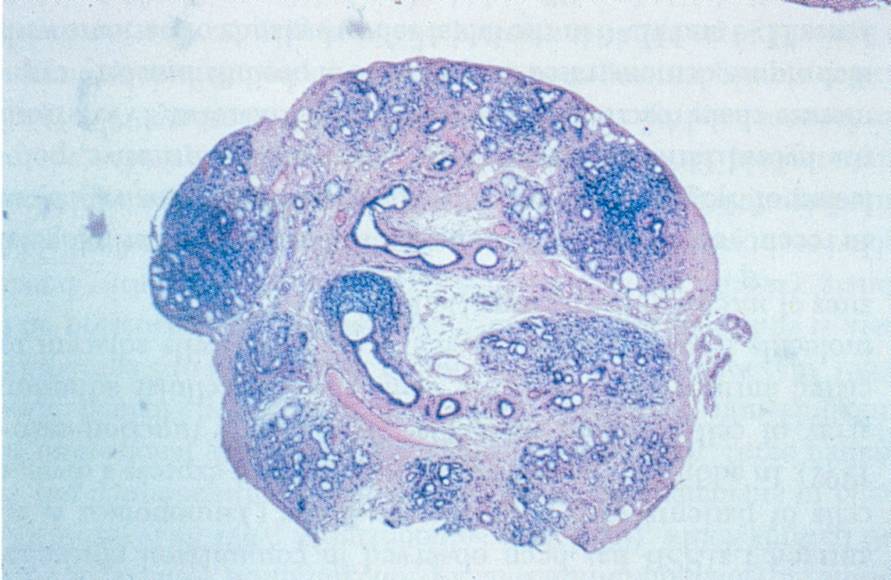 BGSA
Chisholm et Mason
 Pas d’infiltrat (0)
 Infiltrat léger (I)
 < 1 foyer/4 mm2 (II)
 1 foyer/4 mm2 (III) 
  >1 foyer/4 mm2 (IV)
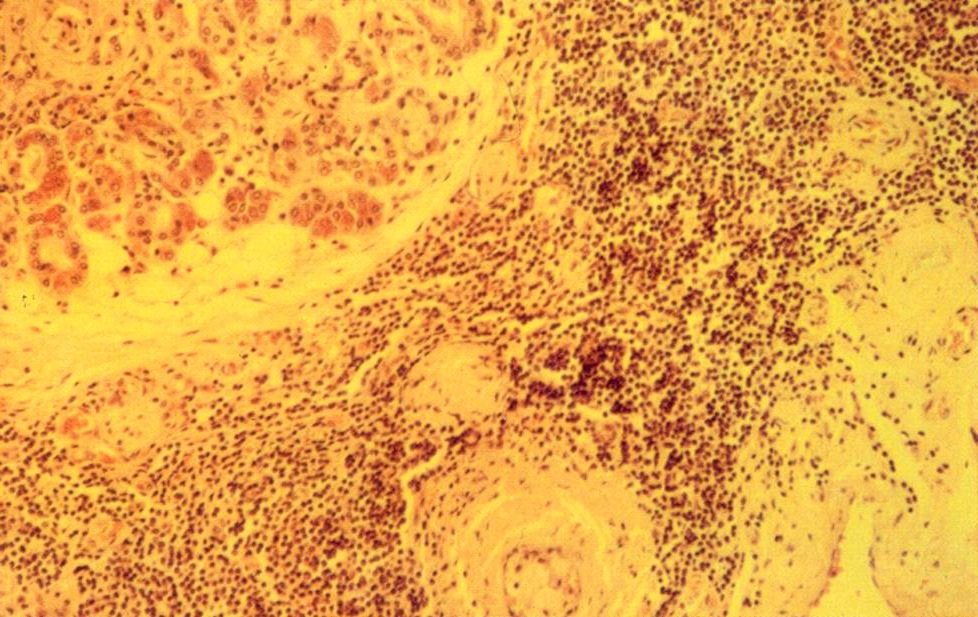 47
SYNDROME DE SJOGRENBIOLOGIE SANGUINE
VS ou CRP (fibrinogène) élevées

Ac anti-nucléaires (Hep-2) (sens. 99%; spéc. 67%)
Ac anti-SS-A ; SS-B

Facteur rhumatoide isolément positif
Idem endocardite …
Cryoglobuline
Electrophorèse des protéines sanguines avec immunofixations
48
SYNDROME DE SJOGRENCRITERES DE CLASSIFICATIONS
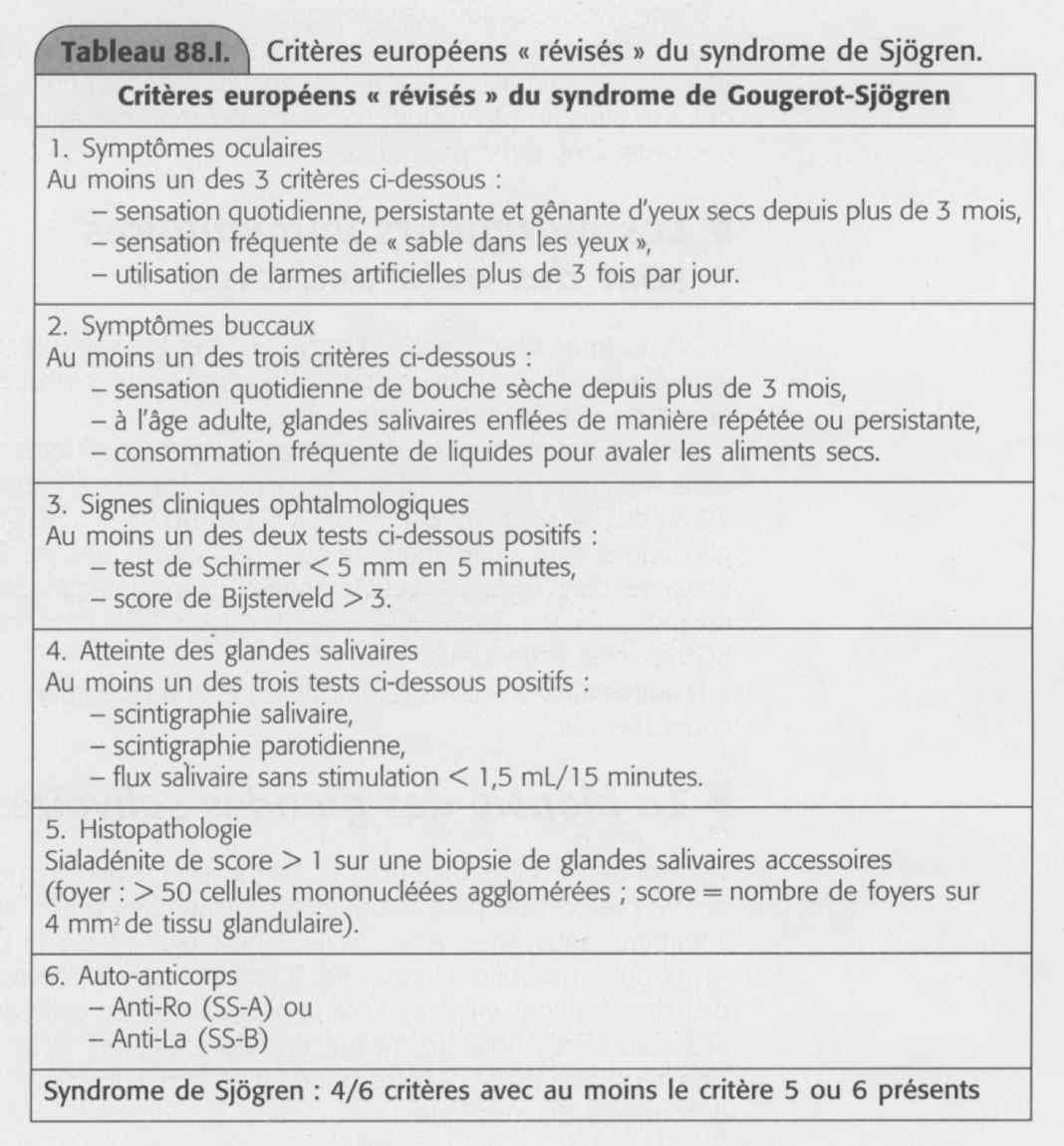 Sensibilité: 89,5% 
Spécificité: 95,2%
Vitali C et al. 
Ann Rheum Dis  2002; 
61: 554-58
49
SYNDROME DE SJOGRENATTEINTE NEUROLOGIQUE
Atteinte neurologique (2-20%)
Polyneuropathies sensitivo/motrices (20-40%!)
Lésions démyélinisantes de type SEP rares
Tableaux neuropsychiatriques variés (fréquence?) 
Idem lupus
!! Méningite aseptique !!

Evolution vers un lymphome B (3-5% après 15 ans d’évolution) (RR de 44) (zones marginales des muqueuses -glandes salivaires, bronches, estomac- ou des ganglions)
50
SYNDROME DE SJOGRENATTEINTE NEUROLOGIQUE
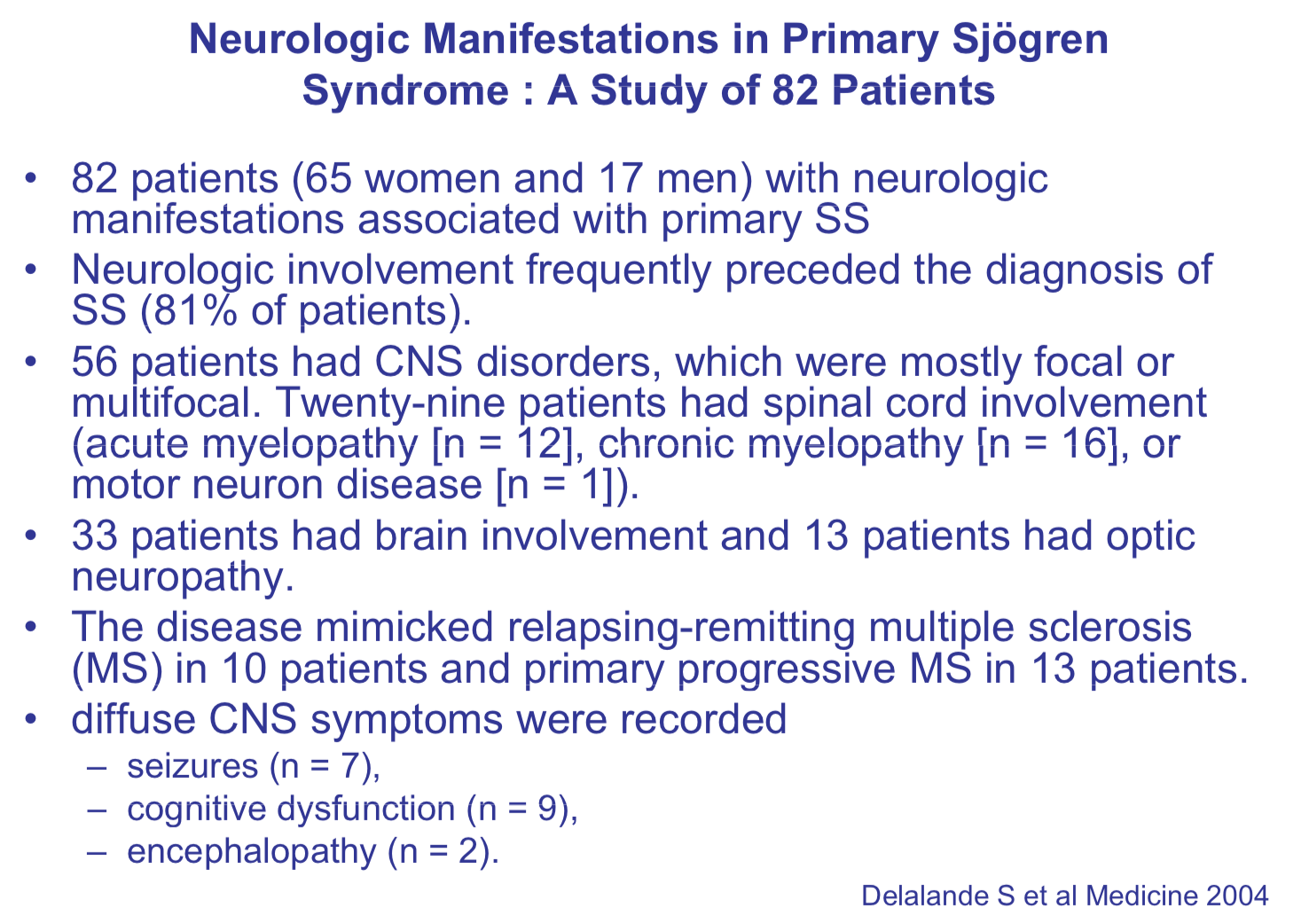 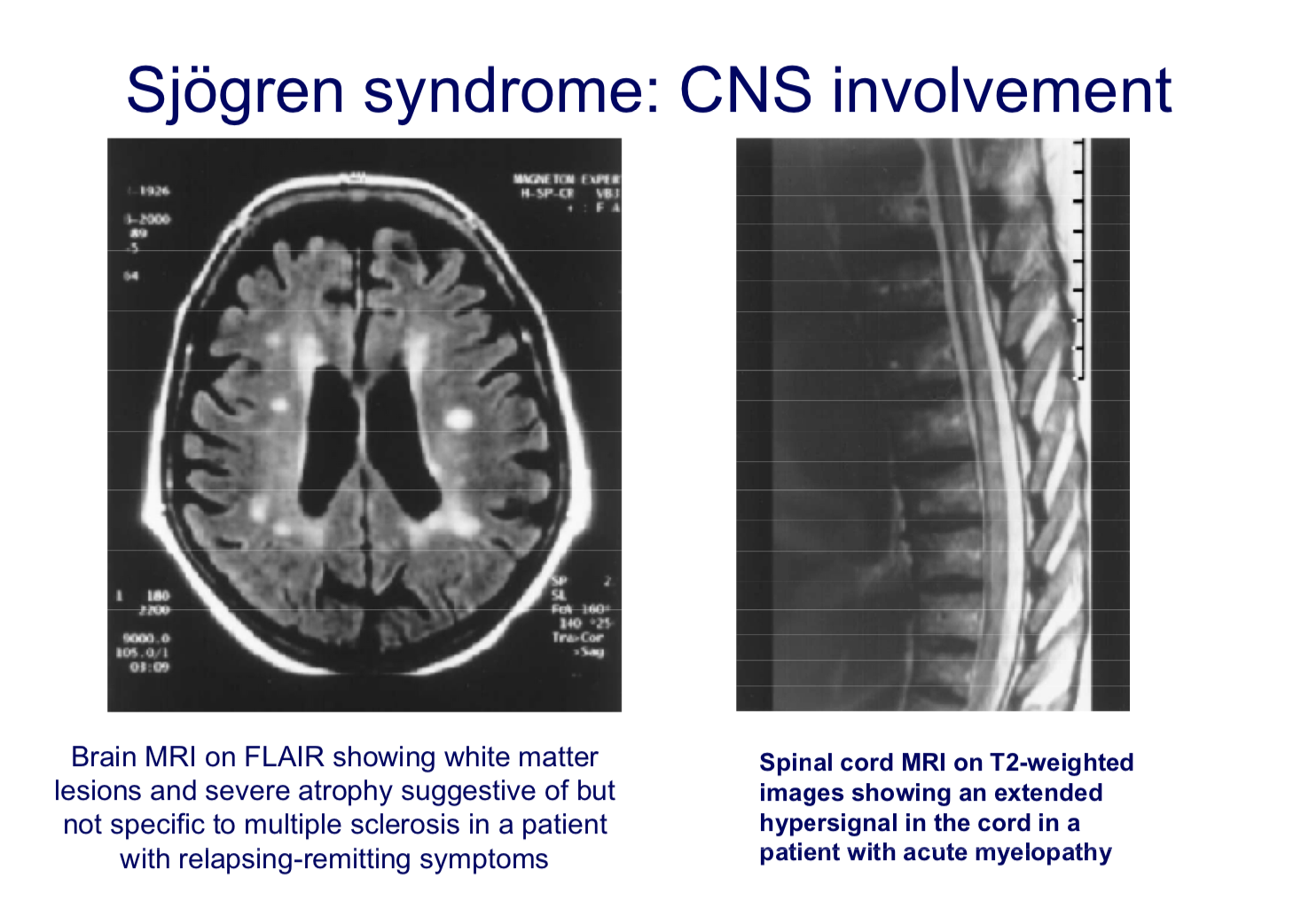 51
VASCULARITE PRIMITIVECLASSIFICATION
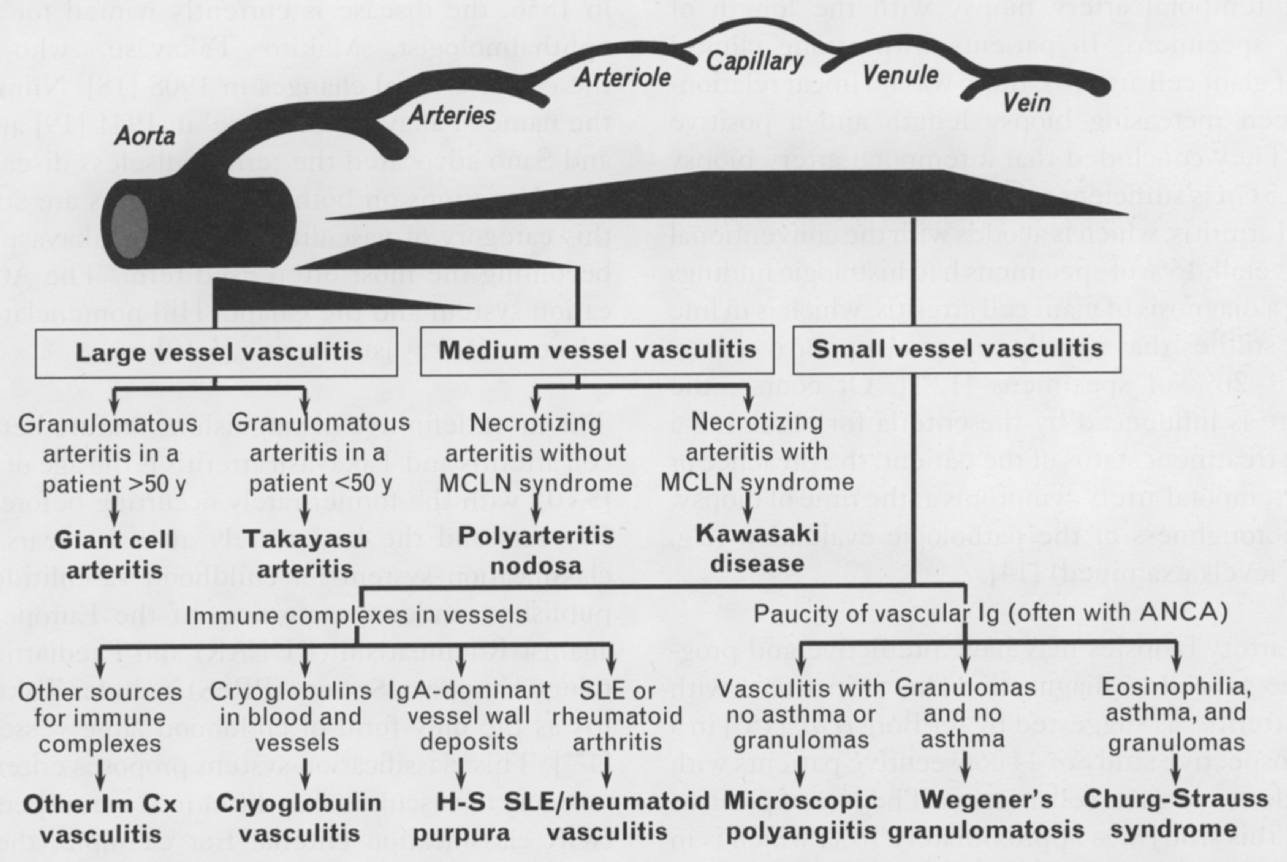 52
Jennette JC, Falk RJ. Curr Opin Rheumatol 2007: 19 (1): 10-16
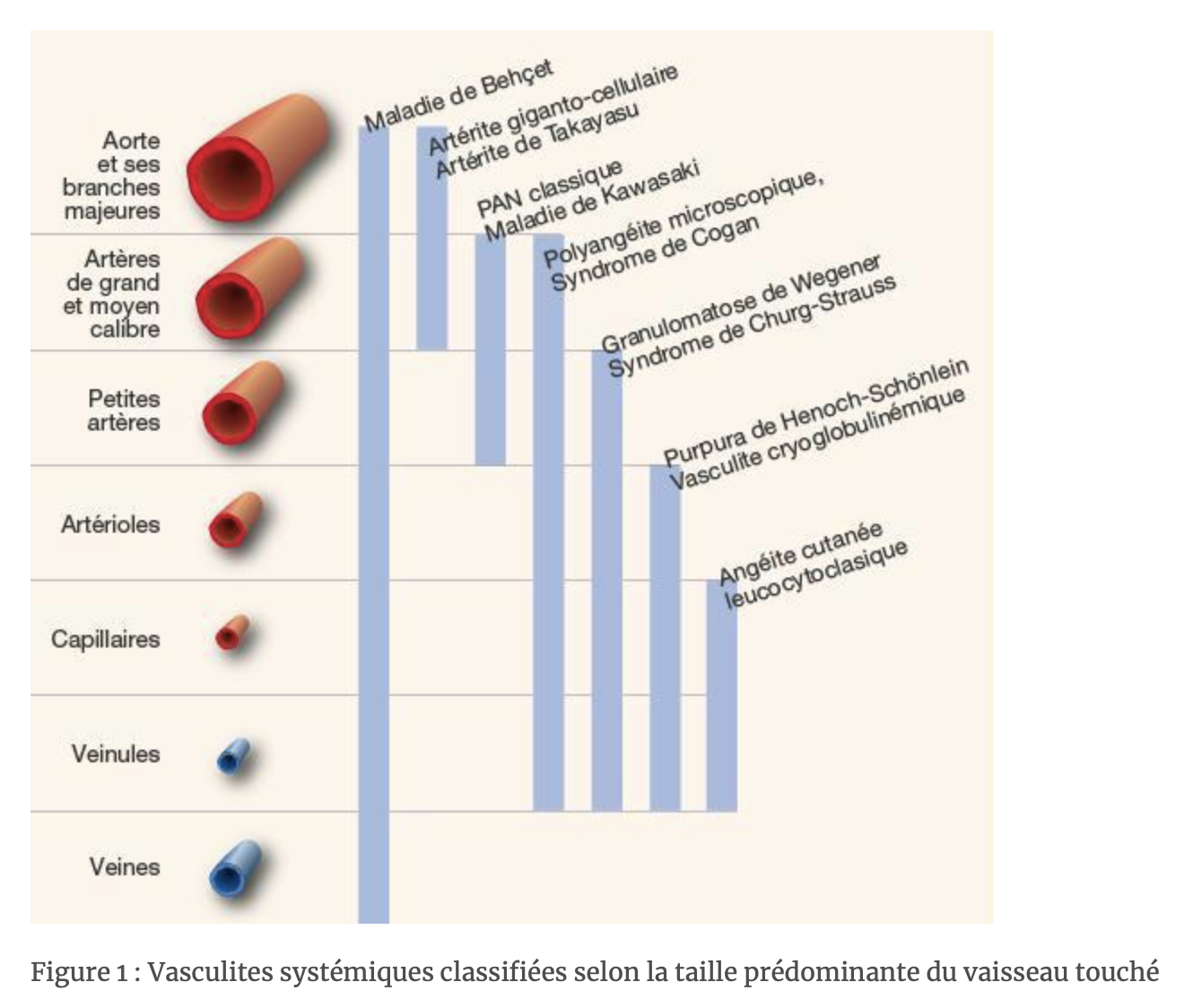 VASCULARITE PRIMITIVECLASSIFICATION
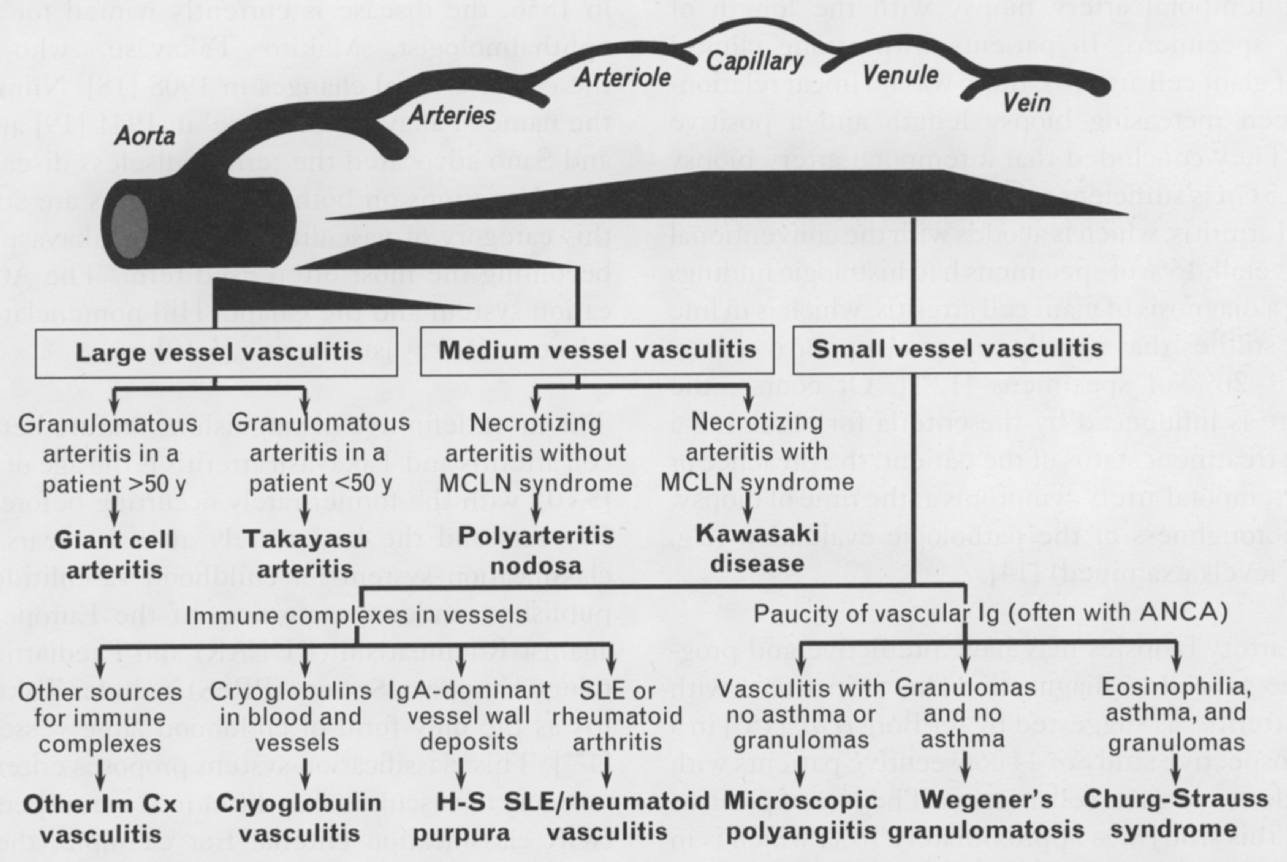 53
Jennette JC, Falk RJ. Curr Opin Rheumatol 2007: 19 (1): 10-16
VASCULARITE PRIMITIVECLASSIFICATION
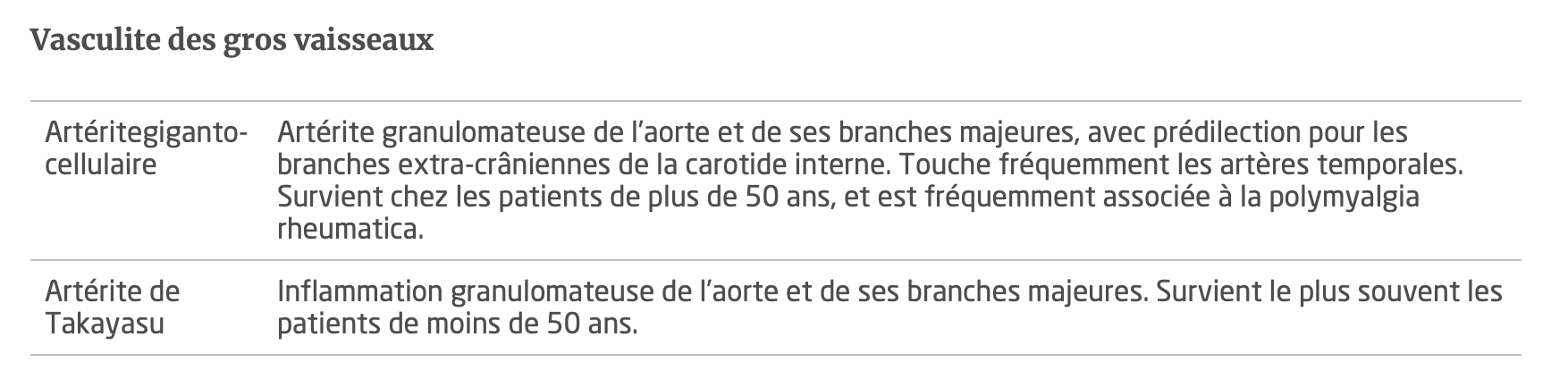 Artérite à cellules géantes de Horton

Clinique
Vascularite des gros vaisseaux (« partie supérieure du corps »)Céphalées temporales, « signe du peigne », défect du champ visuel, claudication de la mâchoire, perte de poids, signe de PPR (30%). Rare : claudication sur les axes vasculaires inférieurs Bio : syndrome inflammatoire (CRP / VS), pas d’anticorps pathognomoniqueEx clinique : pauvre. Induration de l’artère temporaleMorbidité : 	> cécité (bilatéralisation), accident vasculaire cérébral, céphalées	> anorexie	> morbidité thérapeutique des corticostéroïdes (sarcopénie, fractures, diabètes, cataracte, infections …)
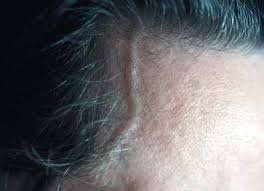 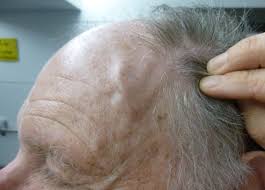 Atteinte oculaire: artère ophtalmique
Artère ciliaire post:                                       papillite ischémique
Artère centrale de la rétine:                          oedème rétinien
Risque de cécité irréversible                                 si atteinte aigüe
Importance des prodromes: flou visuel, scotome, ambliopie, hallucinations visuelles
Risque controlatéral important
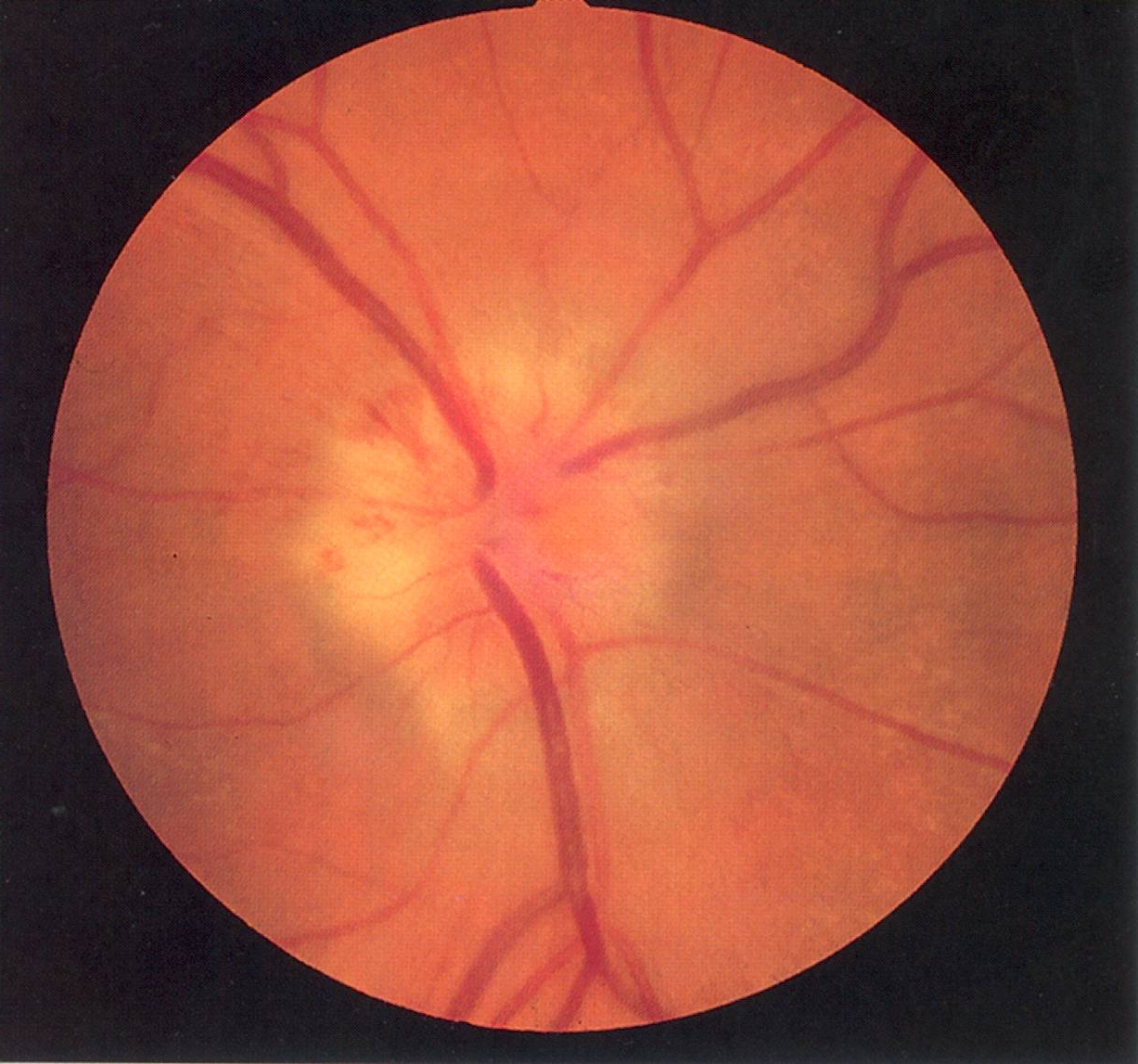 Autres atteintes artérielles
Artère linguale: douleur linguale avec possibilité de nécrose
Artère maxillaire: claudication massétérienne 
Artère faciale: douleur et oedème périorbitaire et otalgie
Aorte: douleurs thoraciques, IA, infarctus
Gros vaisseaux de membres: claudication
Artère mésentérique: claudication digestive
Artère rénale: HTA
Artérite à cellules géantes de Horton

Méthodes diagnostiques
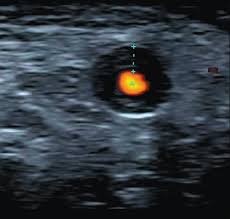 Nécessité d’examens de confirmation vu la longueur et la morbidité des traitements
1. Echographie d’artère temporale (dépistage / orientation rapide). Sensibilité insuffisante
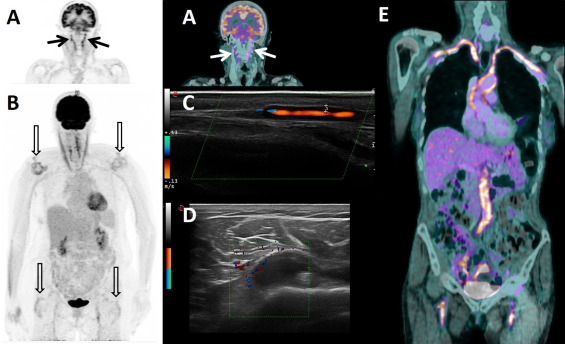 2. Examen ophtalmologique (Fo et CV : retard de perfusion choroidienne). Pas pathognomonique. Si +, 1g iv.
3. Pet-scanner : niveau de preuve suffisant pour se passer de biopsie d’artète temporale si la clinique est évidente
4. Biopsie d’artère temporale (au – plusieurs cm, peut-être clinique ou écho-guidée). Reste positive jusqu’à 10j de corticoides (?)
Pseudo-polyarthrite rhizomélique

Clinique
Rhumatisme inflammatoire (rhizome « partie proximale du corps »)Raideur des ceintures, nocturnes et matinales, avec ankylose et amélioration progressive en cours de journées. Amélioration spontanée en quelques mois / années. 30% : symptomatologie de Horton associée.Bio : syndrome inflammatoire (CRP / VS), pas d’anticorps pathognomoniqueEx clinique : pauvre. Bursite / enthésite proximale des 4 membres. Rare : RS3PE (remitting seronegative symetric synovitis with pitting oedema)Morbidité : 	> morbidité thérapeutique des corticostéroïdes (sarcopénie, fractures, diabètes, cataracte, infections …)
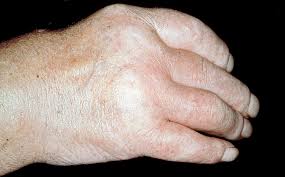 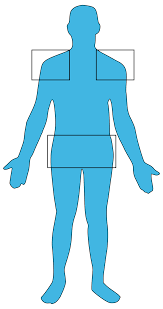 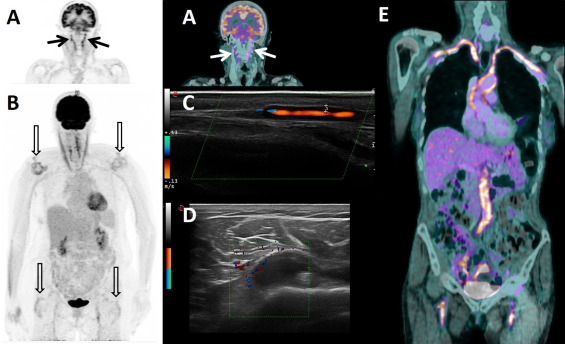 Pseudo-polyarthrite rhizomélique

Méthodes diagnostiques
1. Evaluation clinique et biologie suffisante pour poser un diagnostique.
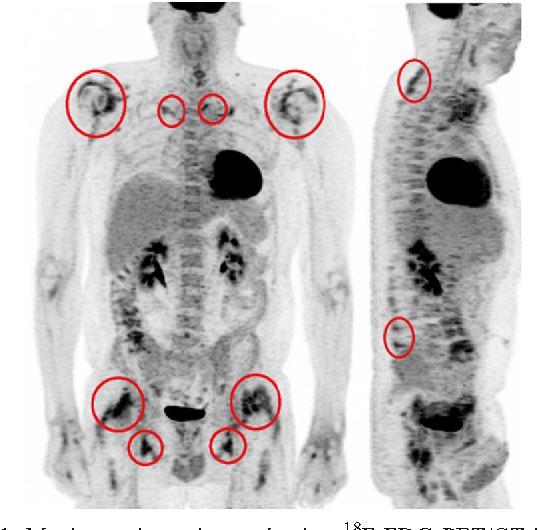 2. Echographie articulaire: bursite aux 4 membres
3. Pet-scanner : bursite, apophysite inter-épineuses et zygo-apophysaires, enthésite (tubérosité ischiatique)
4. Bilan para-néoplasique ? Discuté. Nécessaire si cortico-résistance / dépendance. Scan TAP versus PET-scanner.
Traitements actuels de la pseudo-polyarthrite rhizomélique et de l’artérite à cellules géantes de Horton
Pseudo-polyarthrite rhizomélique : 		> methyl-prednisolone 0.5 mg/kg per os	> régression lente sur 6 à 9 mois	> “Real-life data” : corticothérapie persistante chez 30% après 1 an
Artérite à cellules géantes de Horton

	> methyl-prednisolone 1 mg/kg (atteinte visuelle : 1g iv 3j d’abord) 
	> régression lente sur 9 à 12 mois
Prévention 
	> infectieuses (vaccinations)
	> diabète GC-induit
	> ostéoporose
	> amyotrophie et myopathie cortisonique
	> ulcère gastrique
Traitements actuels de la pseudo-polyarthrite rhizomélique et de l’artérite à cellules géantes de Horton
Que faire en cas de cortico-dépendance / cortico-résistance ?
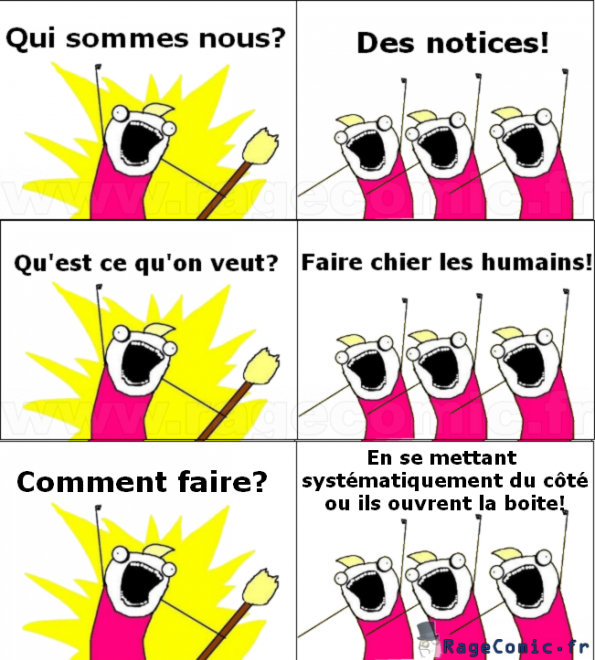 Du ledertrexate !
Qu’est-ce qu’on donne ?
Et que disent les études ?
Que ça ne fonctionne pas
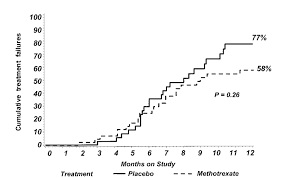 Et qu’est-ce qu’on donne alors ?
Du ledertrexate !
Artérite à cellules géantes de Horton

Efficacité des anti-IL6-R
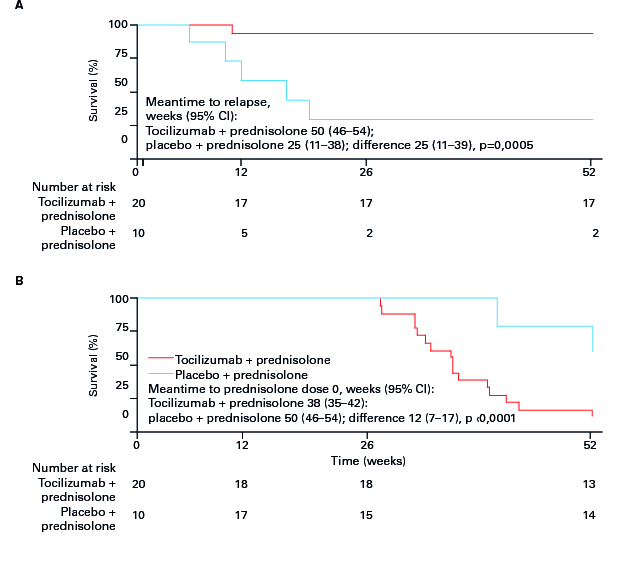 Réduction nette du pourcentage de rechute

Nette éparge cortisonique

Effet uniquement suspensif ?
Artérite à cellules géantes de Horton

Efficacité des anti-IL6-R
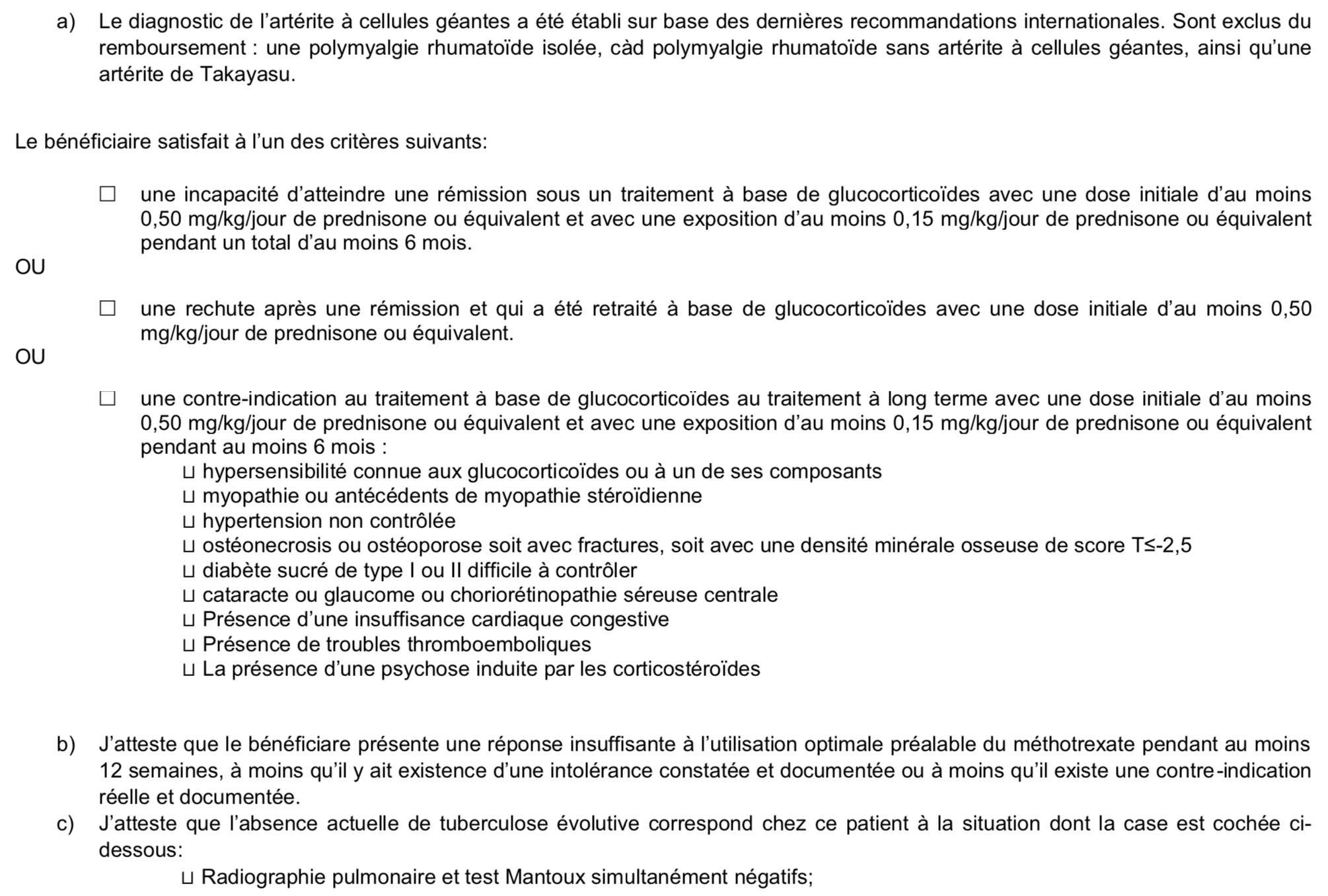 VASCULARITE PRIMITIVECLASSIFICATION
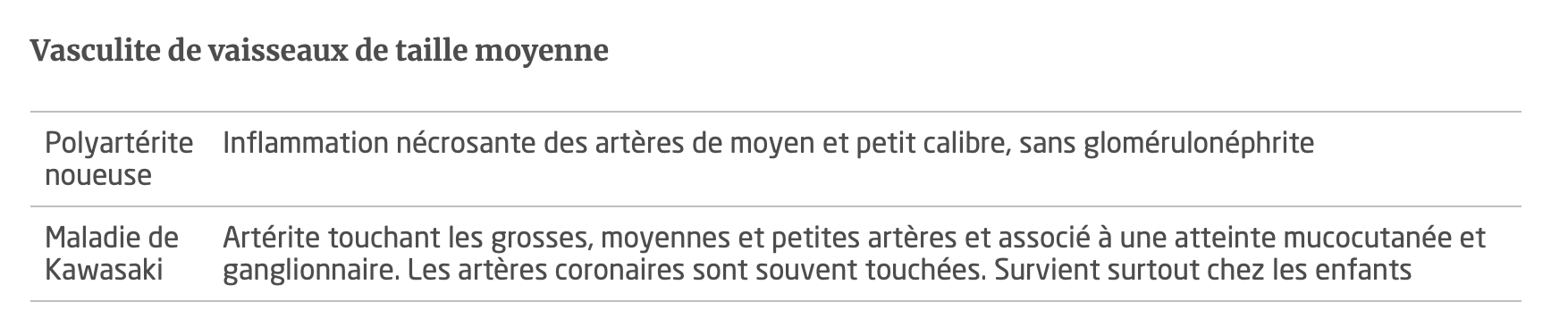 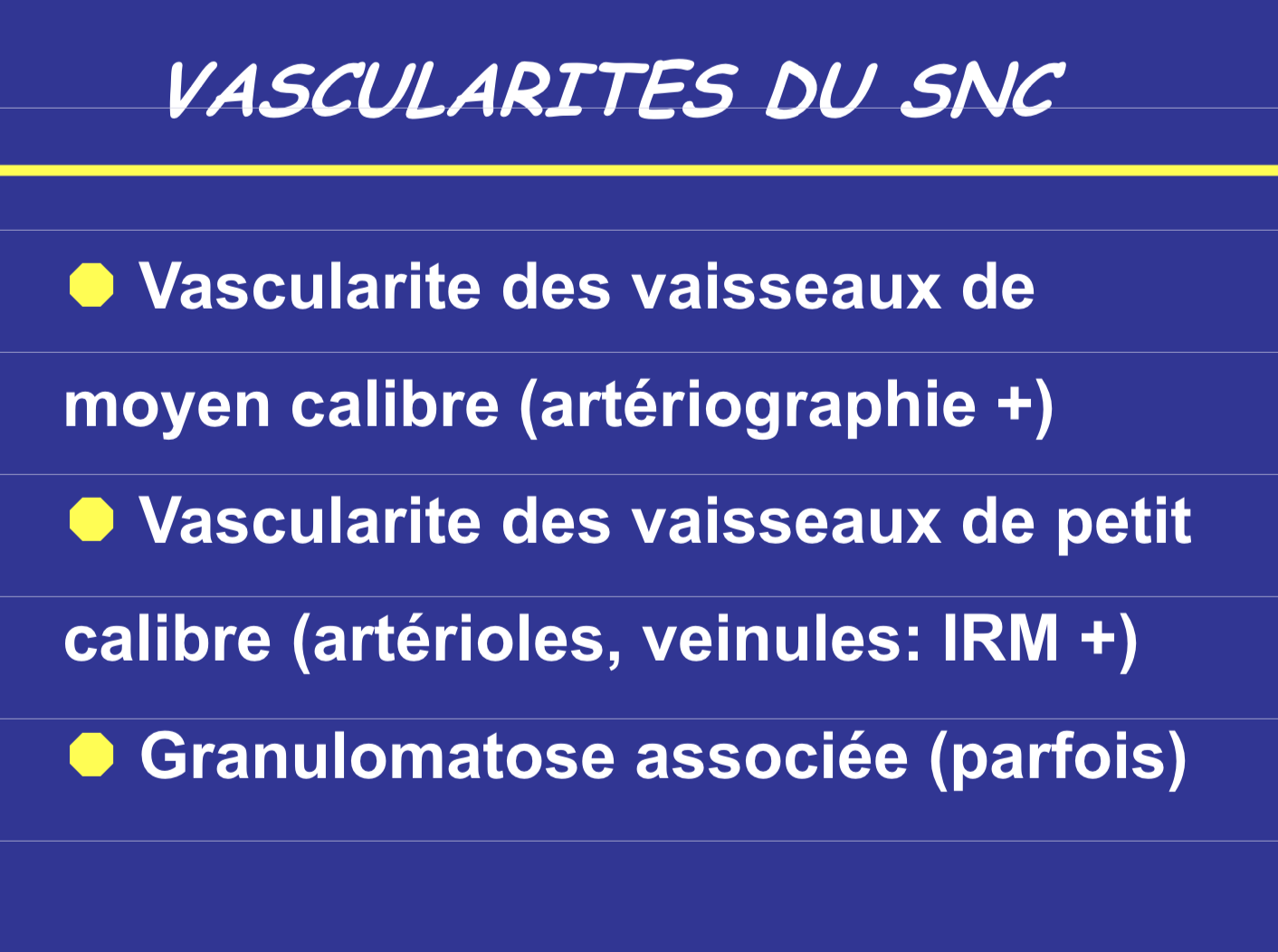 VASCULARITE PRIMITIVECLASSIFICATION
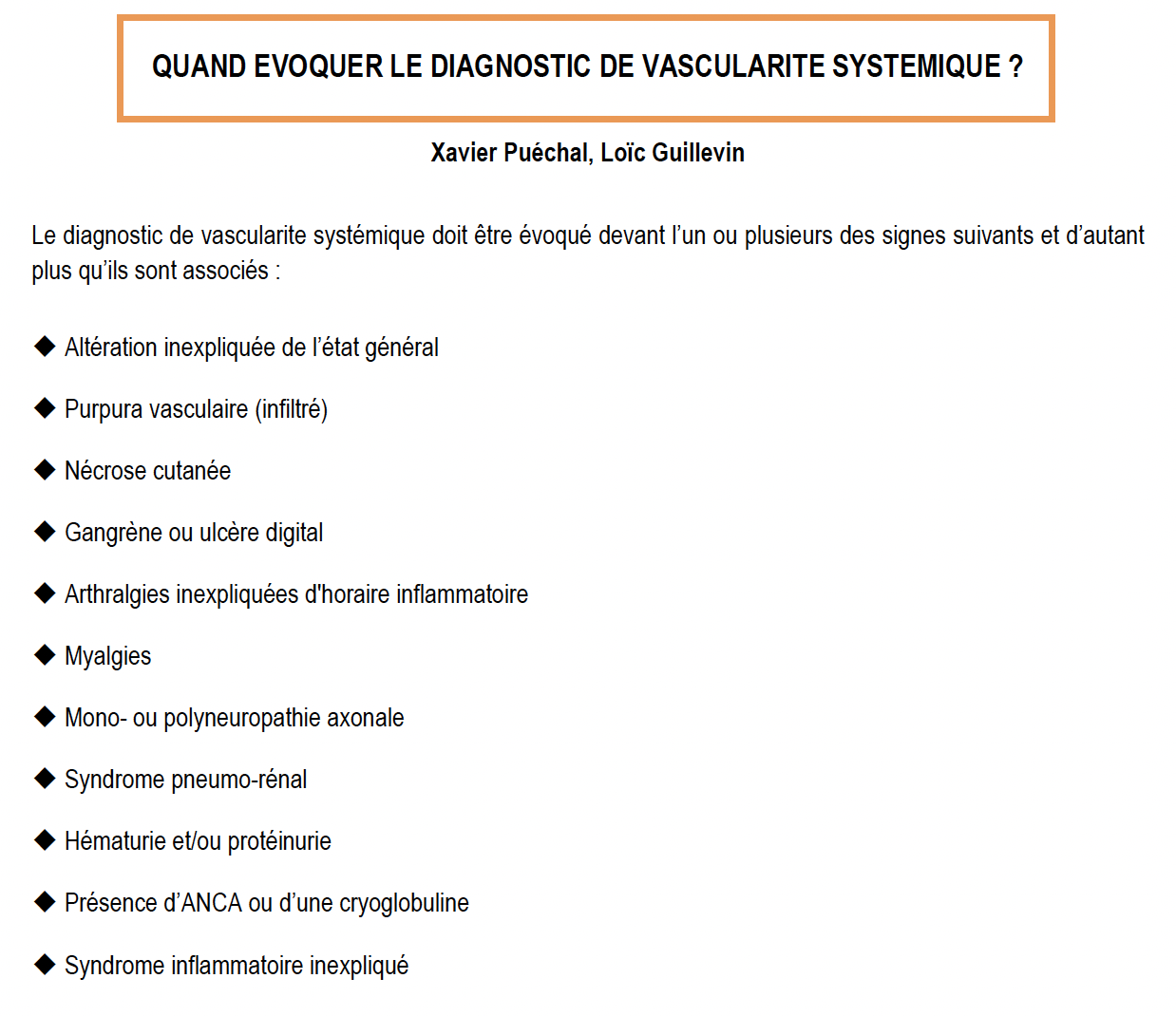 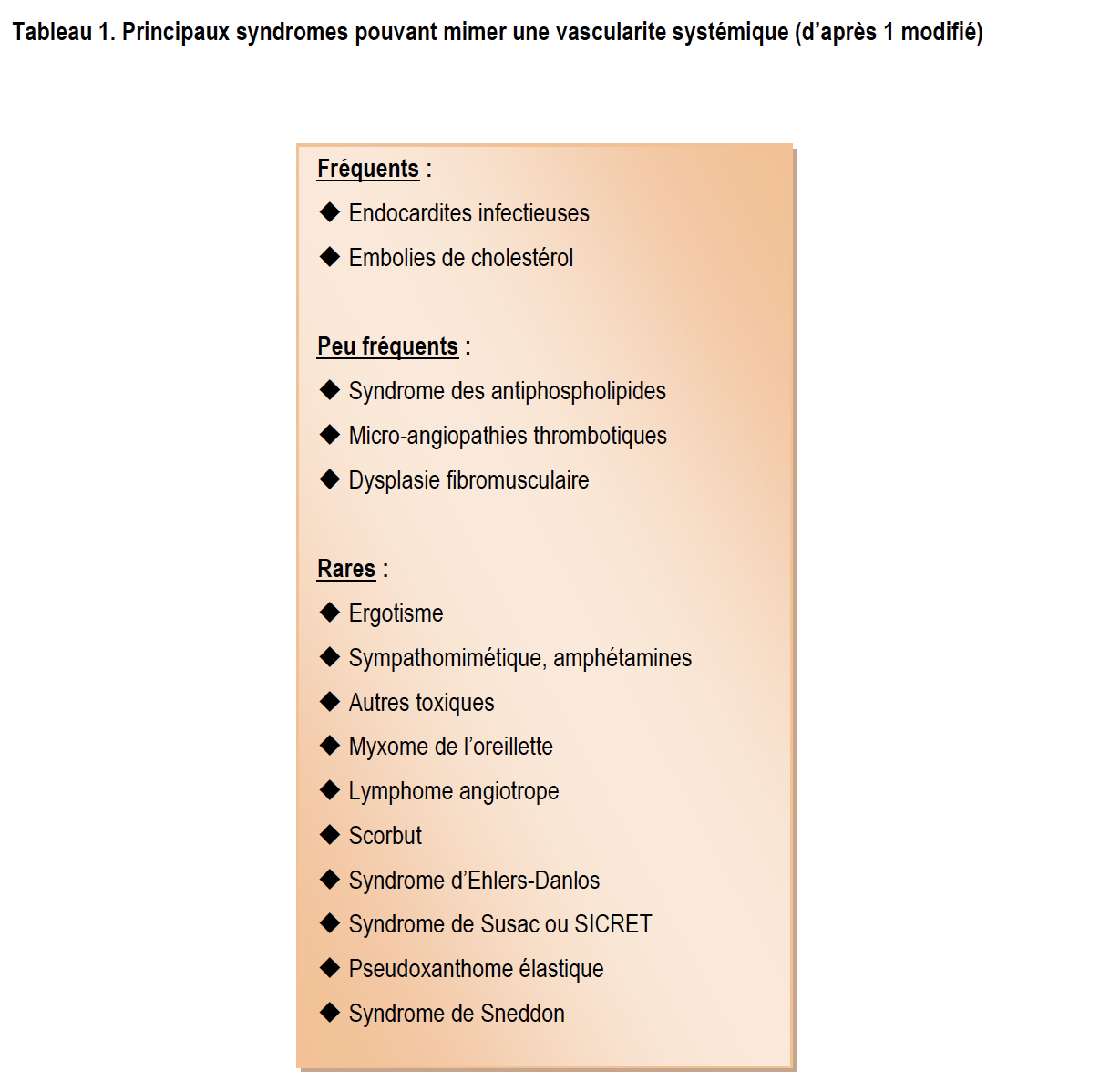 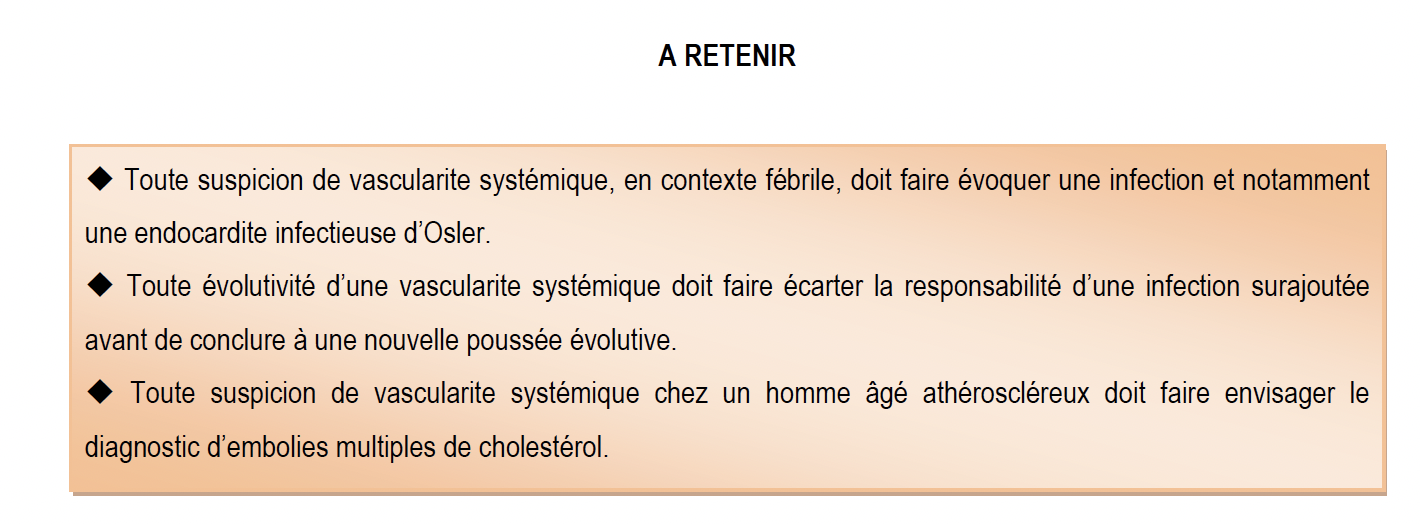 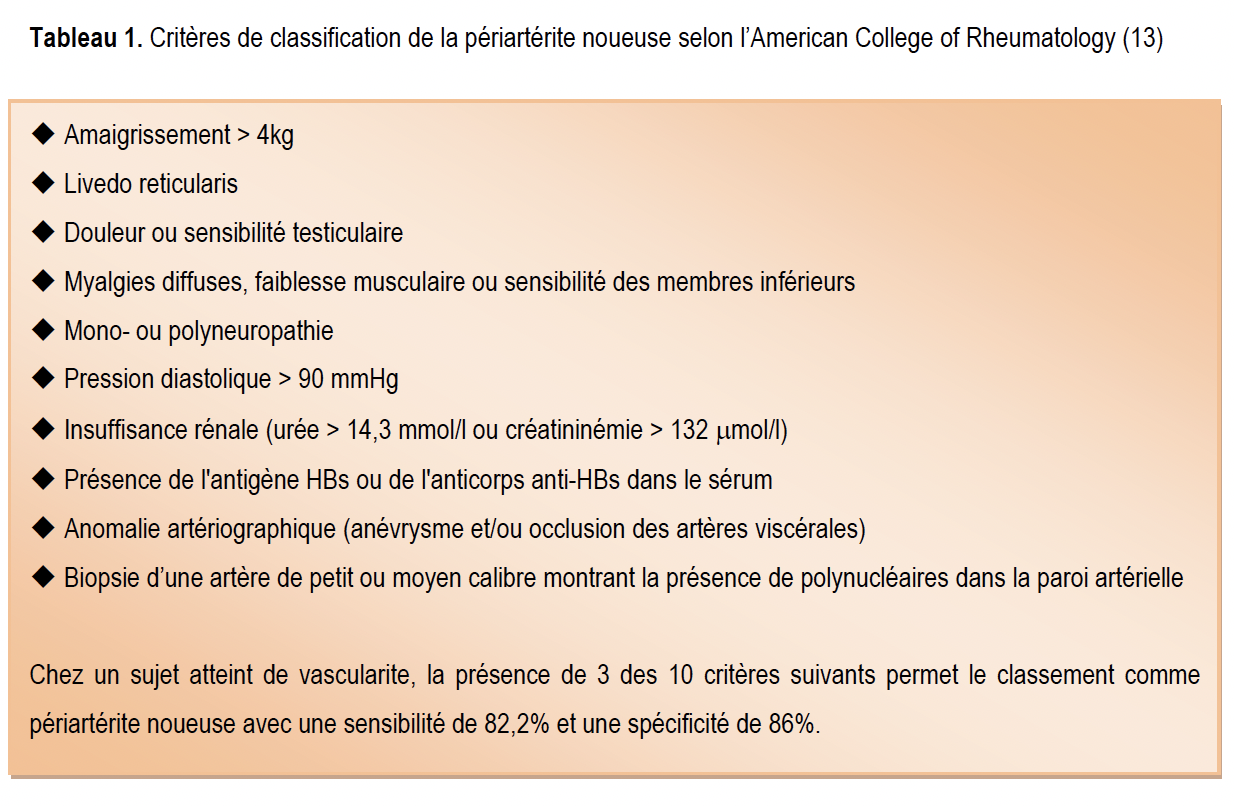 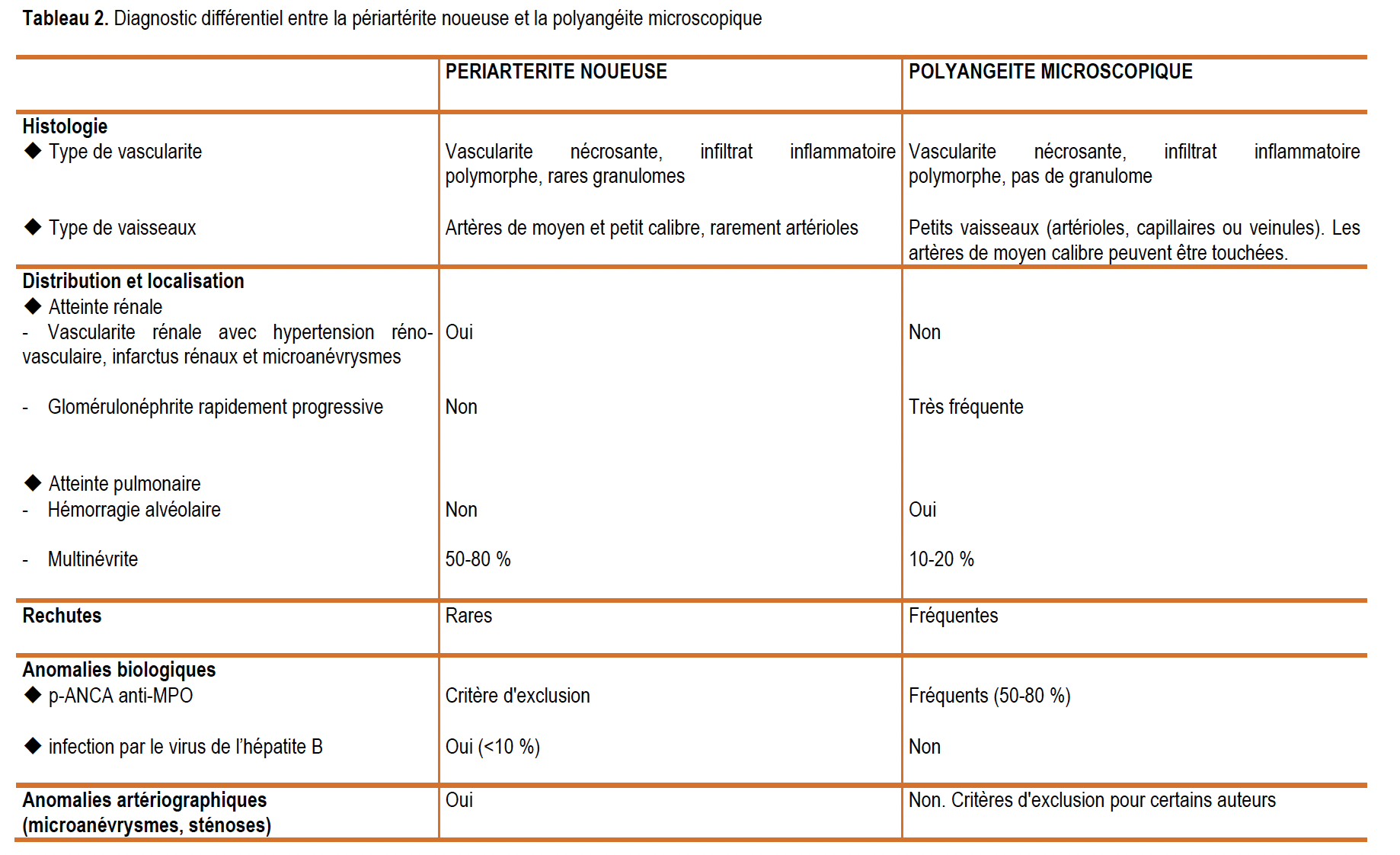 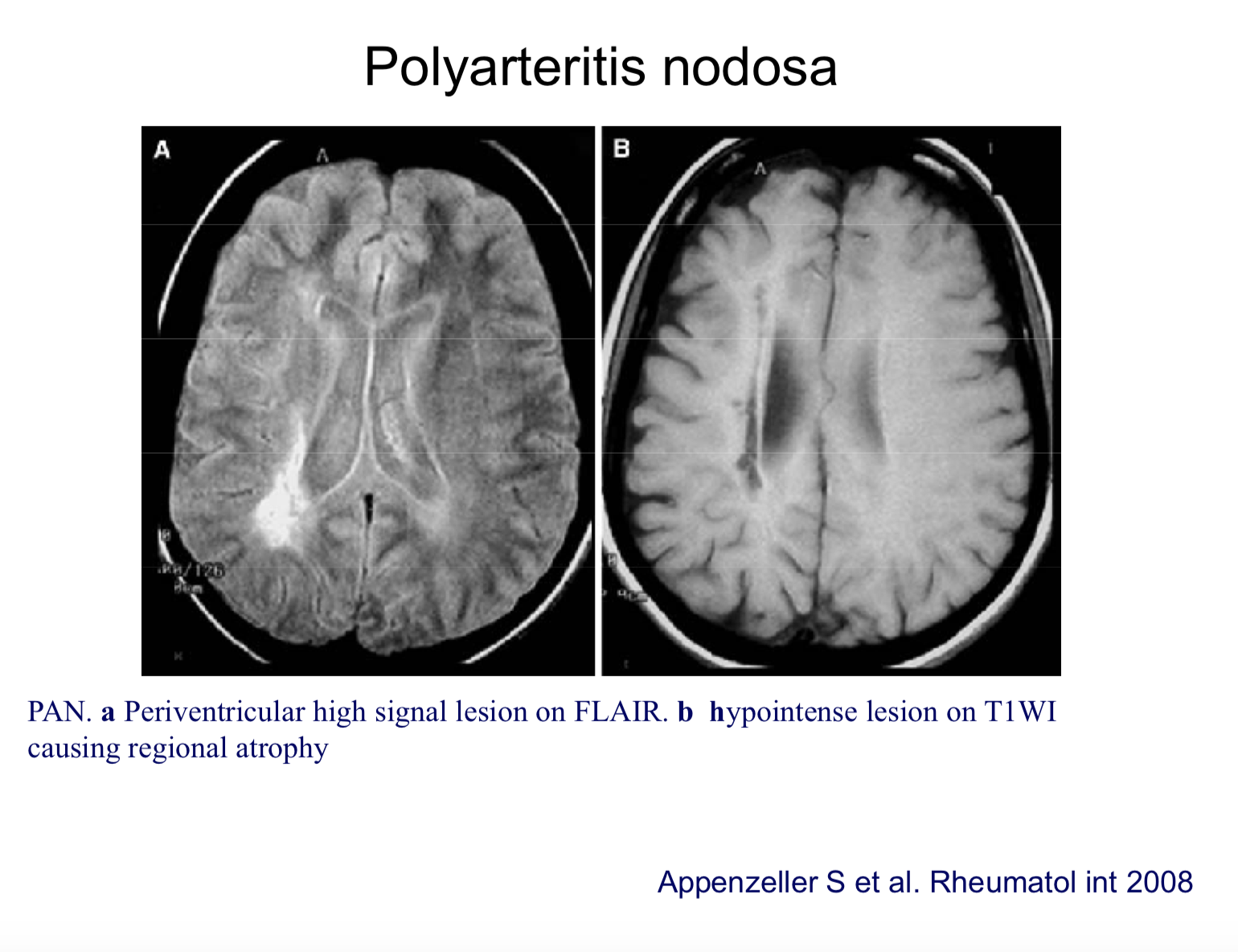 VASCULARITE PRIMITIVECLASSIFICATION
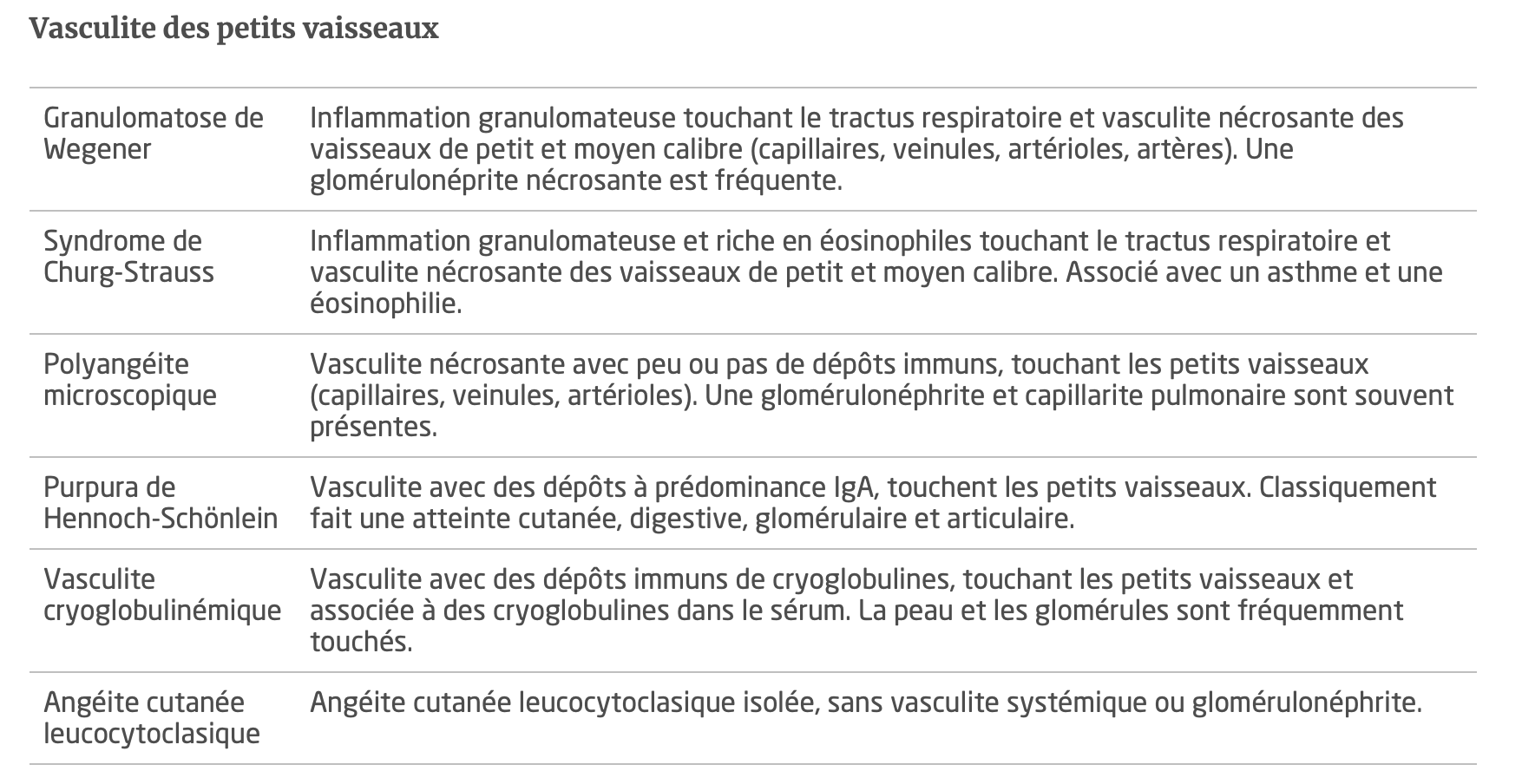 GRANULOMATOSE DE WEGENER - Granulomatose avec PolyAngéite -
Artères de petit calibre
Panartérite
Nécrose et granulome
Topographie disséminée
Prévalence: 0,1-3/100.000
Incidence: 8/106/an
40-60 ans
1,5H/1F
72
GRANULOMATOSE DE WEGENER Systèmes touchés
Atteinte pulmonaire: nodules (excavés) (90%)
Sinus (rhinorhée sanglante)-pharynx (sténose) (80%) 
Atteinte rénale: glomérulonéphrite (70%)
Arthralgies/myalgies (60%)
Signes généraux (40%)
Atteinte cutanée: purpura, nécrose cutanée (40%)
Atteinte neurologique: 
multinévrites svt (30%)
Vascularite cérébrale
Granulomatose 
Pachyméningite de la base
Oeil: évocateur mais rare (15%): épisclérite
73
GRANULOMATOSE DE WEGENER L’atteinte pulmonaire: nodules
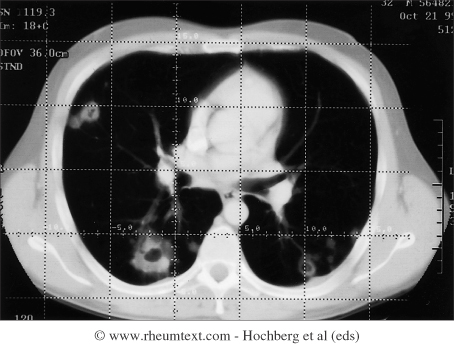 Tomodensitométrie pulmonaire
74
GRANULOMATOSE DE WEGENER L’atteinte ORL: sinusite
Destruction
de la cloison
Inflammation
sinusale
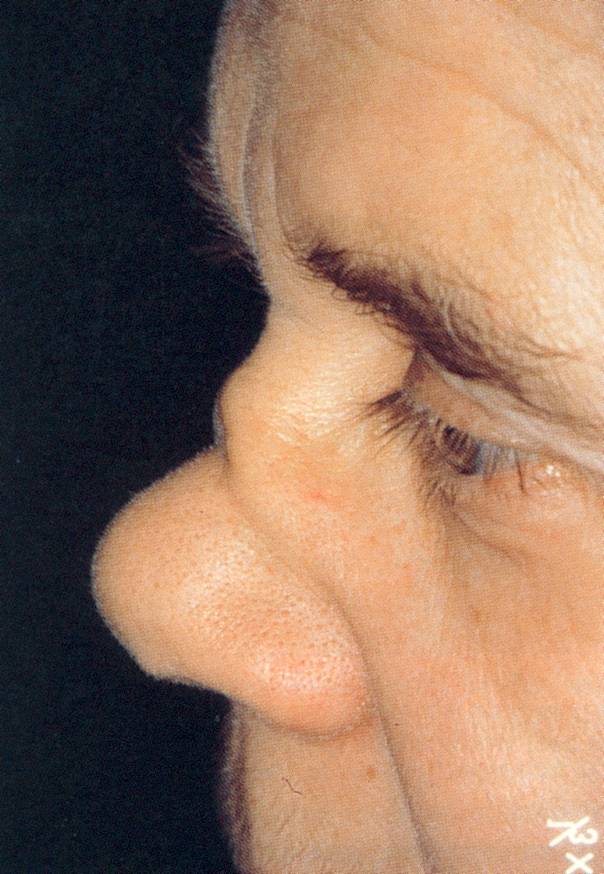 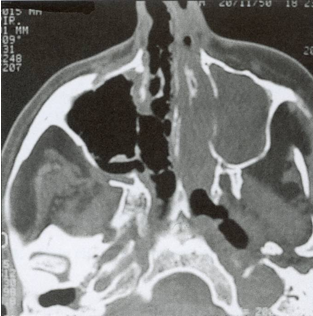 Atrophie du
cartilage
nasal
Tomodendotimétrie sinusale
75
GRANULOMATOSE DE WEGENER L’atteinte cutanée: purpura/nécrose
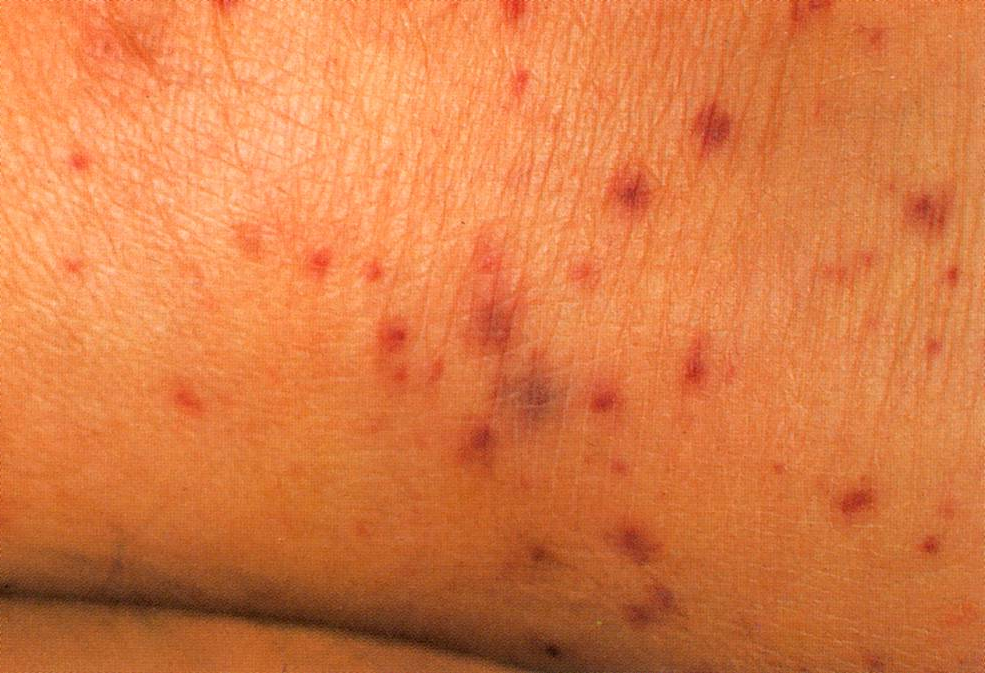 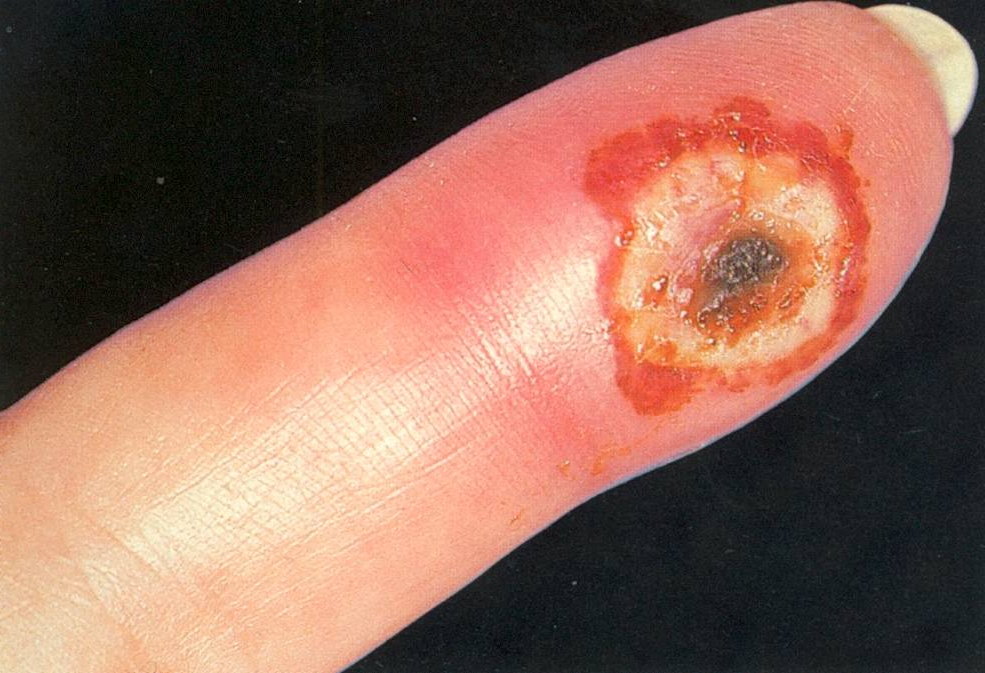 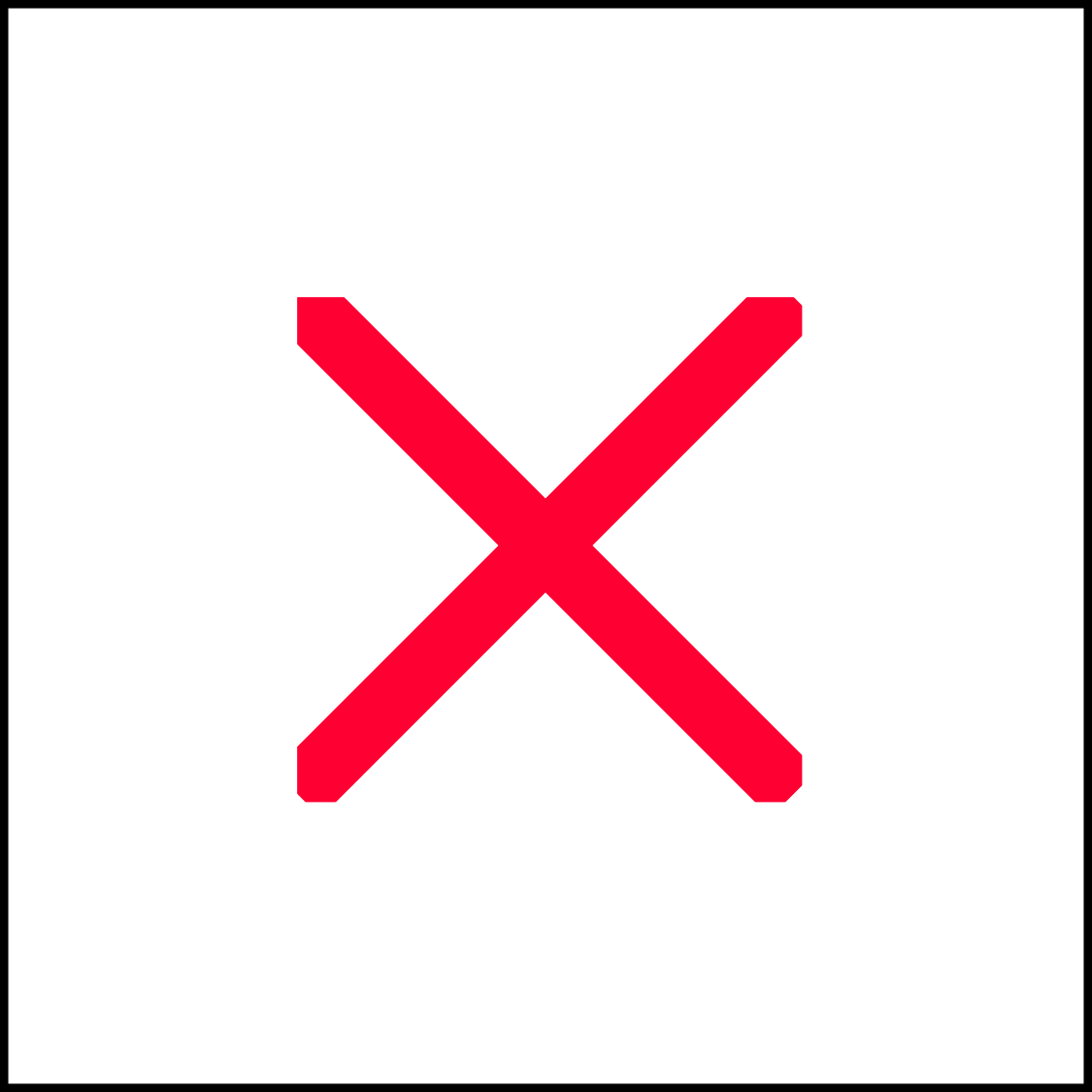 76
GRANULOMATOSE DE WEGENER L’atteinte oculaire: épisclérite
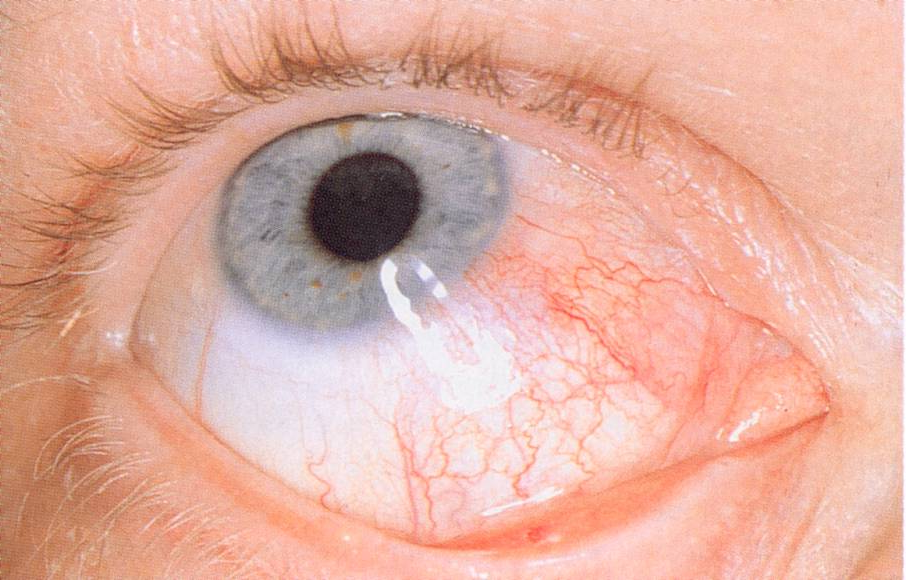 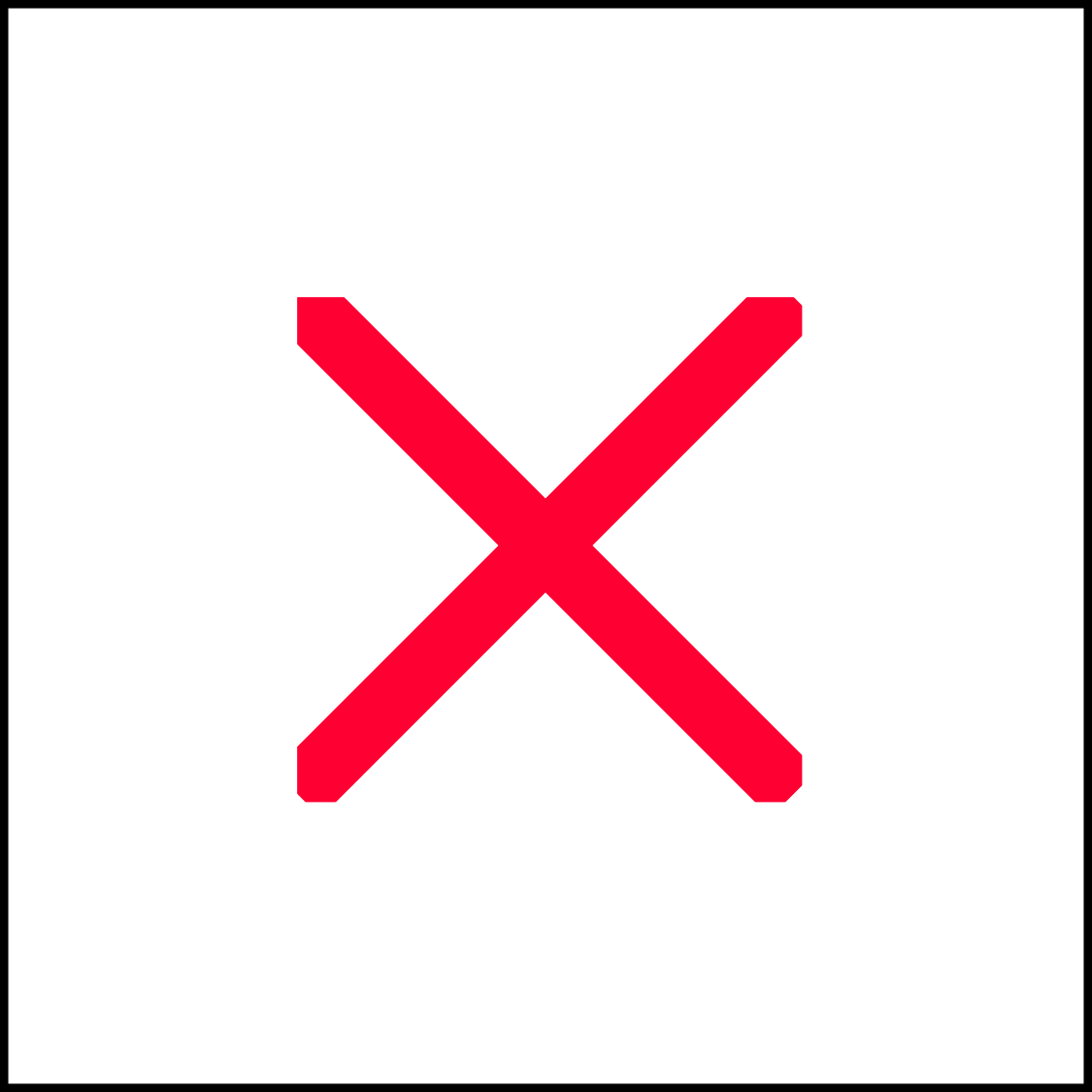 77
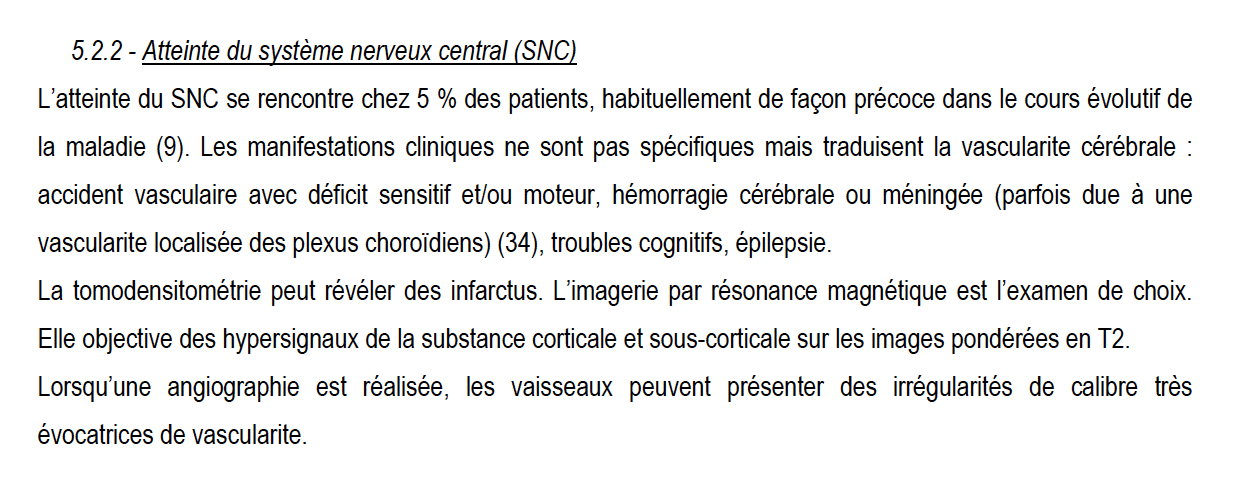 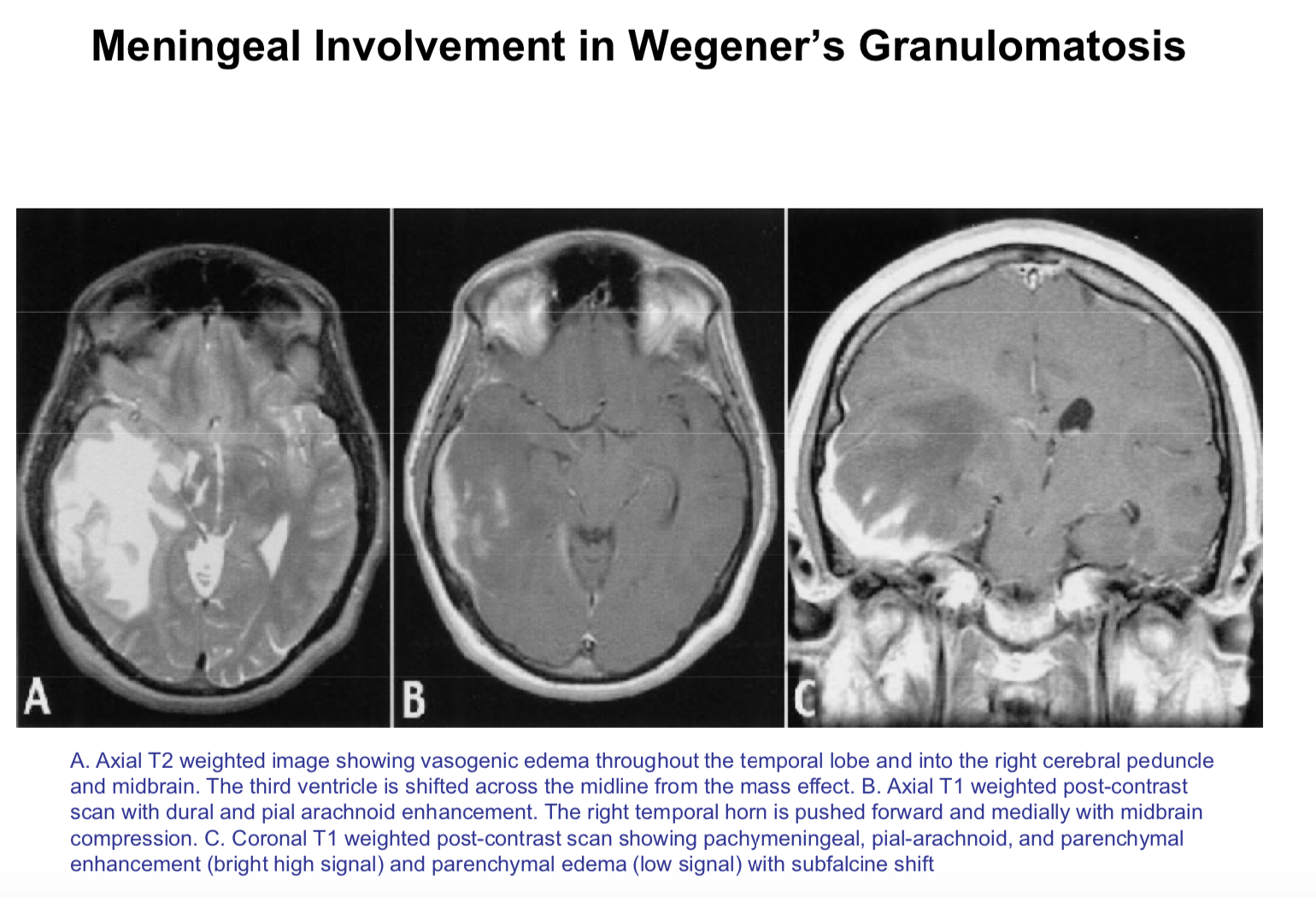 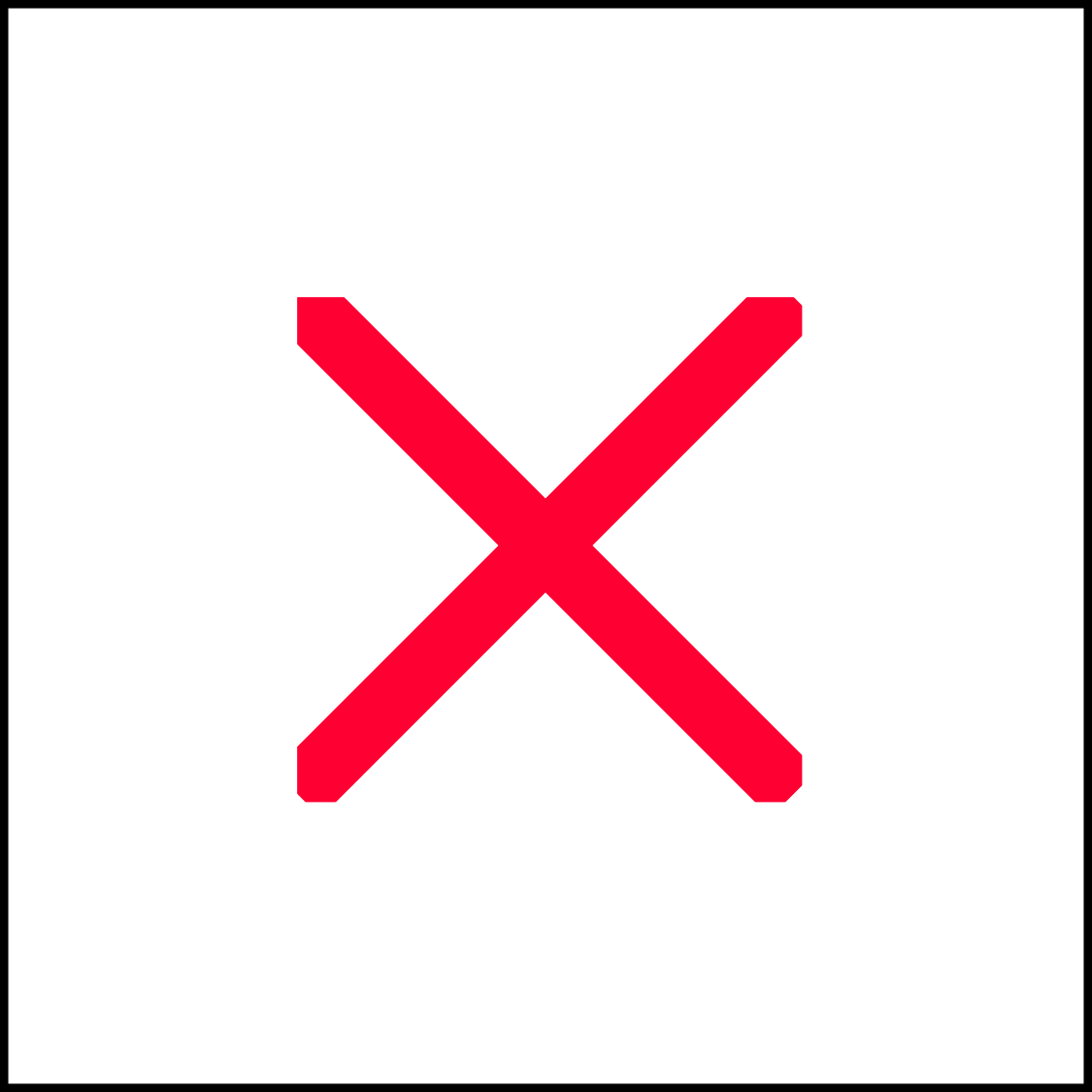 78
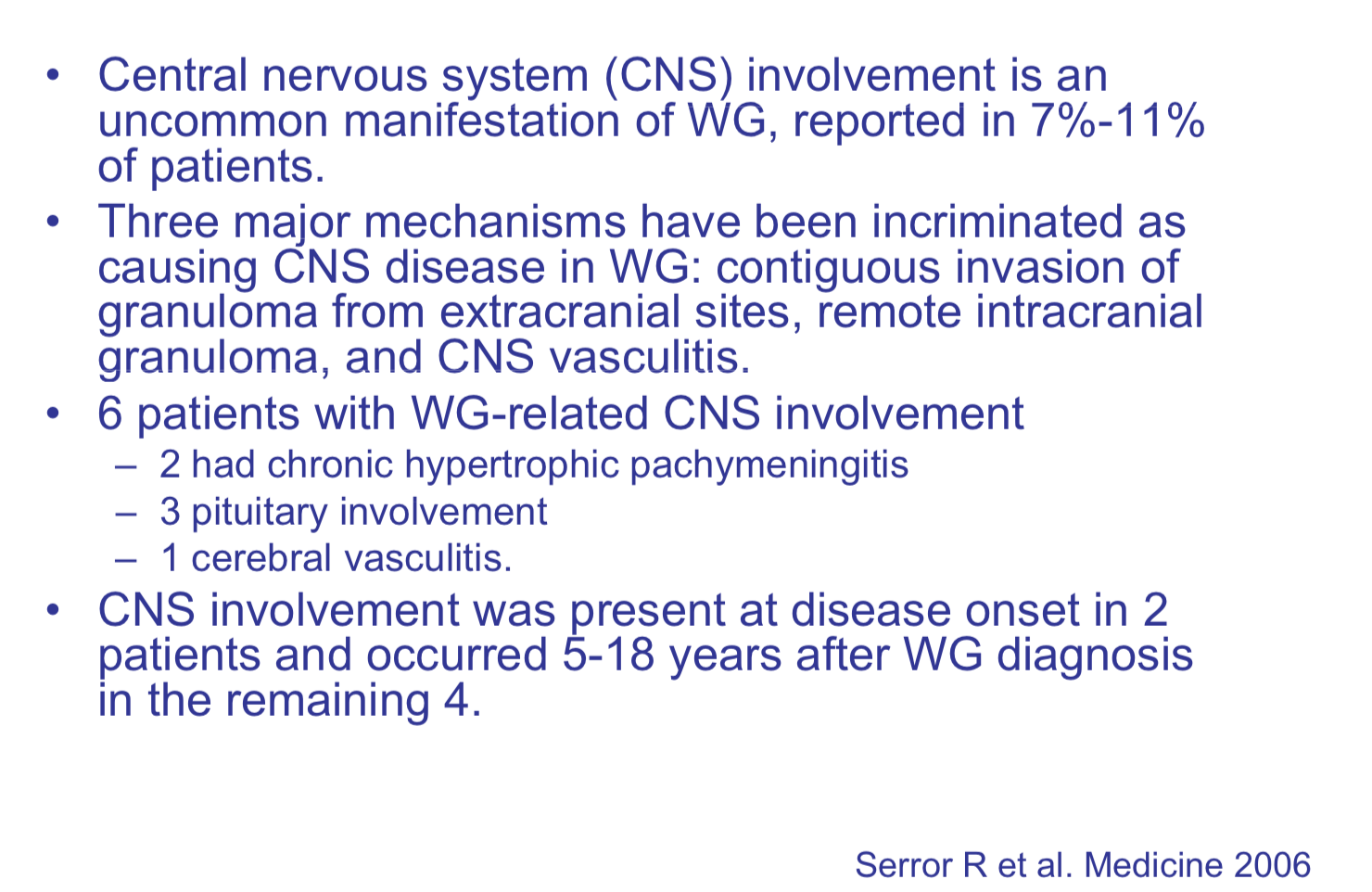 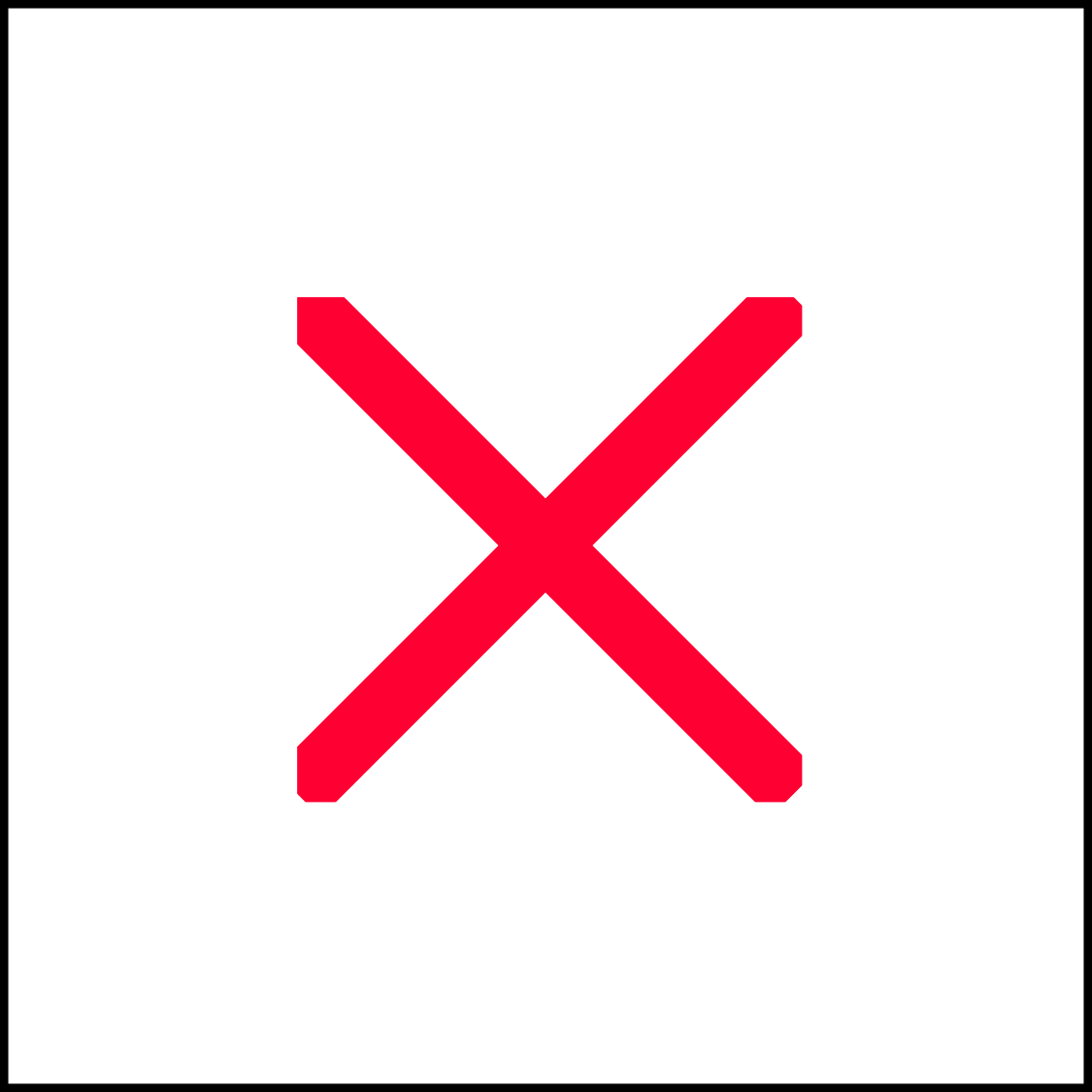 79
GRANULOMATOSE DE WEGENER ANCA cytoplasmique
c-ANCA (anti-protéinase 3)
Wegener
Sensibilité 80%
Spécificité 98%

p-ANCA 
Anti-myélopéroxydase
Anti-élastase
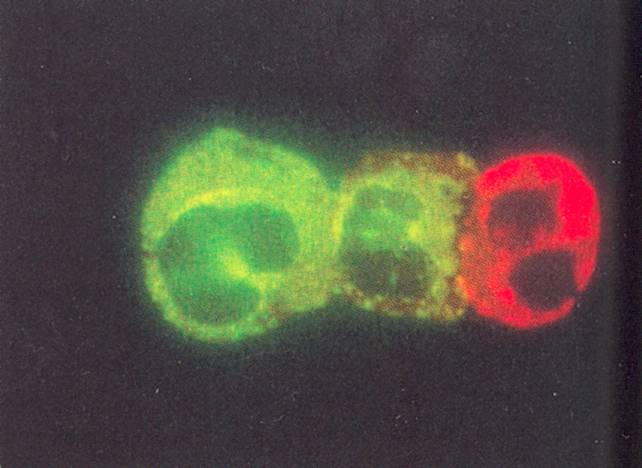 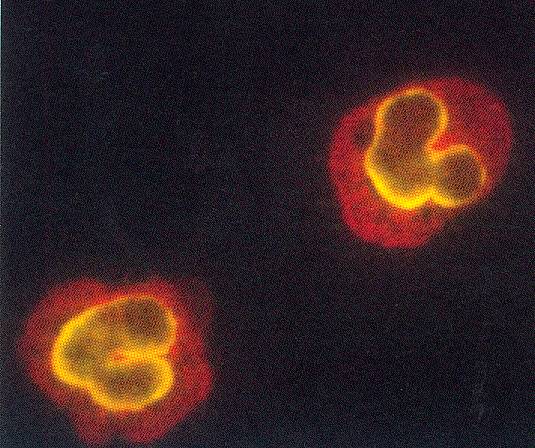 80
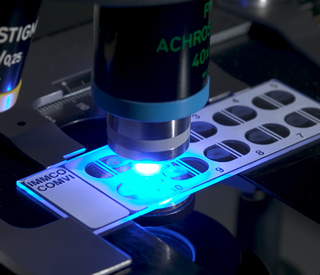 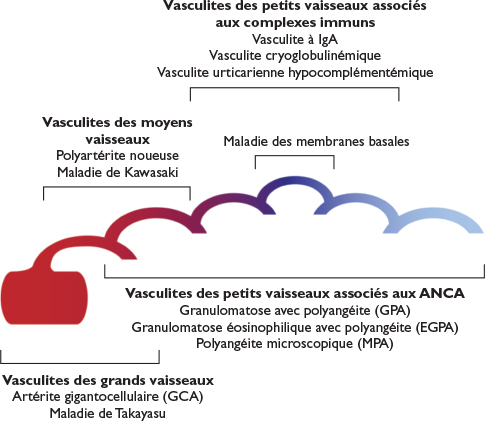 1ère étape de DEPISTAGE: 

Immunofluorescence (idem que pour les AAN) sur polynucléaires neutrophiles fixés à l’éthanol ou au formol 

Positif si dilution >/= 1/20

Ac dirigés contre les enzymes contenues dans les granules des neutrophiles
Protéinase 3 (PR3)
Myéloperoxydase (MPO)
Elastase, cathepsine G, lactoferrine, lysozyme …

DEUX informations
La présence d’ANCA
L’aspect de la fixation
cANCA (granules cytoplasmiques)
pANCA (granules périnucléaires)
Atypique

CONFIRMATION : ELISA anti-PR3 et anti-MPO
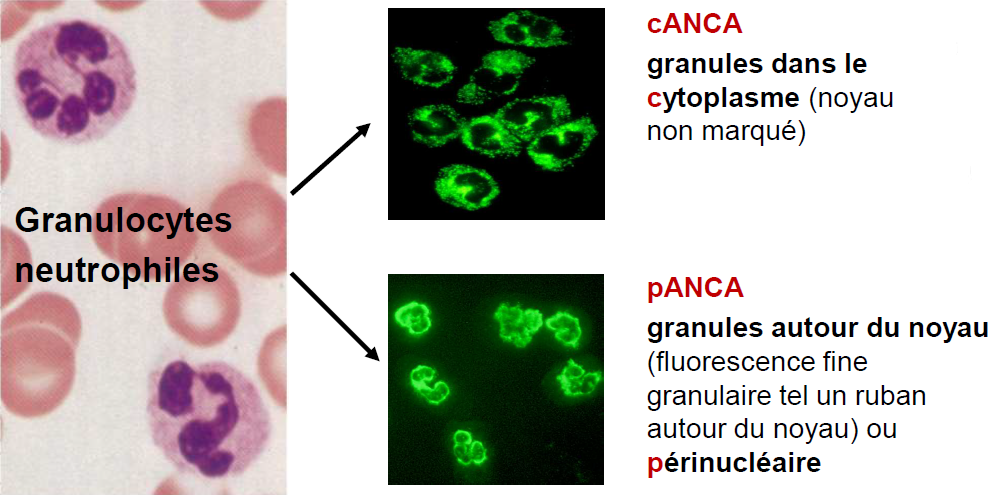 [Speaker Notes: La goutte est une arthrite induite par des cristaux qui résulte d’un déséquilibre entre la production d'acide urique et la capacité à excréter cette substance.La goutte est très douloureuse et résulte d’une alimentation riche, depuis étiquetée comme «la maladie des rois, le roi des maladies."]
GRANULOMATOSE DE WEGENER Critères de classification
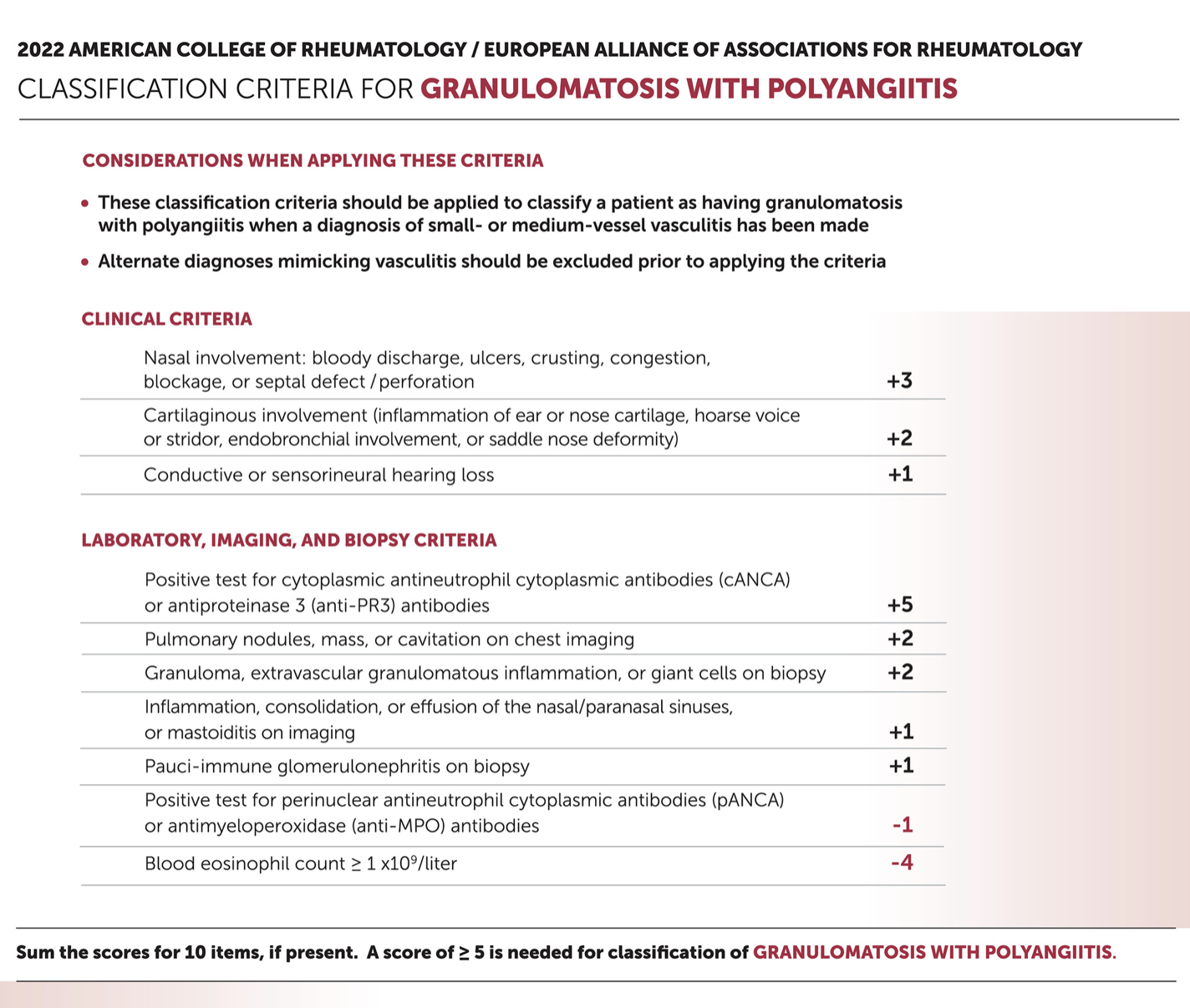 82
Leavitt RY et al. Arthritis Rheum 1990; 33: 1101-07
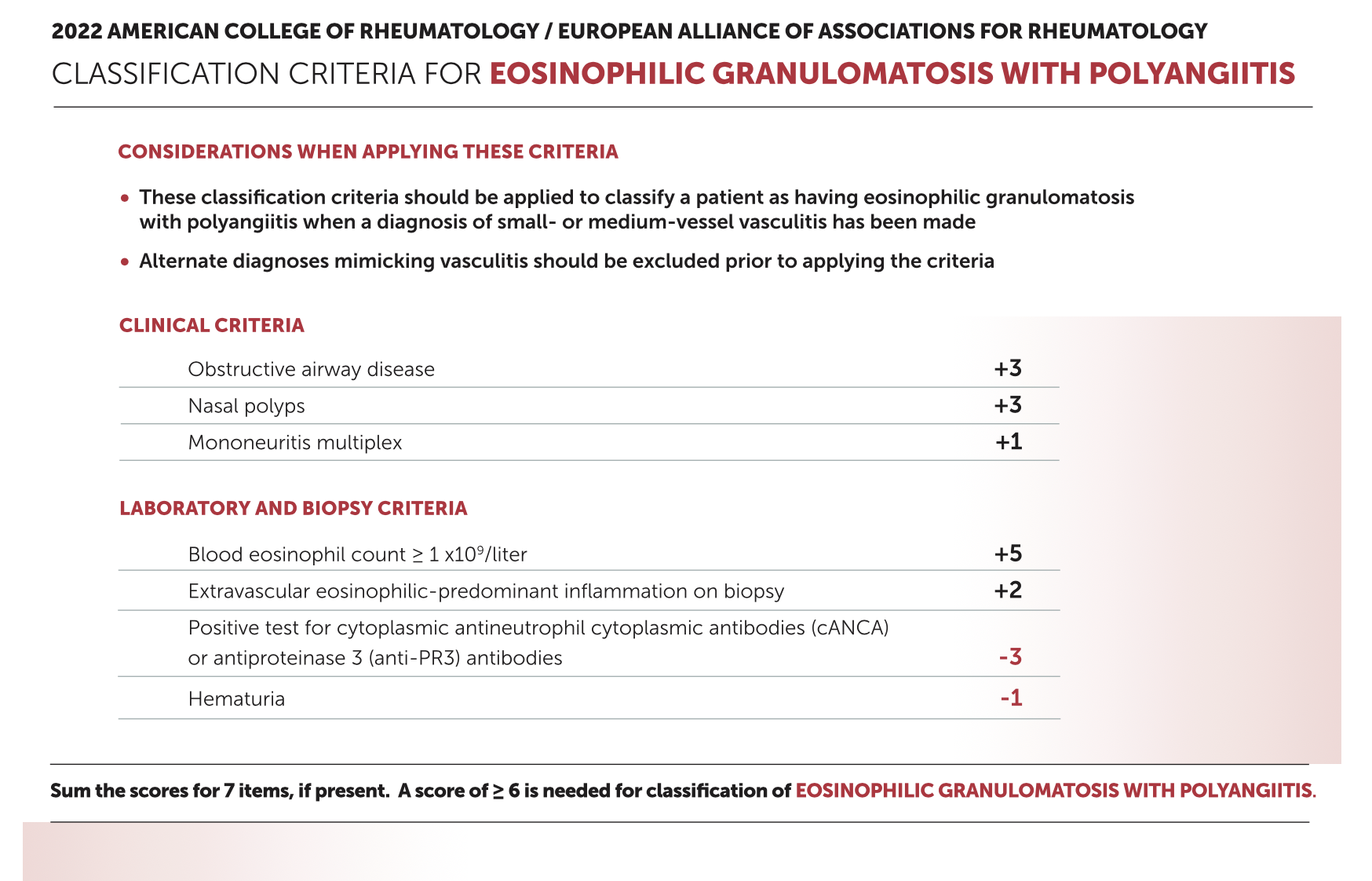 83
MALADIE DE BEHCET Caractéristiques
Vascularite et thrombose d’artères et de veines de calibre variables disséminés
Prévalence: 1-10/100.000 (mais 10/10.000 en Turquie et en Tunisie)
Incidence: très variable selon les endroits géographiques
Distribution le long de “l’ancienne route de la soie” 
Adulte jeune: 20-30 ans
1H/1F
84
Ulcères oraux (100%) et génitaux (testicules, grandes lèvres) (85%): aphtose bipolaire 
Atteinte cutanée
Lésions papulopustuleuses et pseudofolliculites (85%)
Erythème noueux (50%)
Réaction pathergique (60%) (Méditérannée-Japon)
Atteinte oculaire: 
Uvéite antérieure et postérieure (50%) (classique uvéite ant. à hypopion (20%), 
Vascularite rétinienne…
Arthrite non érosive, non déformante (svt genou-cheville) (50%)
Thrombophlébites superficielles (25%) et profondes (5%) 
Syndrome de Budd-Chiari
Thrombose des sinus caverneux	
Obstruction de veine cave
Atteinte artérielle: occlusions, anévrismes (4%) (atteinte disséminée mais gravité liée à la localisation)
Atteinte neurologique: “neuroBehcet” : atteintes variées centrales (méningoencéphalite) (<10%)
Biologie inflammatoire aspécifique
85
MALADIE DE BEHCET L’apthose bipolaire
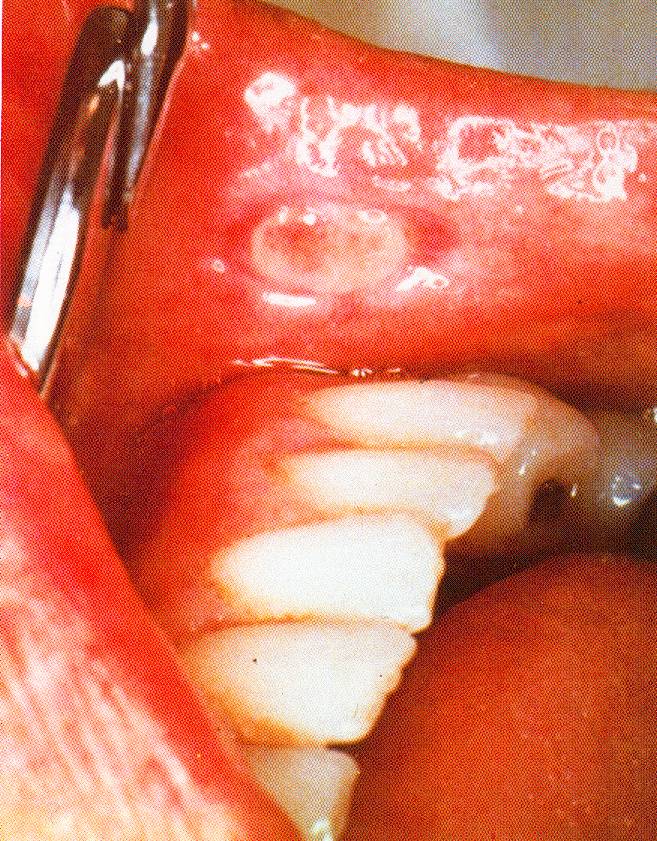 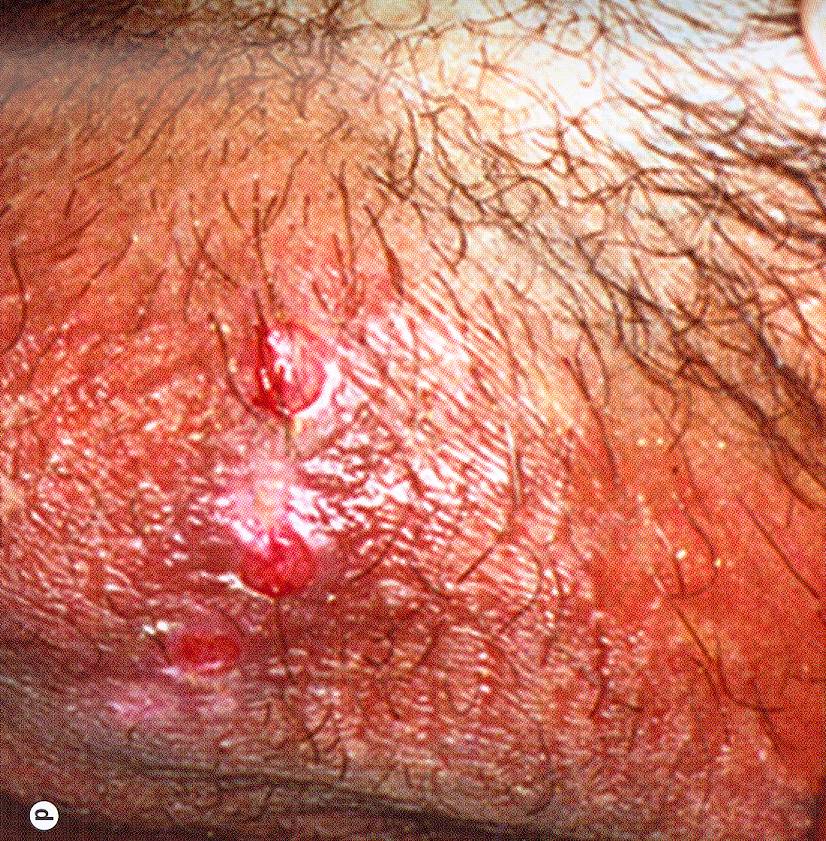 Aphtose bucale et testiculaire
86
MALADIE DE BEHCET L’atteinte cutanée
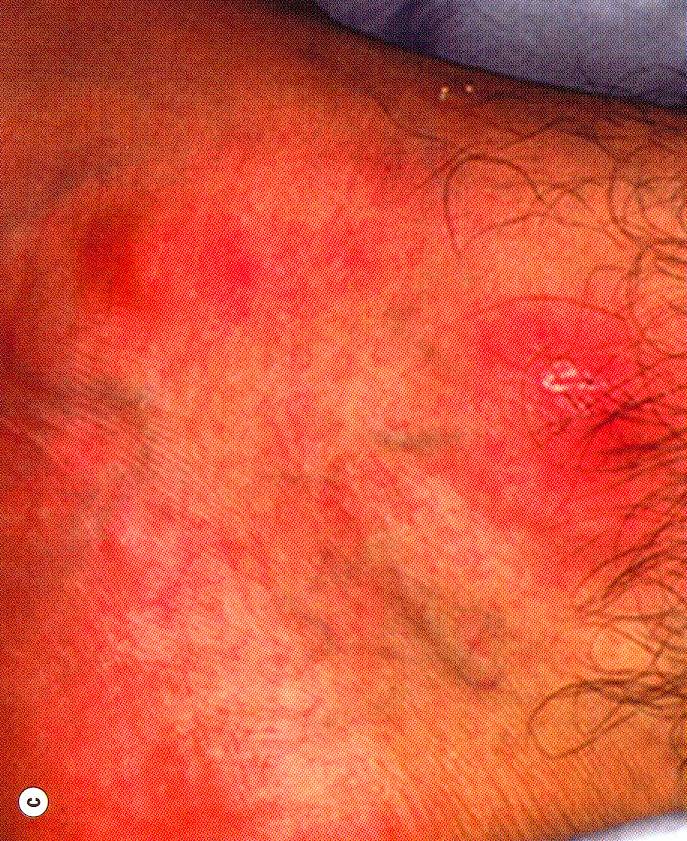 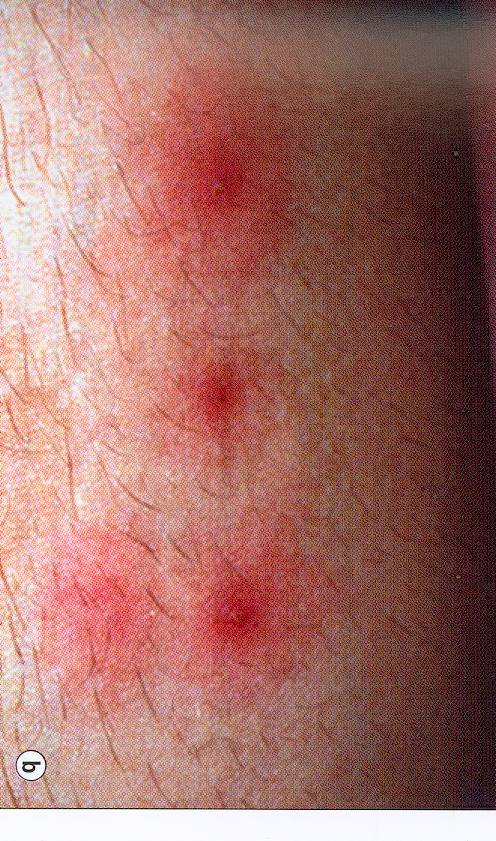 Erythème noueux et réaction pathergique
87
MALADIE DE BEHCET Critères de classification
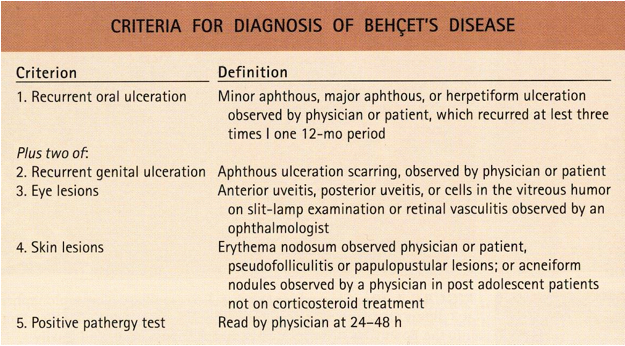 88
Guillevin L. Atlas of Rheumatology 2nd edition 2000: chapitre 4
MALADIE DE BEHCET Critères de classification
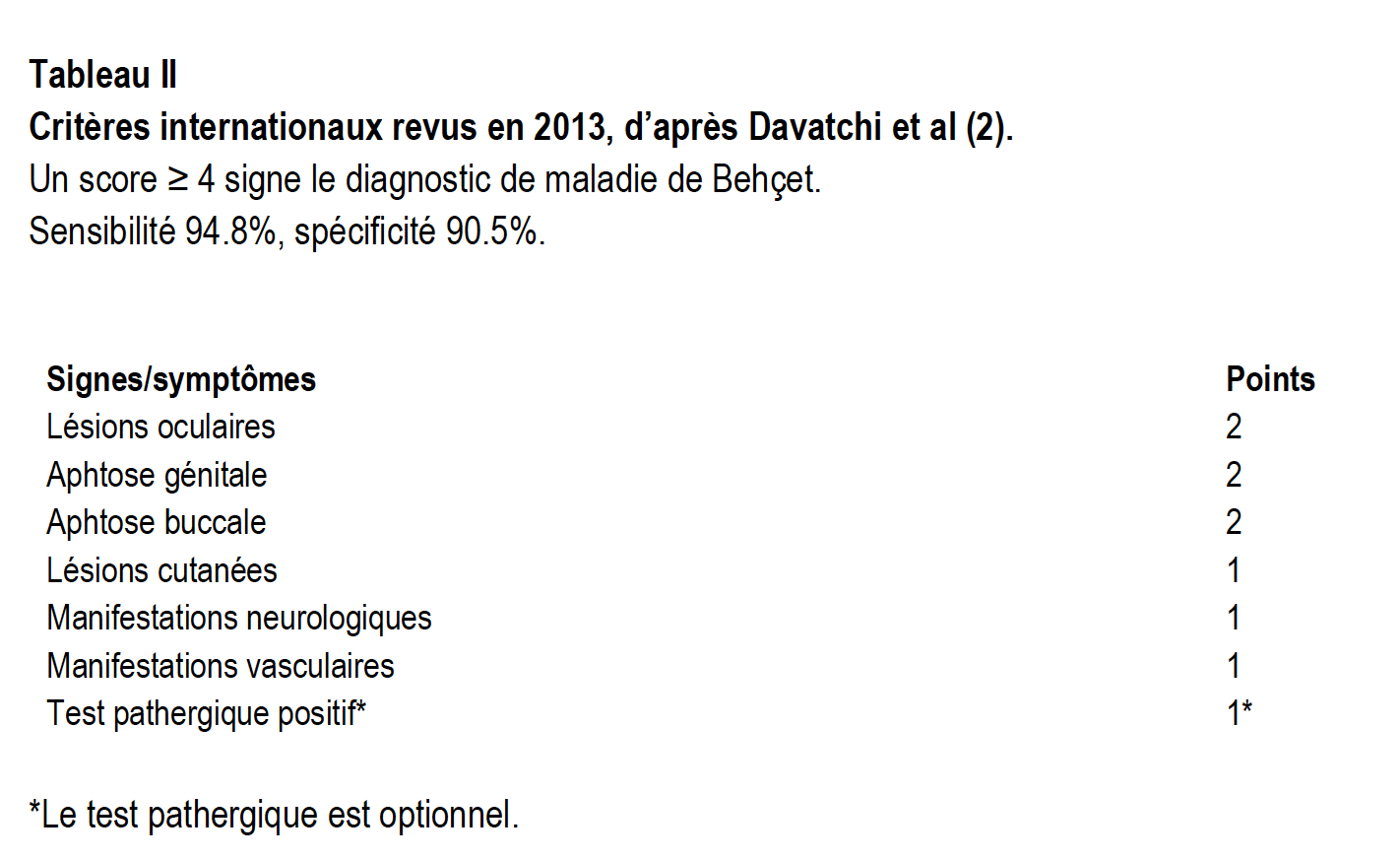 89
BEHCET
ATTEINTE OPHTALMOLOGIQUE
Uvéite antérieure
Uvéite postérieure (vascularite occlusive et nécrosante)


ATTEINTE NEUROLOGIQUE
4-42% (20%)
40 ans, dans les 10 premières années
Parenchymateuses ou vasculaires (veineuses ++)
Clinique : méningo-encéphalite ; défects focaux ; syndromes pyramidaux ; céphalées anonciatrices
Atteinte psychiatrique bien établie
Evaluation : PL indispensable ; IRM avec atteinte typique du tronc cérébral
90
BEHCET
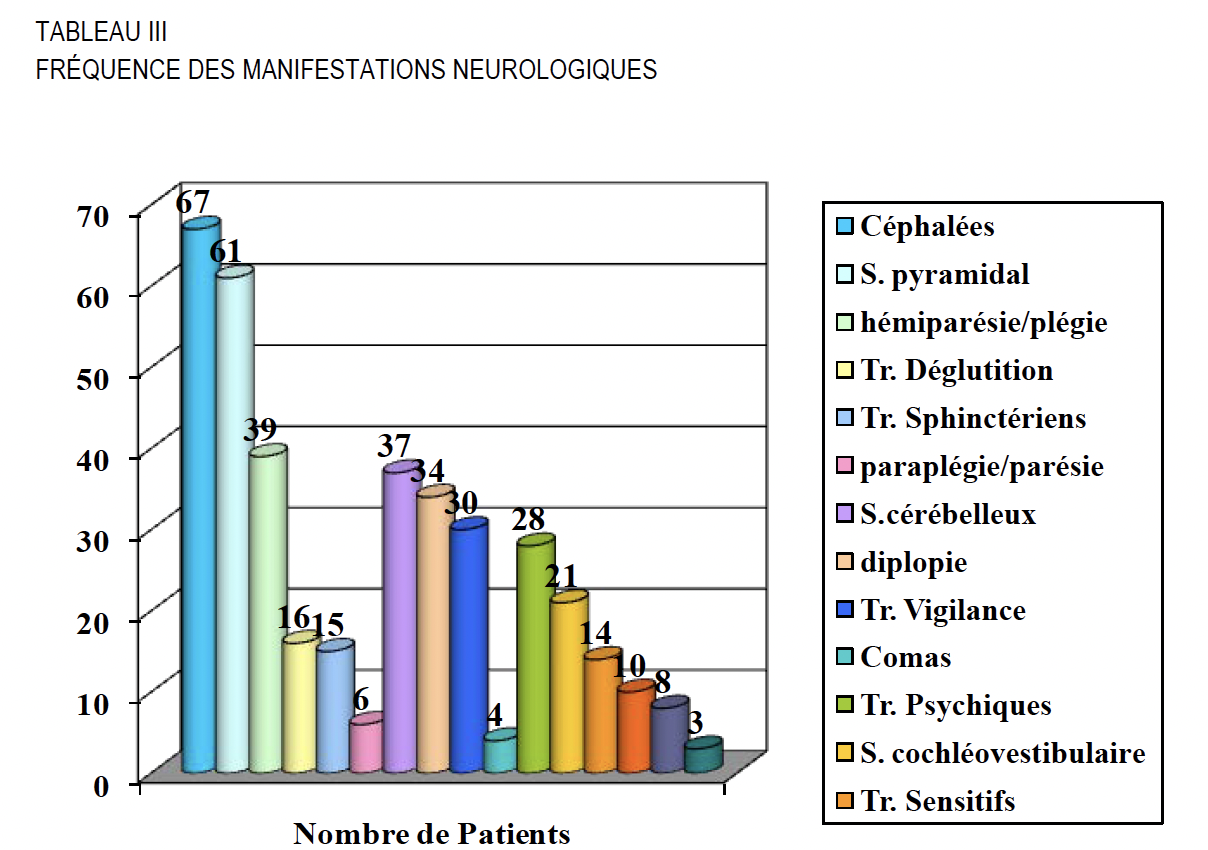 ATTEINTE OPHTALMOLOGIQUE
Uvéite antérieure
Uvéite postérieure (vascularite occlusive et nécrosante)


ATTEINTE NEUROLOGIQUE
4-42% (20%)
40 ans, dans les 10 premières années
Parenchymateuses ou vasculaires (veineuses ++)
Clinique : méningo-encéphalite ; défects focaux ; syndromes pyramidaux ; céphalées anonciatrices
Atteinte psychiatrique bien établie
Evaluation : PL indispensable ; IRM avec atteinte typique du tronc cérébral
91